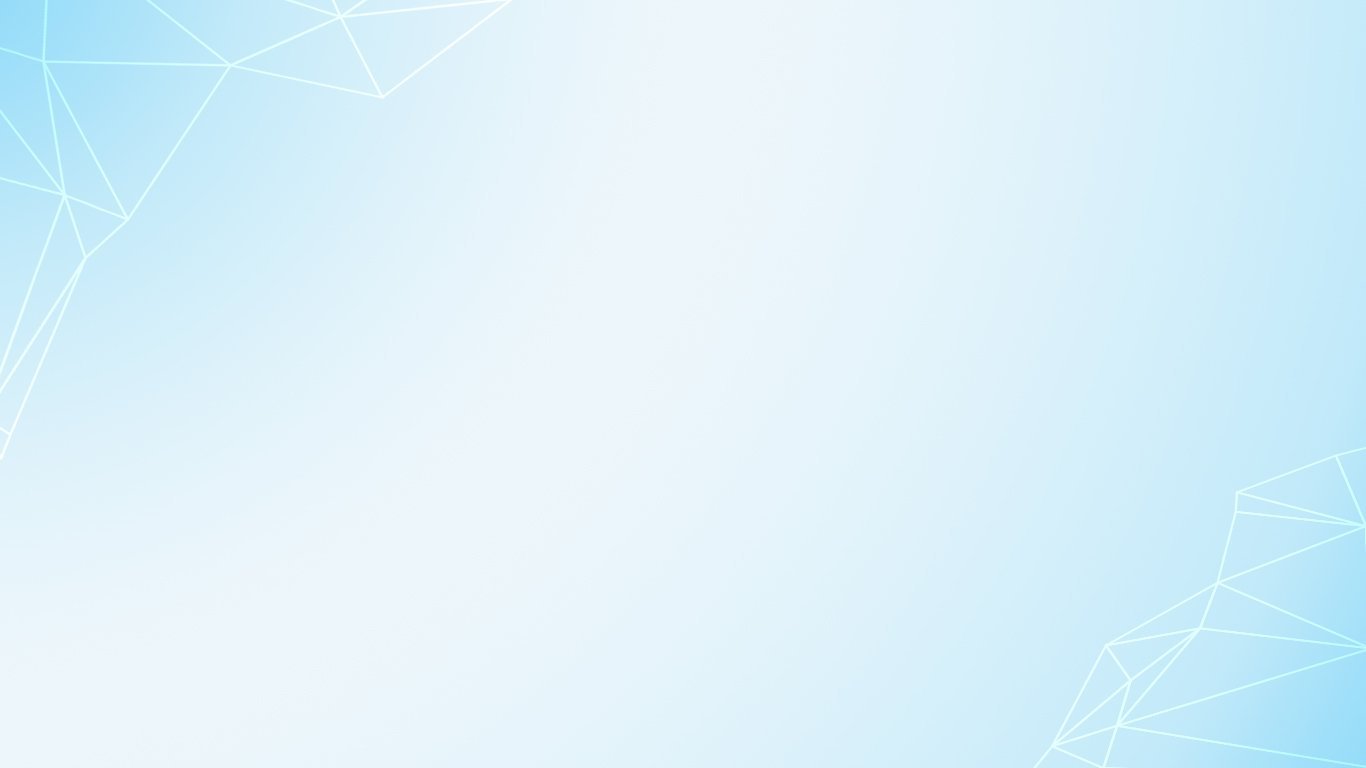 Муниципальное автономное дошкольное образовательное учреждение детский сад № 38 городского округа город Нефтекамск Республики Башкортостан
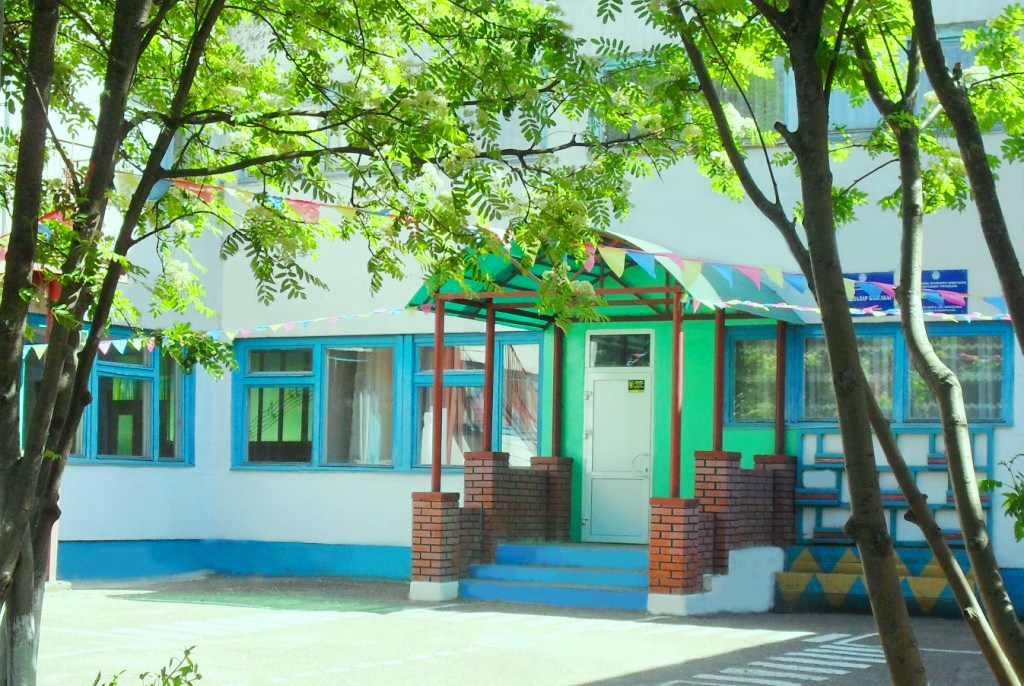 Дата создания дошкольного учреждения:1987 г.
Телефон: 8(34783)5-35-07
E-mail: dou38-neft@mail.ru
         https://vk.com/public190946361
Адрес: 452689, Россия, Республика Башкортостан, город Нефтекамск,  улица Ленина 39 «В»
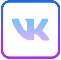 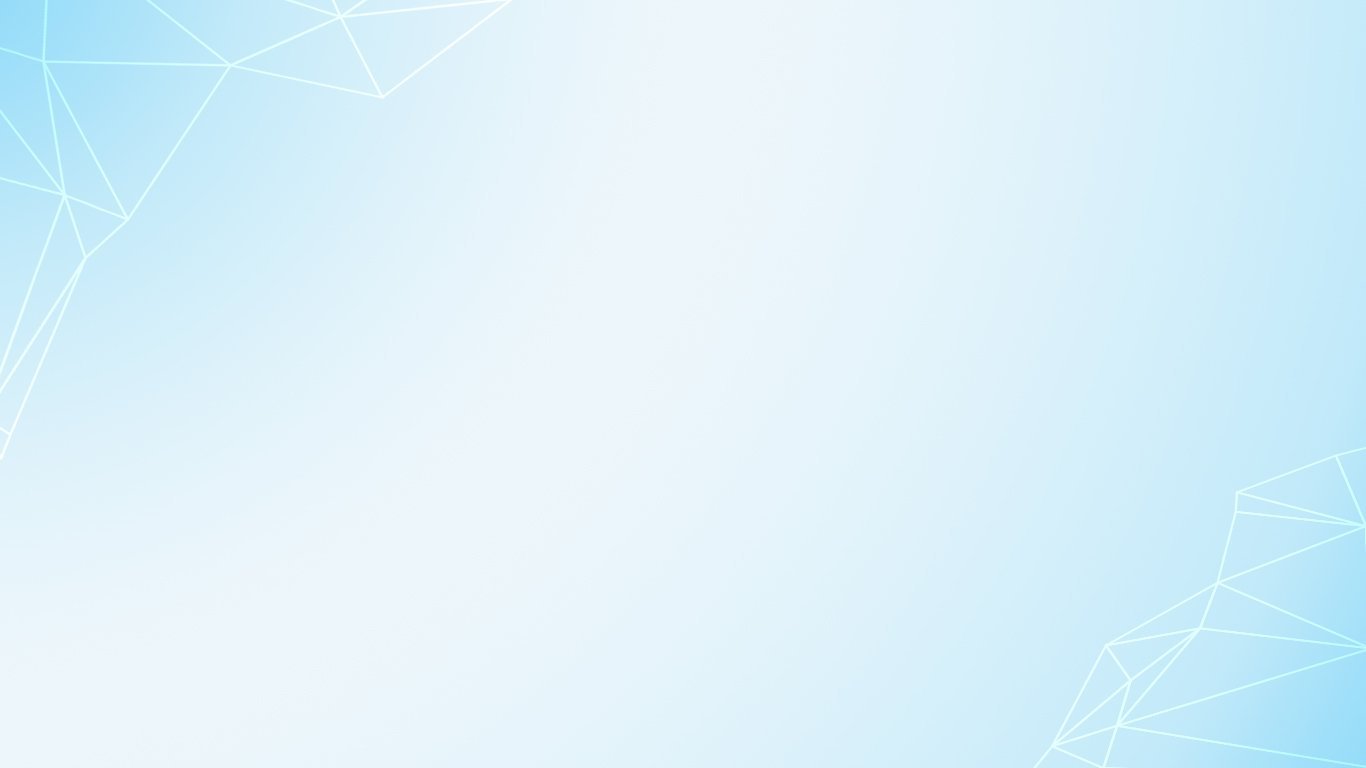 Детский сад начинает свою историю с 02.07.1987г. Именно в этот день Исполком Нефтекамского городского Совета народных депутатов БАССР было принято Решение «Об утверждении акта Государственной комиссии по приёмке в эксплуатацию детского сада – ясли на 280 мест производственного объединения ИСКОЖ в 11 микрорайоне города»
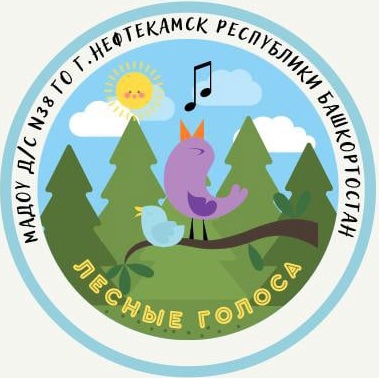 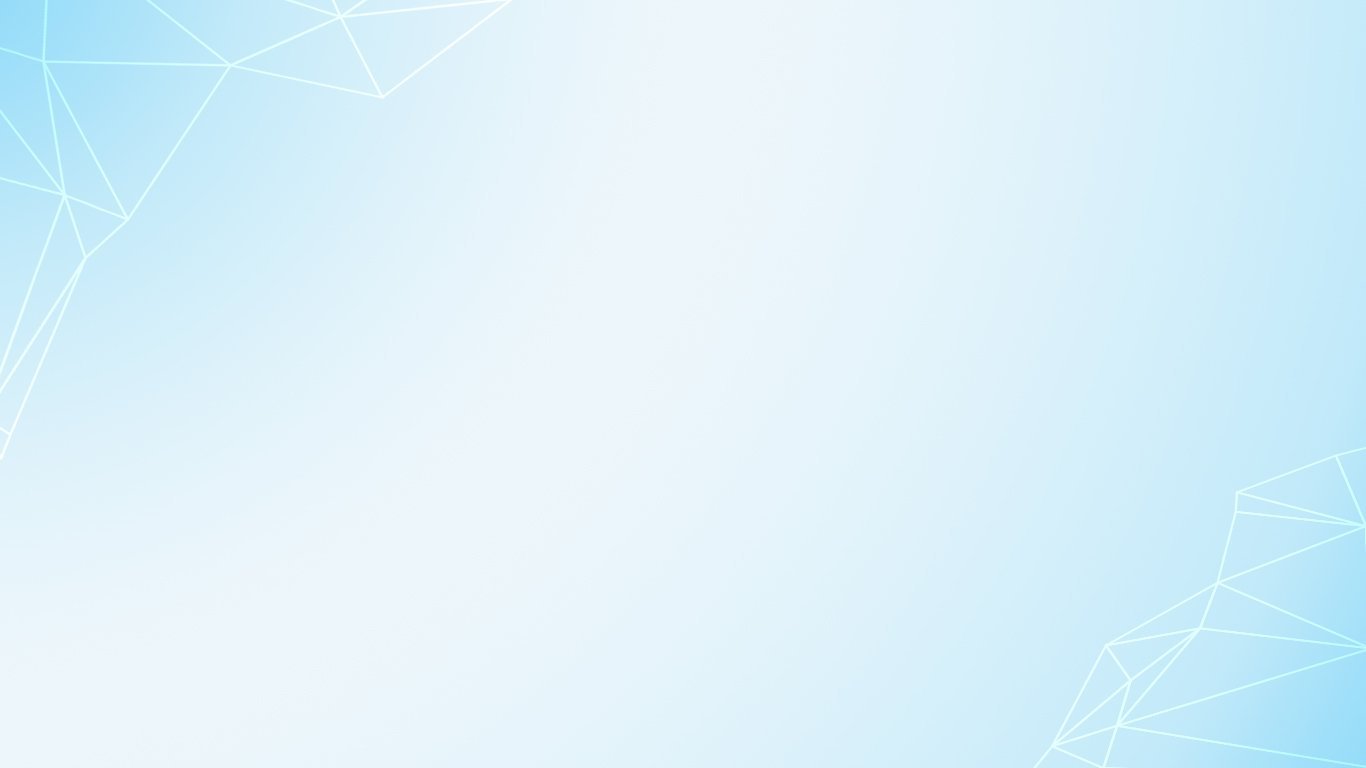 Структура  детского сада     В дошкольном учреждении функционирует 22 группыиз них:группа раннего возраста -1I младшая группа – 4II младшая группа - 4средняя группа - 3старшая группа - 5подготовительная к школе группа – 5     Детский  сад  имеет   два   корпуса,    которые   оснащены спортивными  и  музыкальными залами.     На     территории    ДОО    расположены    физкультурная площадка,     площадка      для      баскетбола     и     футбола, туристическая тропа, «Тропа здоровья» и огород.     Детский сад посещают более 700 воспитанников.
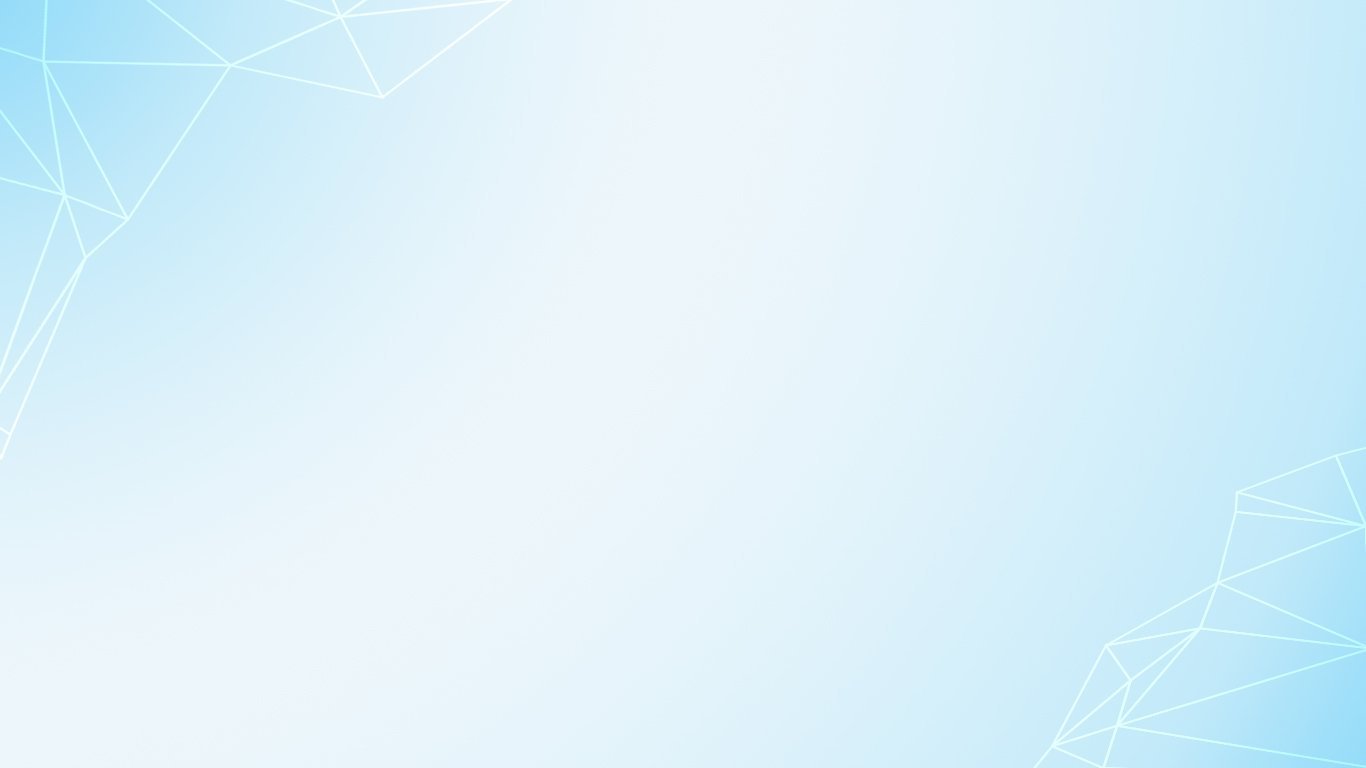 В нашем дружном и большом коллективе работают 40 воспитателей,  2 старших воспитателя, 2 музыкальных руководителя, 2 педагога-психолога, 2 инструктора по физической культуре
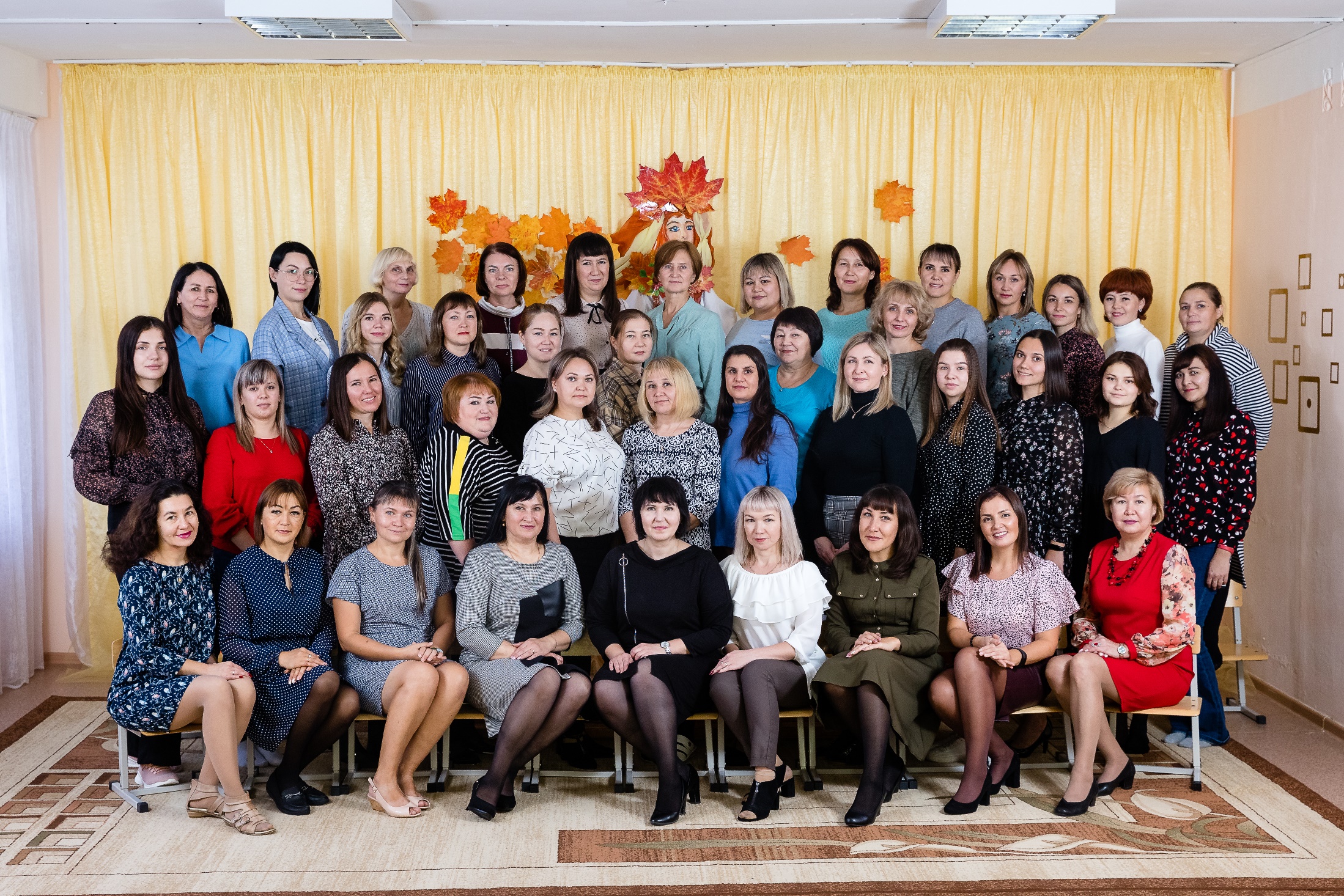 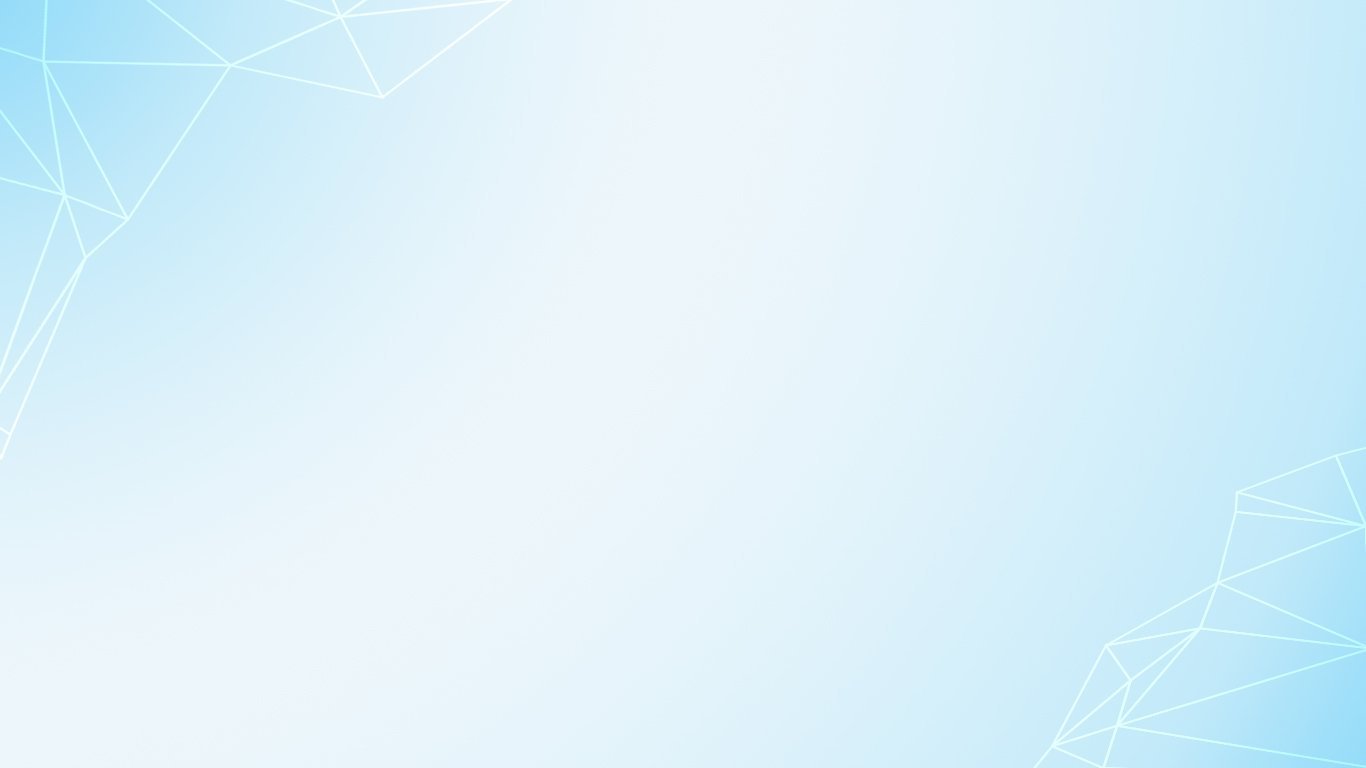 Молодые специалисты
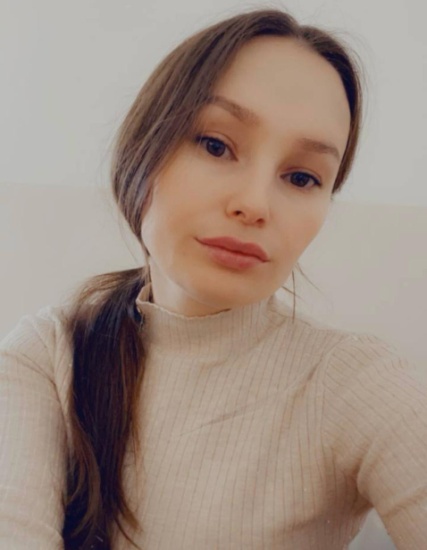 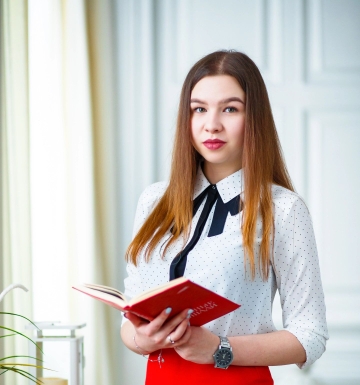 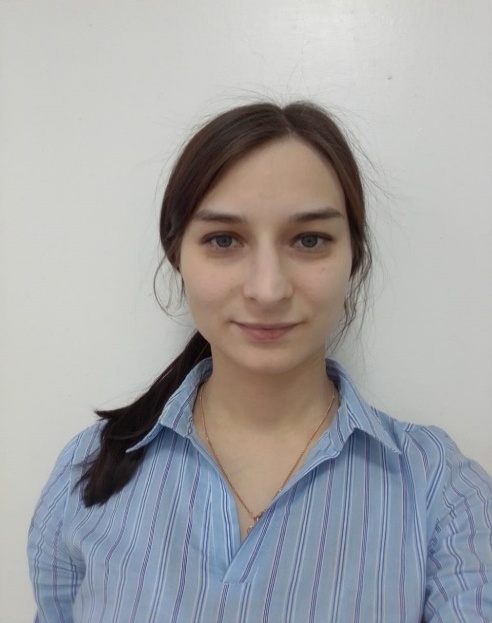 Загидуллина А.Б.
Фатхутдинова Л.Р.
Аксяева Э.Л.
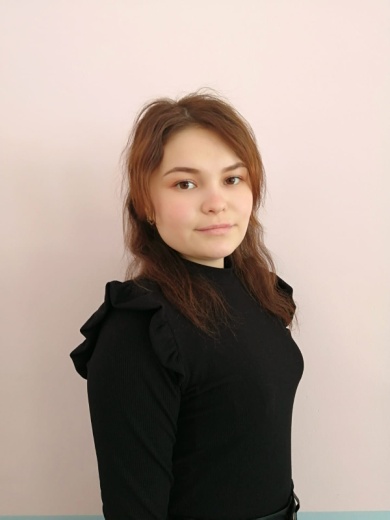 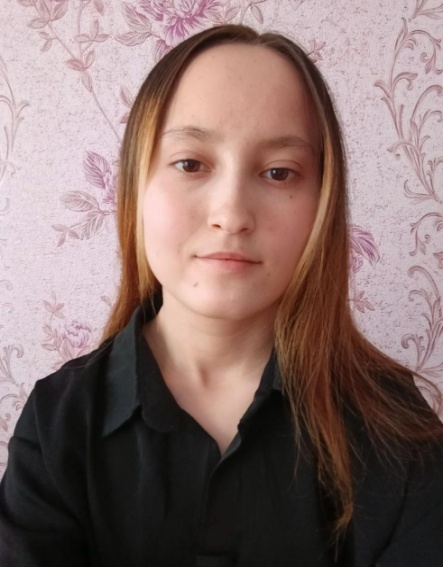 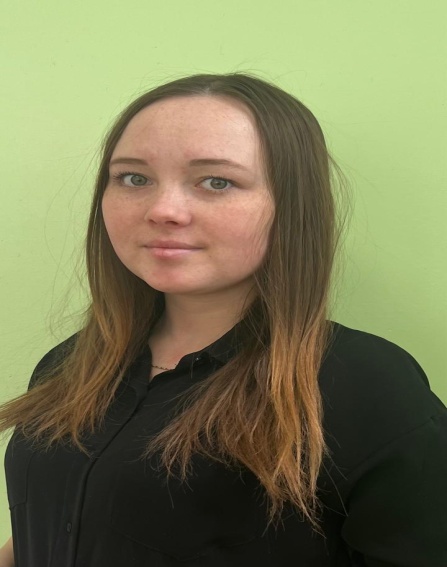 Гузаирова А.С.
Имаева Э.Э.
Васингина В.К.
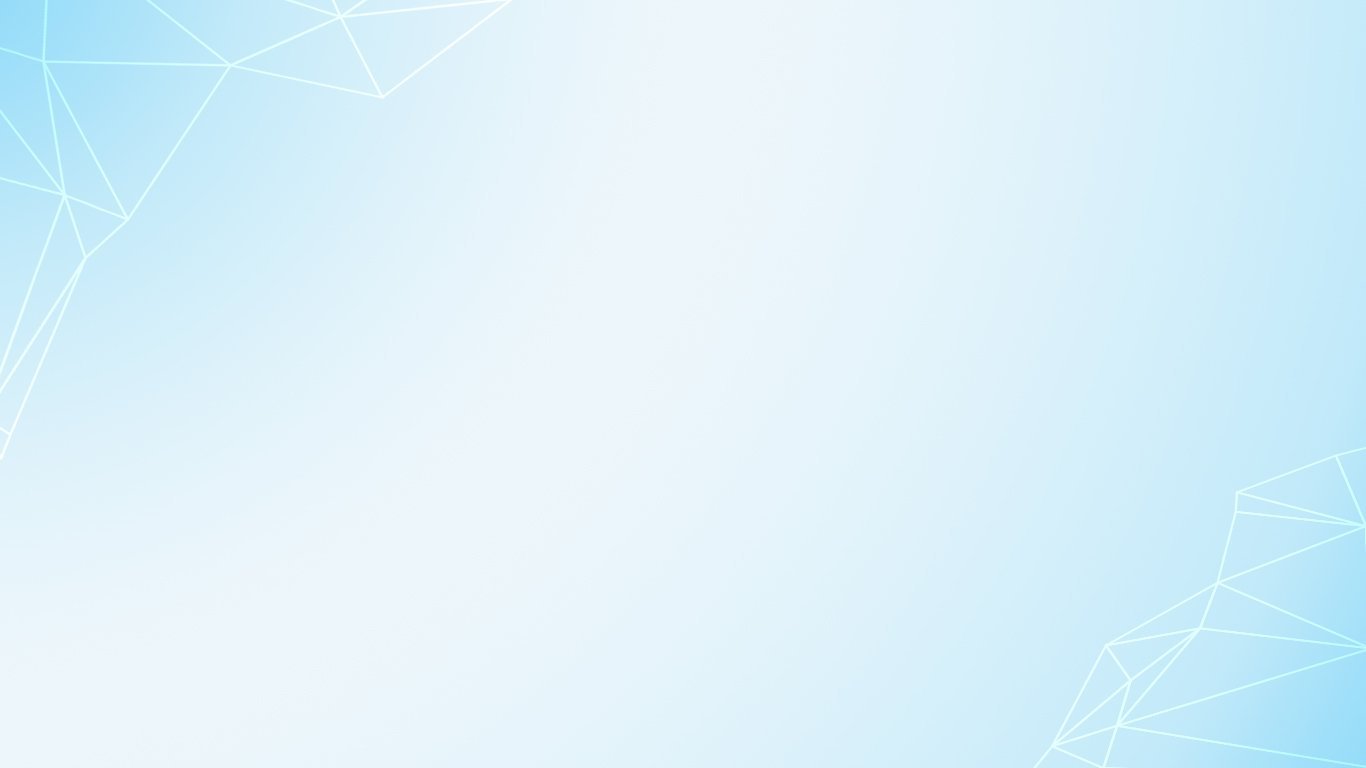 Стажисты
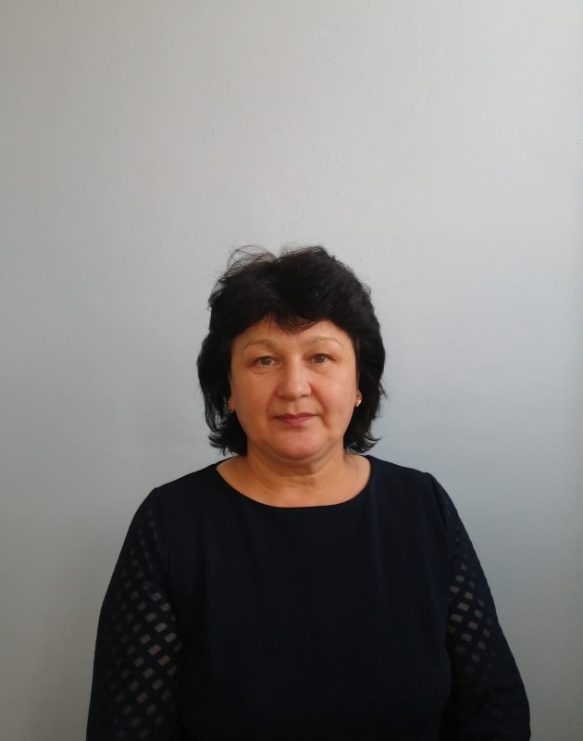 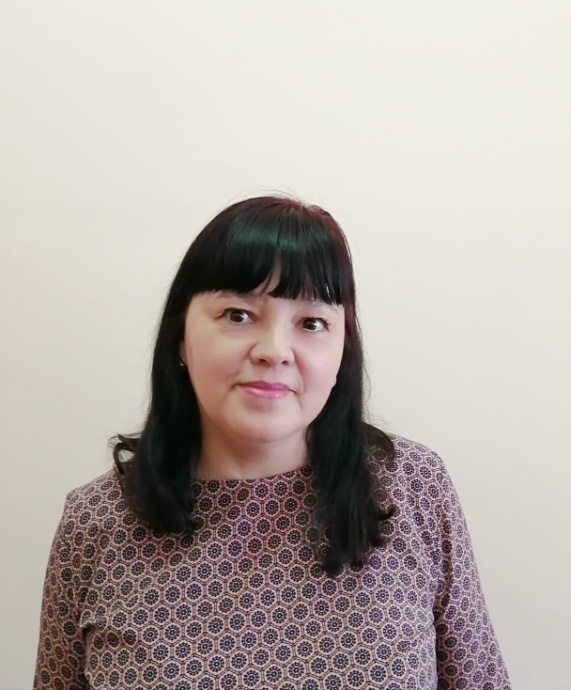 Хазиева Ф.Р.
Набиуллина Ф.Р.
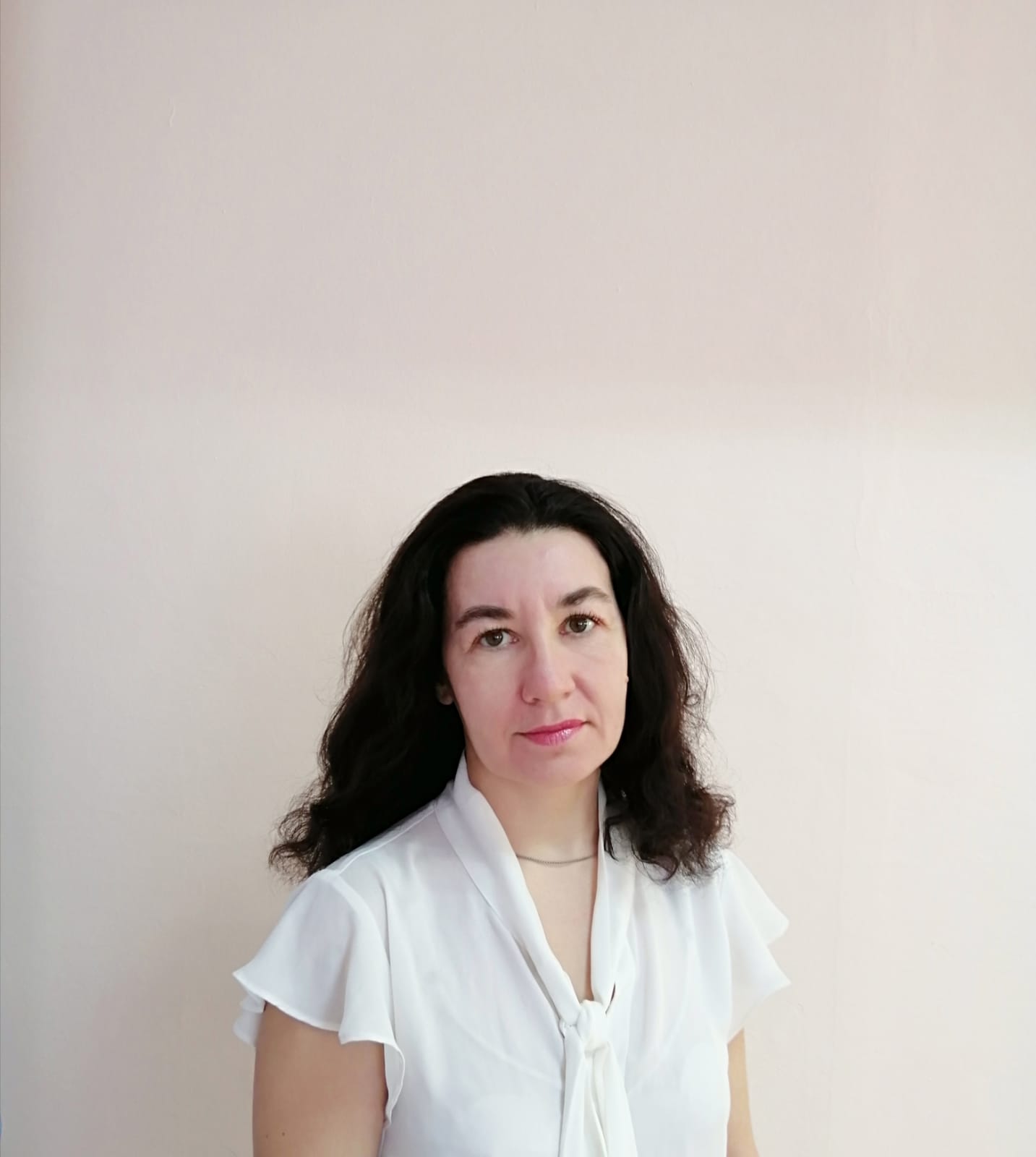 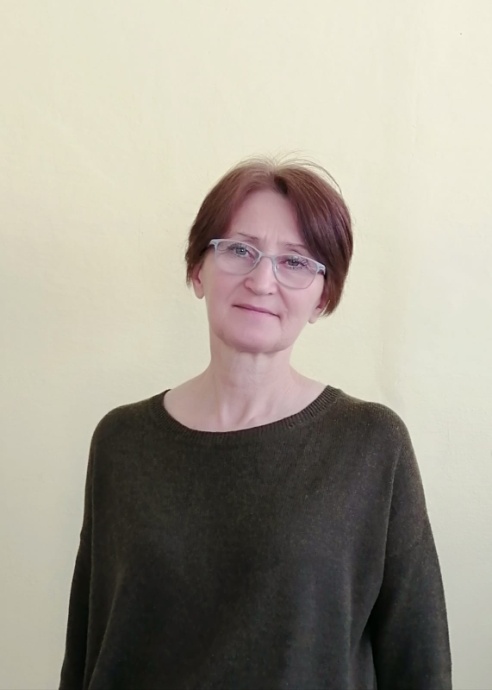 Саметова Е.А.
Зиатдинова М.А.
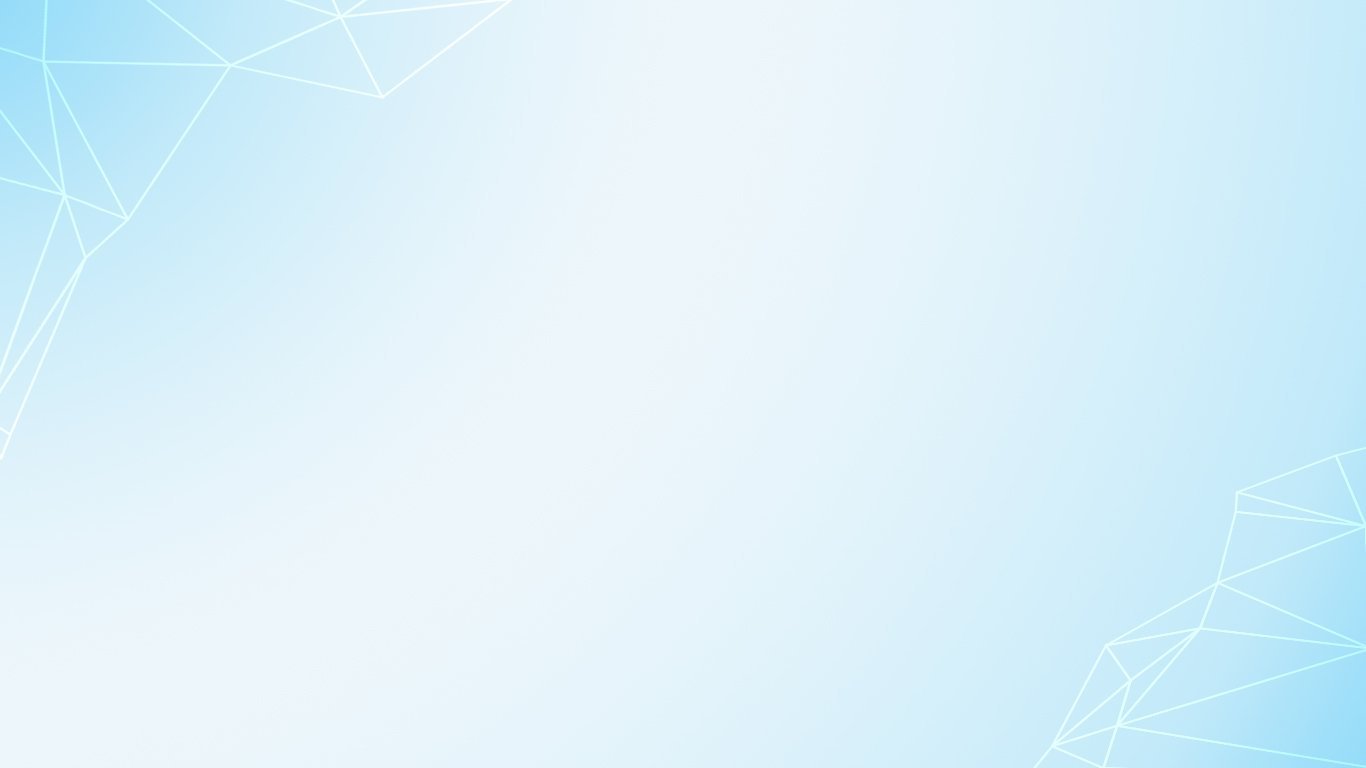 Педагоги ДОО регулярно проходят КПК, занимаются самообразованием. Делятся опытом работы с педагогами в формате круглых столов, педагогических конференций, вебинаров, мастер- классов.
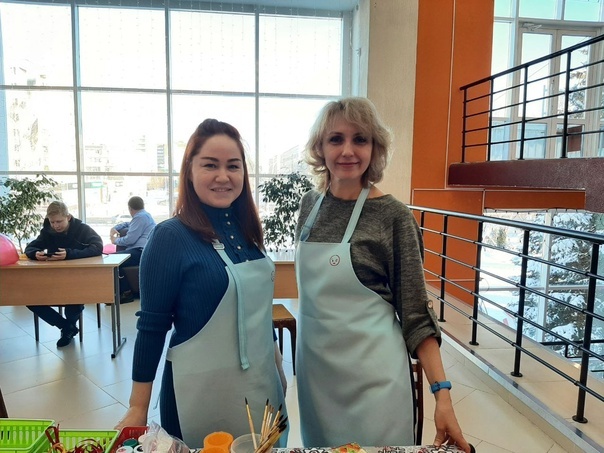 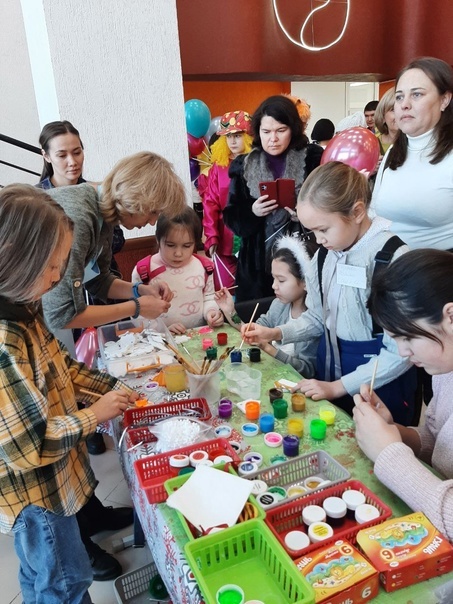 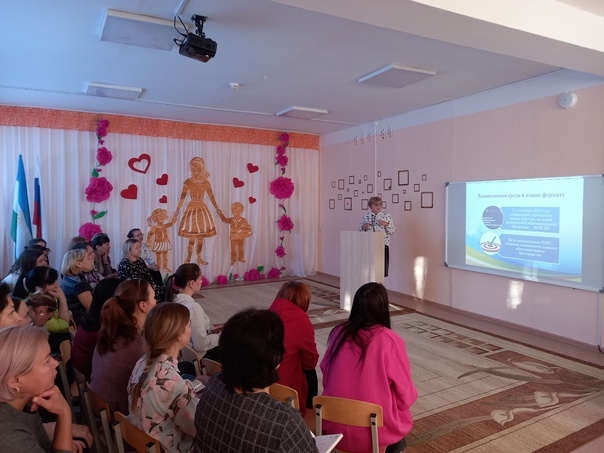 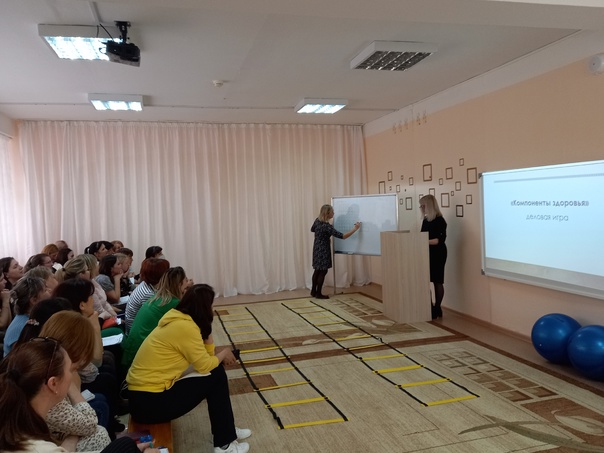 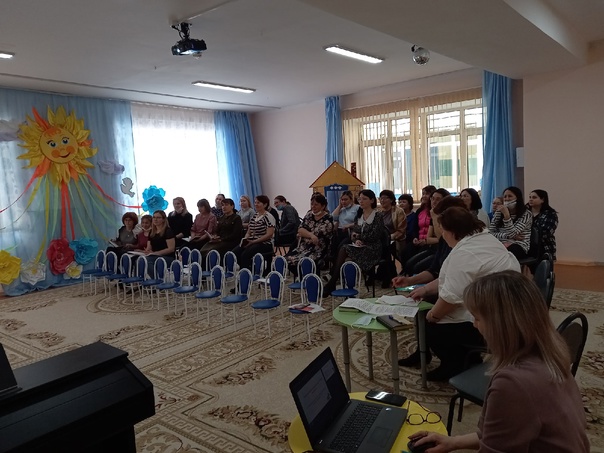 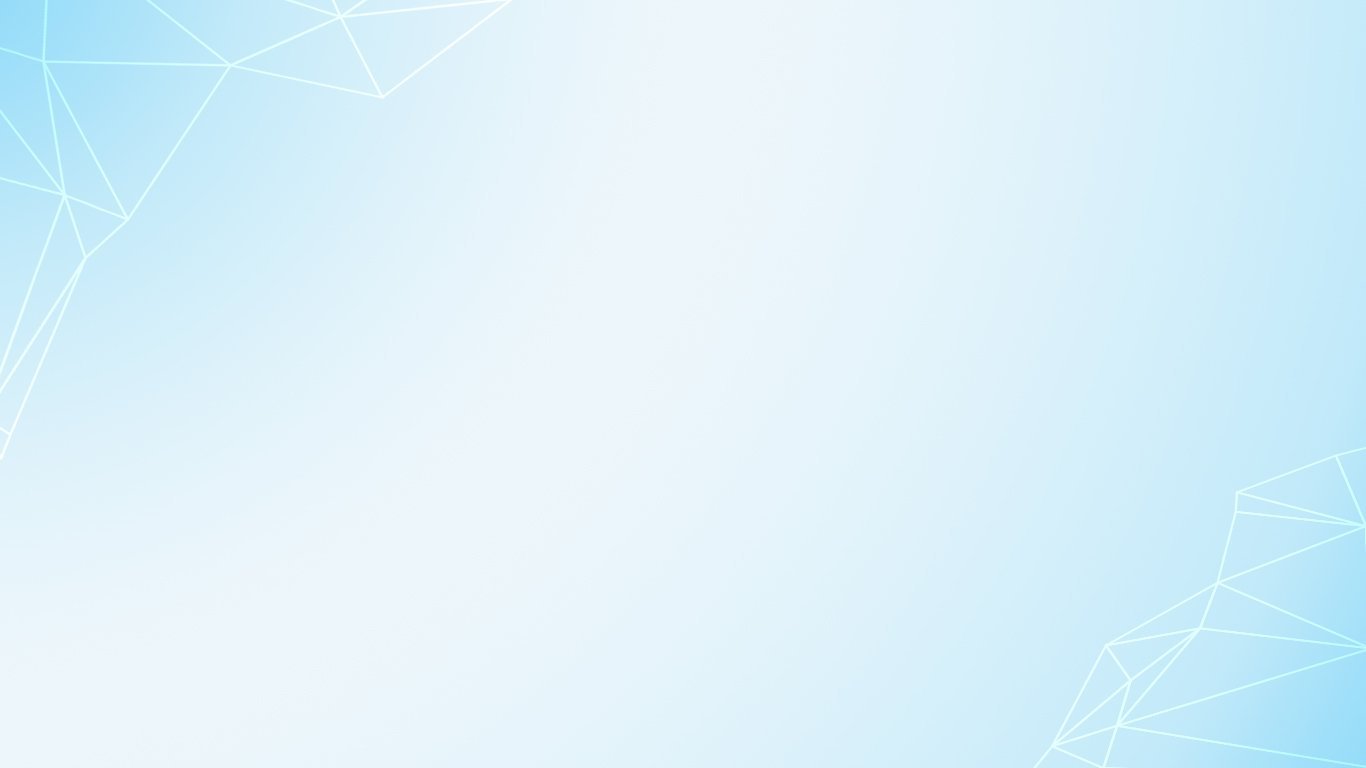 Музыкальные руководители осуществляют развитие музыкальных способностей детей, формируют художественно-эстетическое и патриотическое воспитание, организуют детям праздники
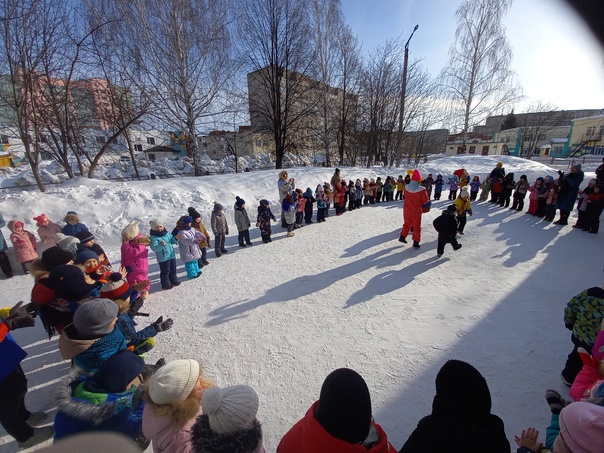 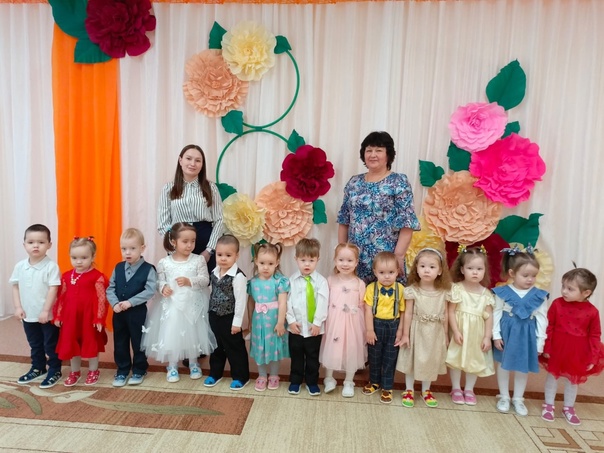 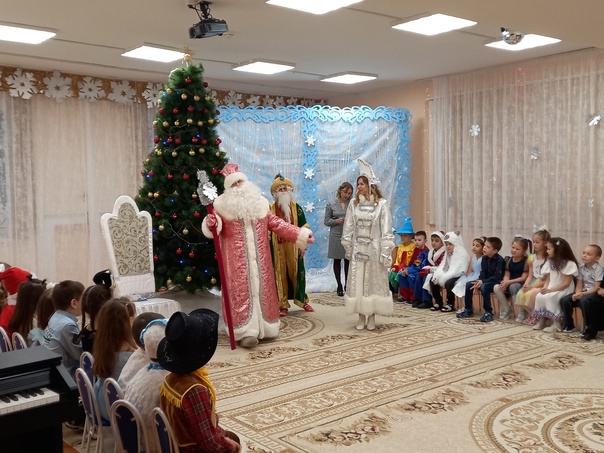 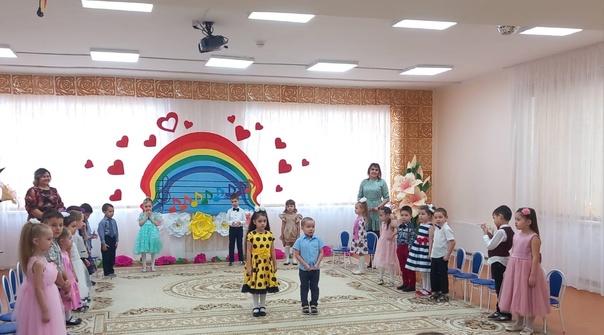 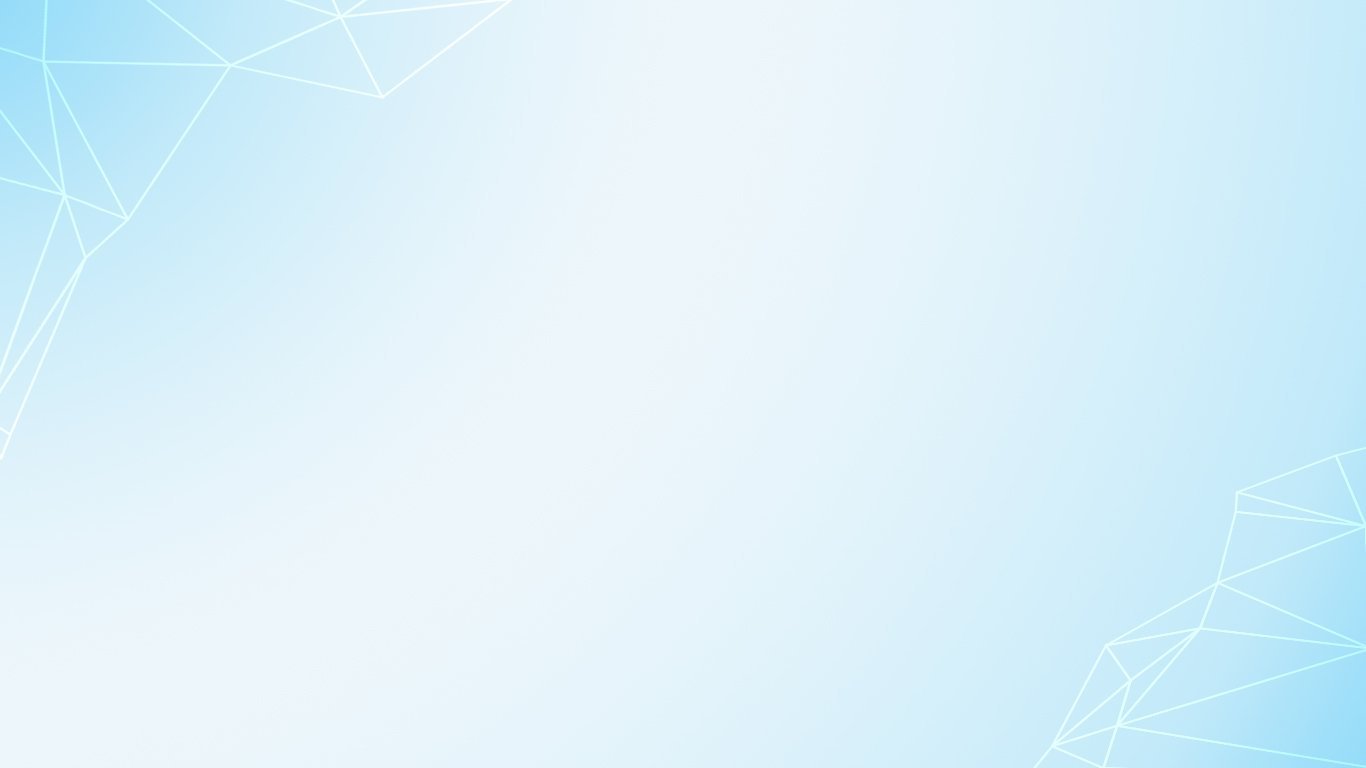 Наши праздники, вот такие  разные…
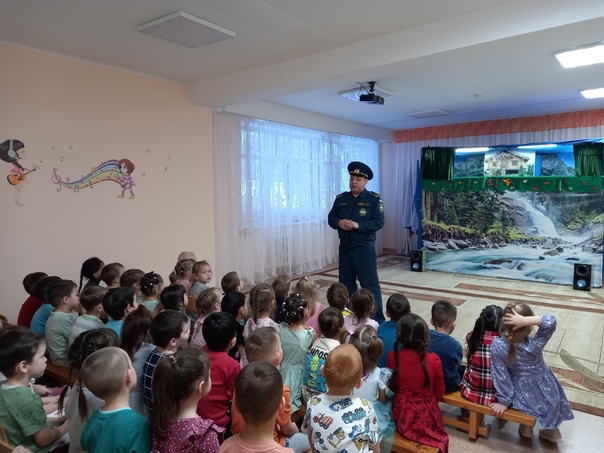 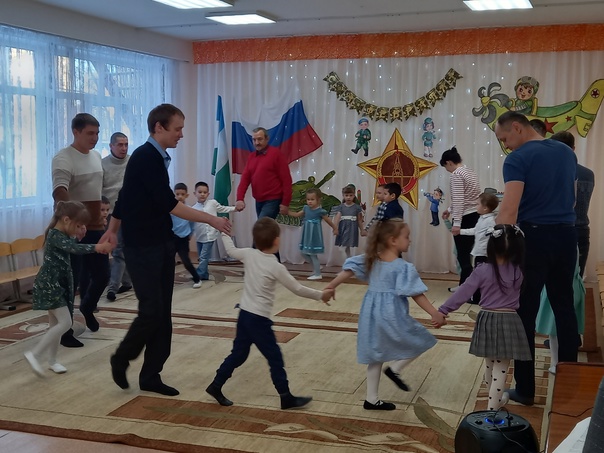 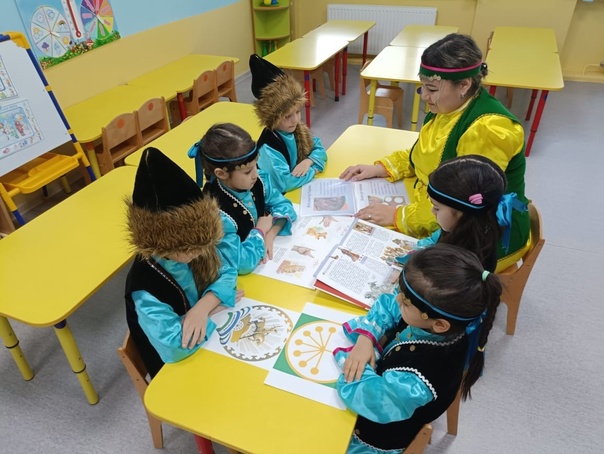 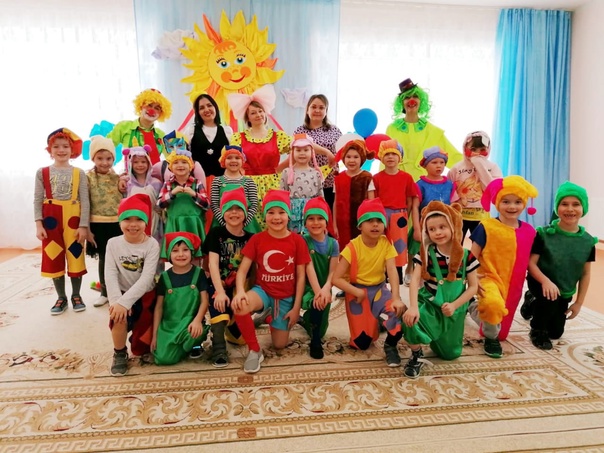 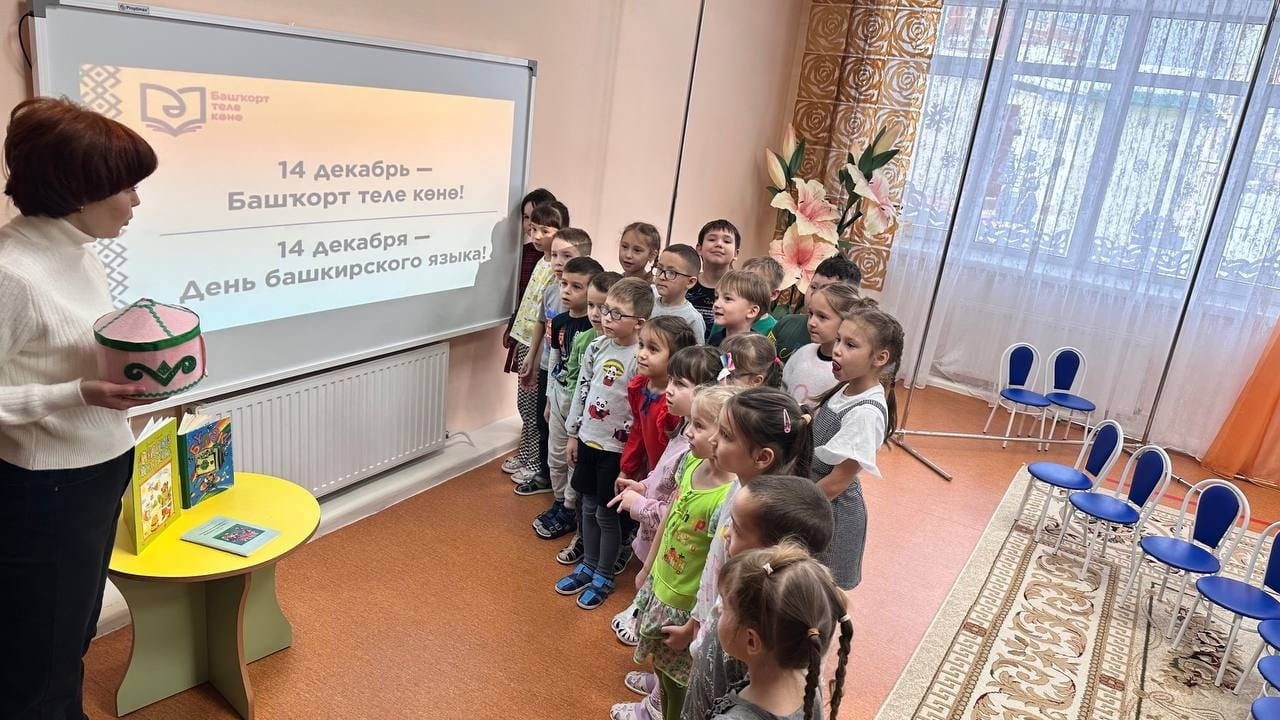 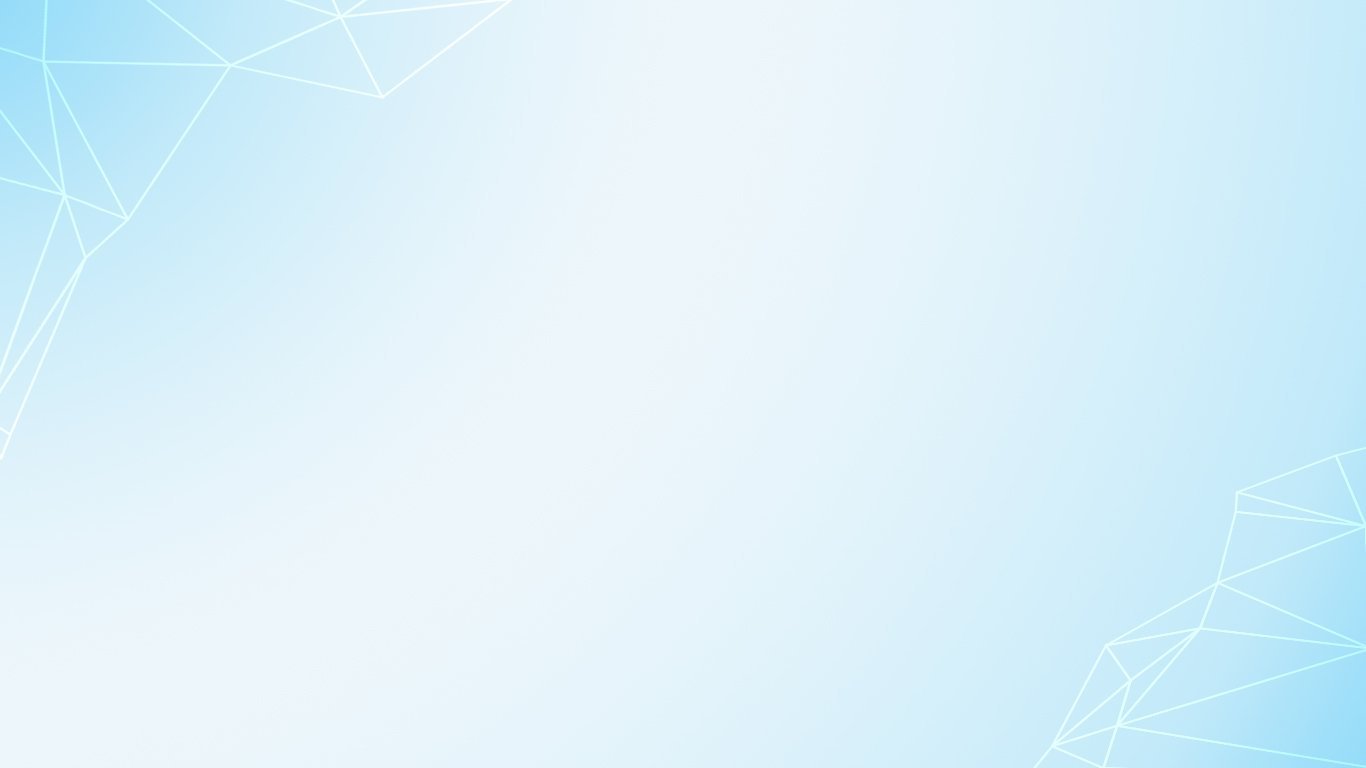 Физкультурно - оздоровительная работа является важным направлением в ДОО. Занятия в спортивном зале, чередуются с занятиями на свежем воздухе, что способствует снижению заболеваемости воспитанников
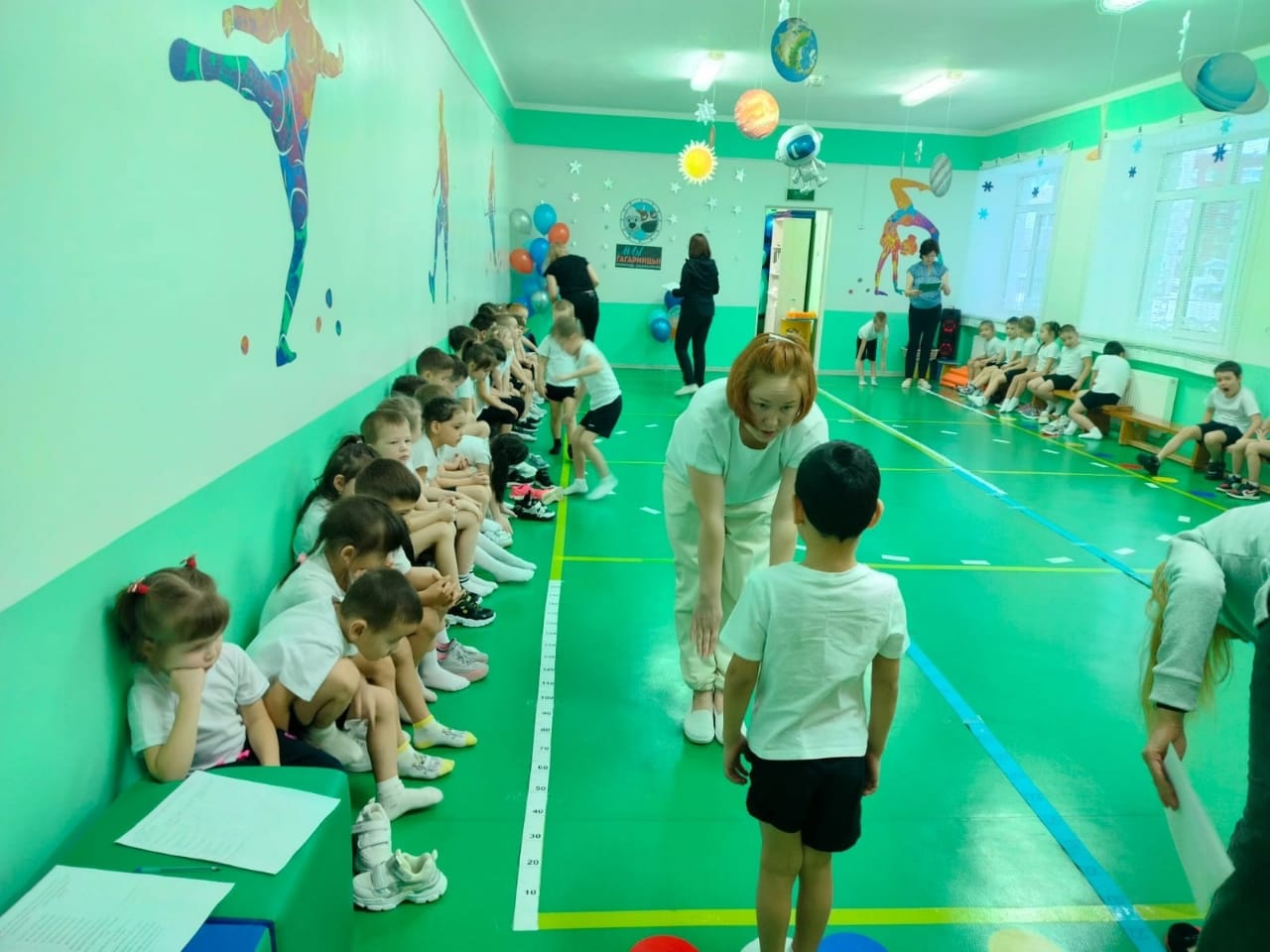 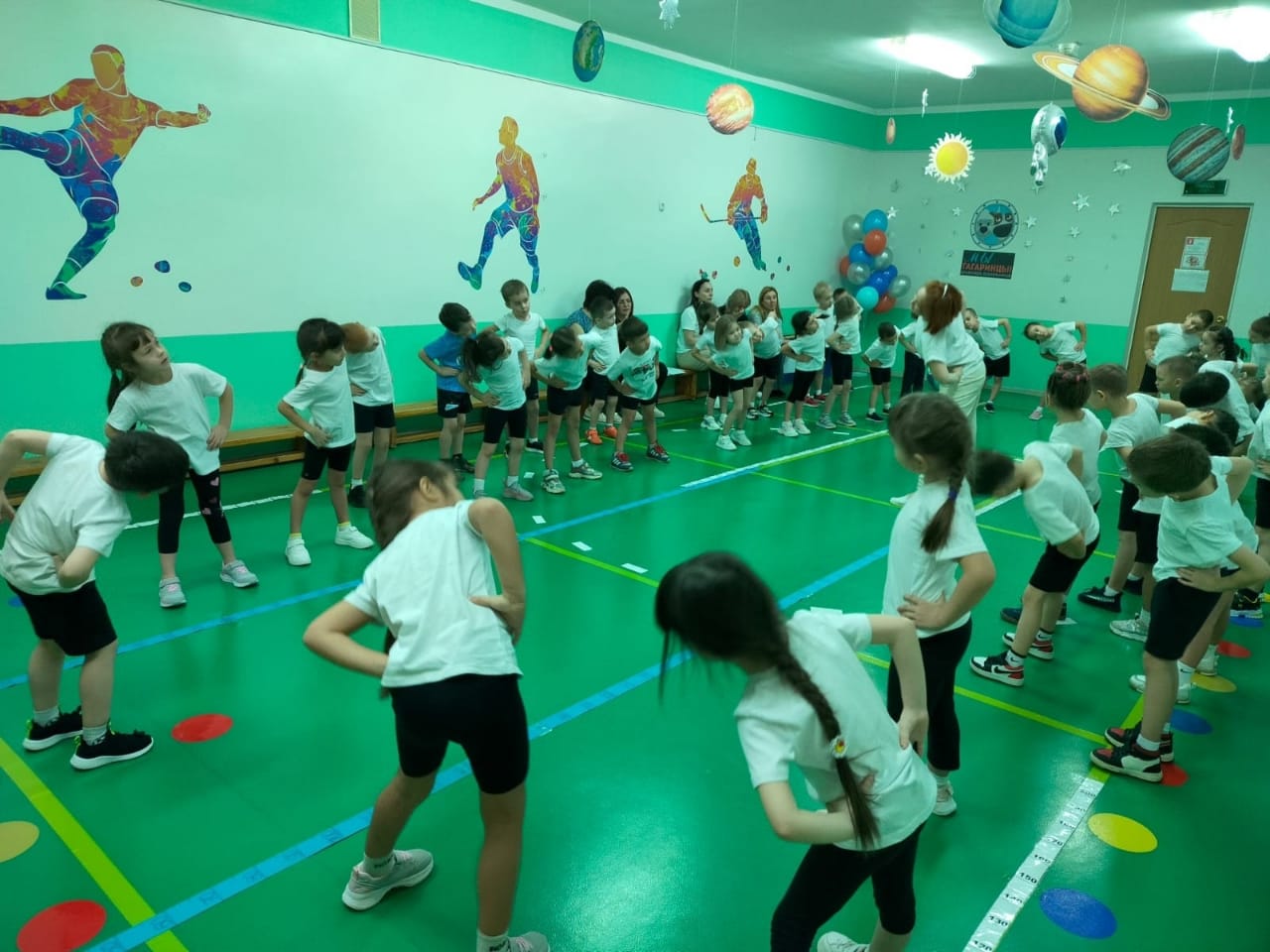 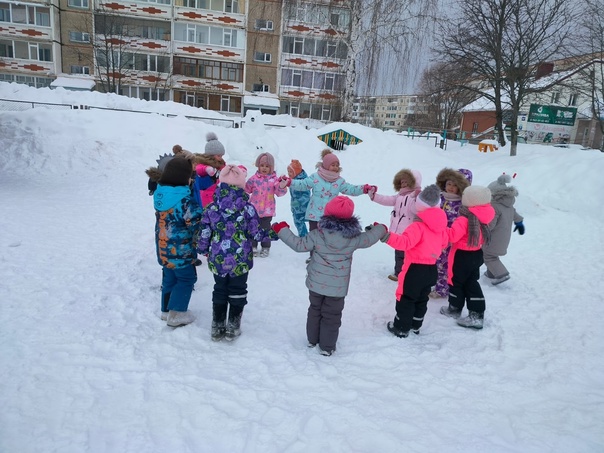 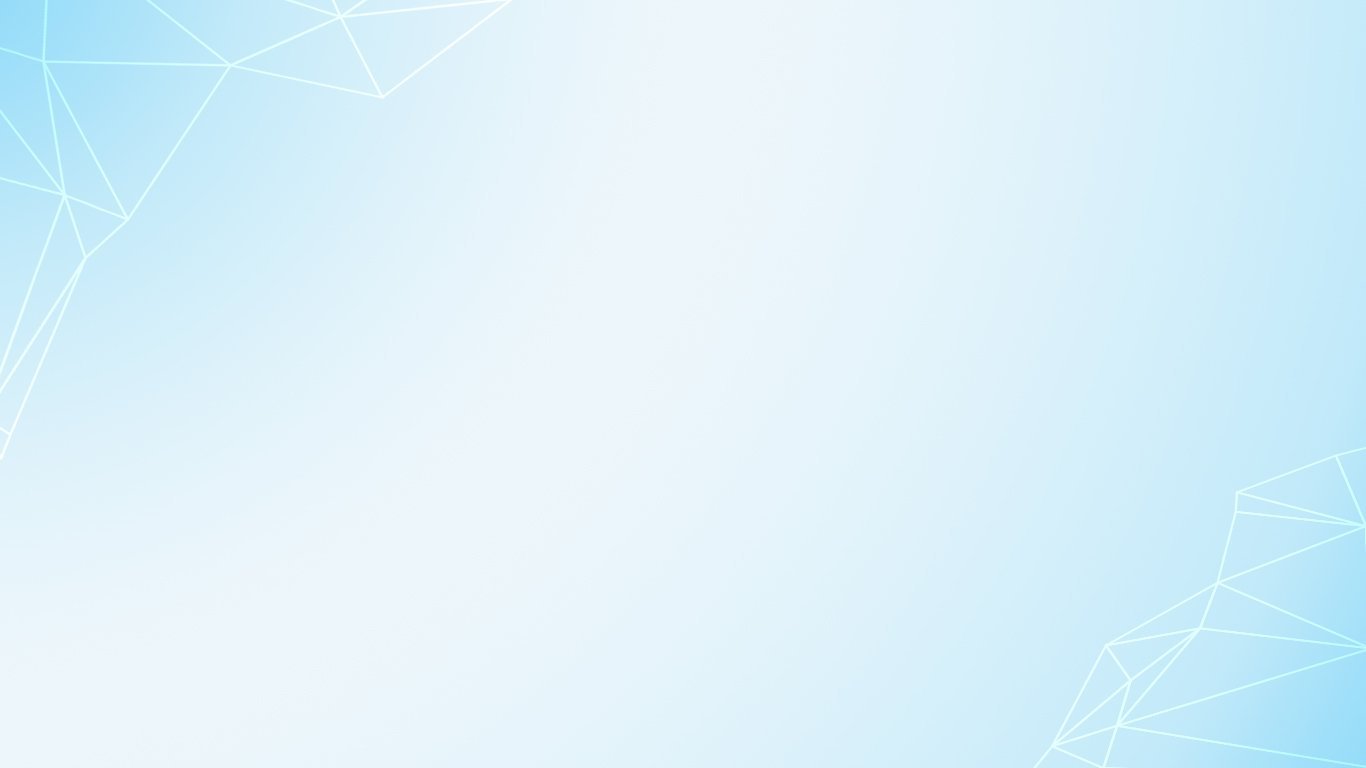 Воспитанникам и их родителям нравится праздники, развлечения в спортивном формате
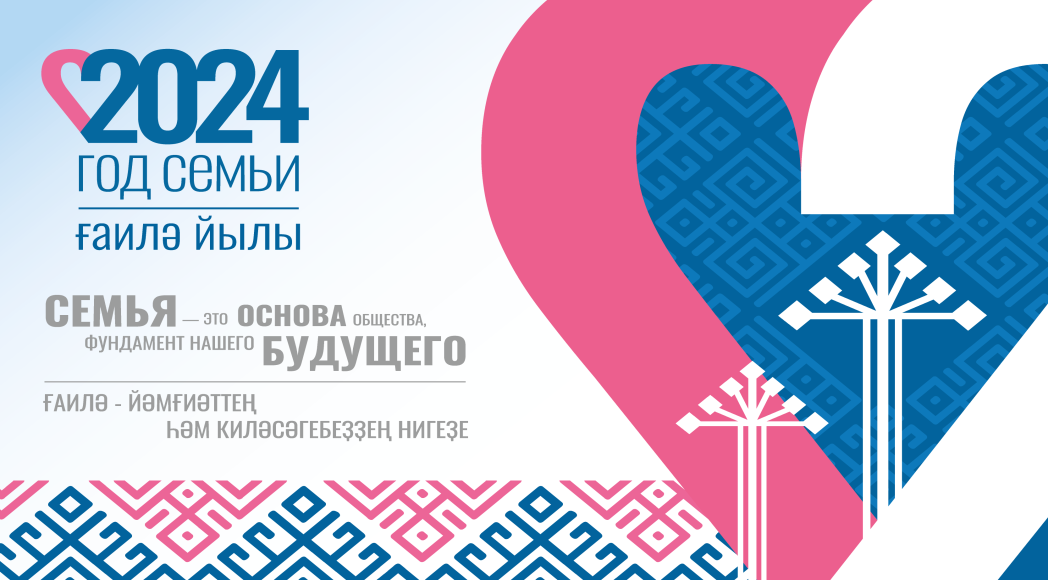 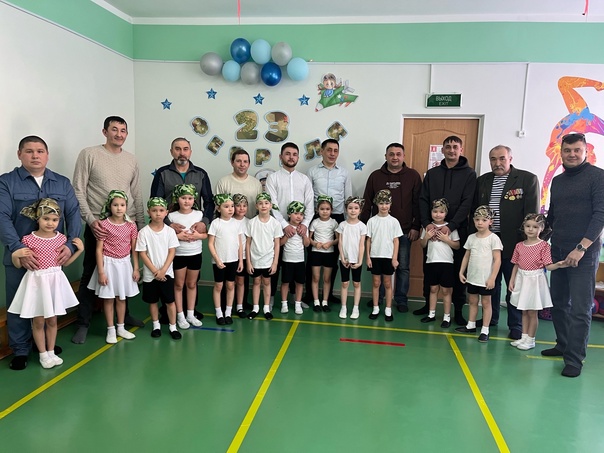 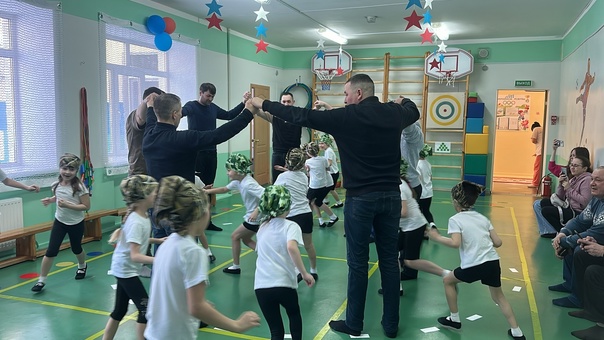 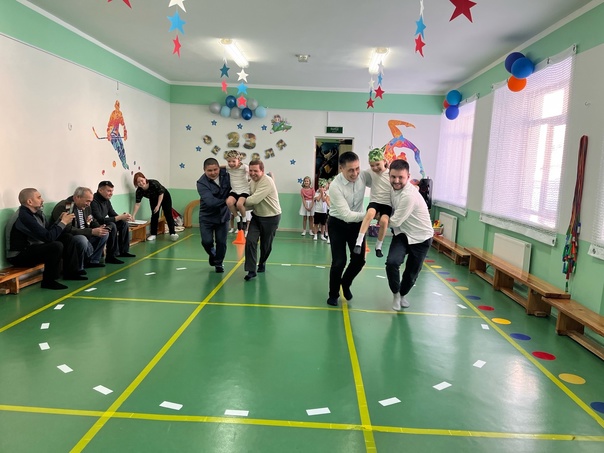 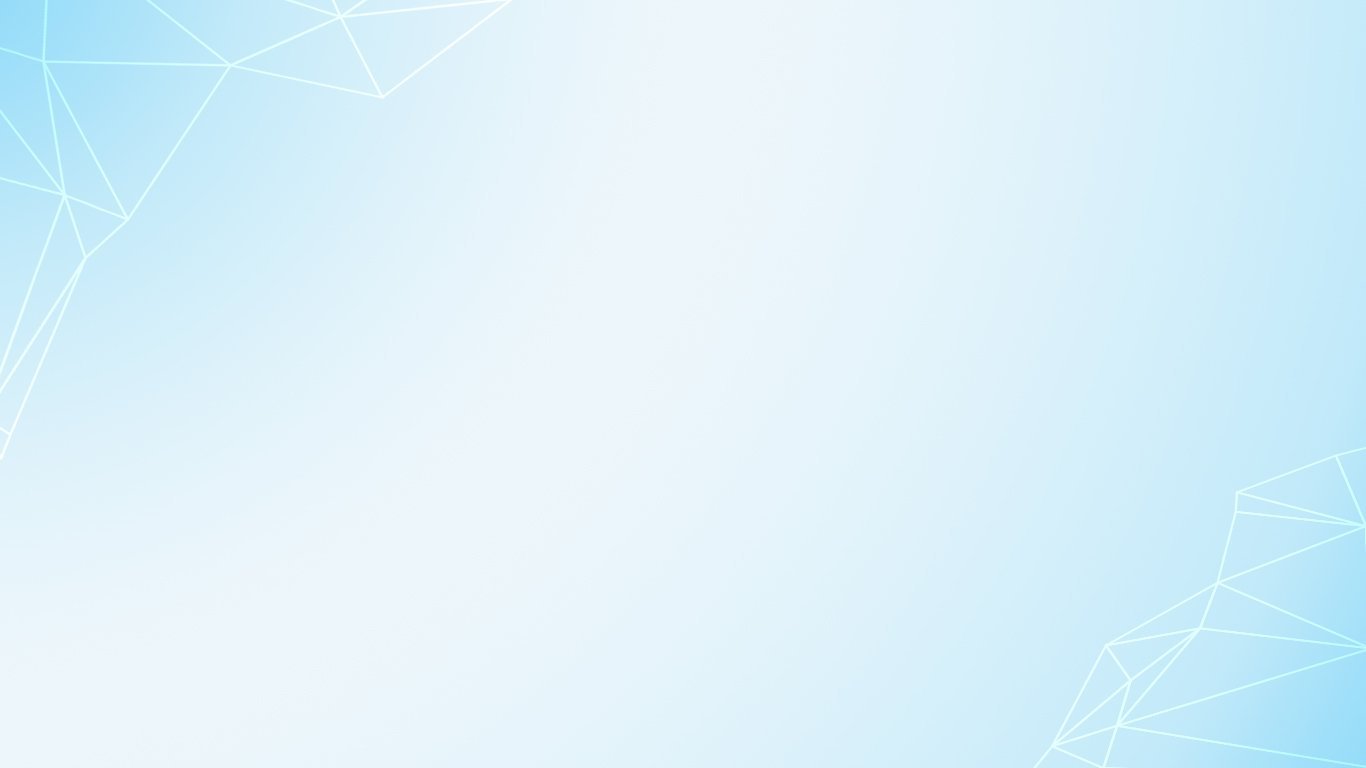 Педагоги - психологи обеспечивают гармоничное развитие всех психических процессов детей, также работают с эмоционально-волевой и коммуникативными сферами ребенка. Особое внимание уделяют адаптации детей и подготовки их к школе
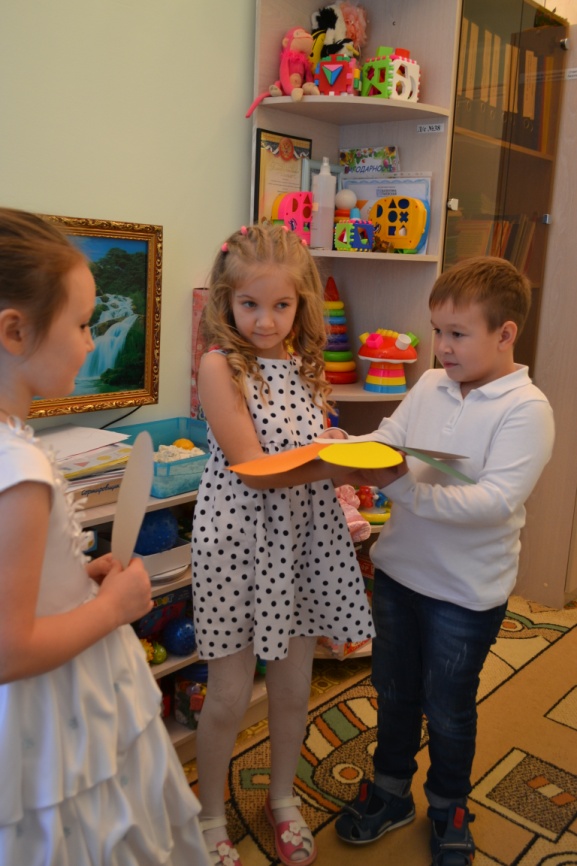 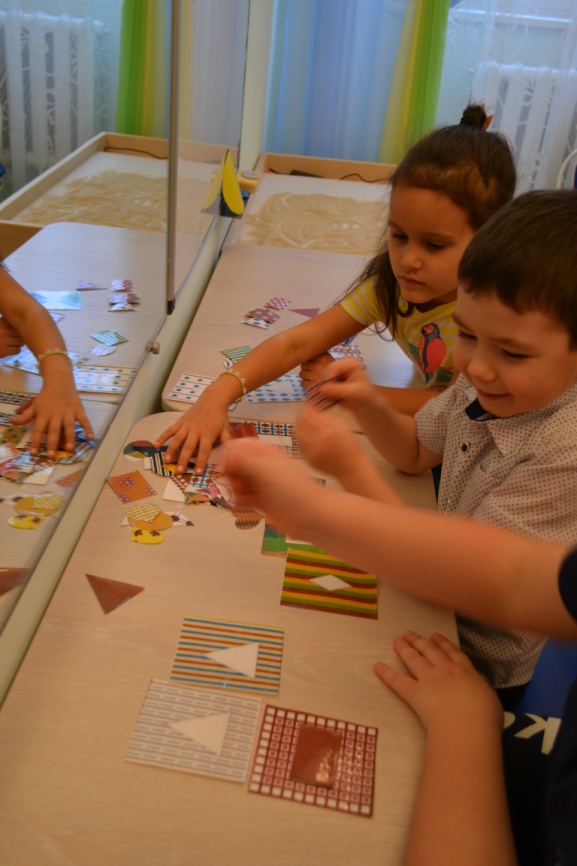 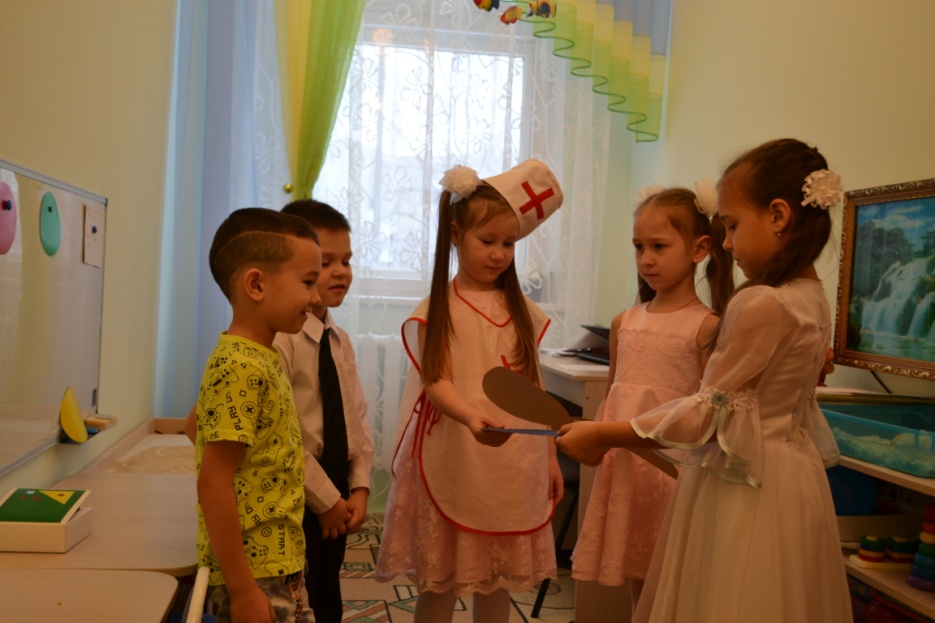 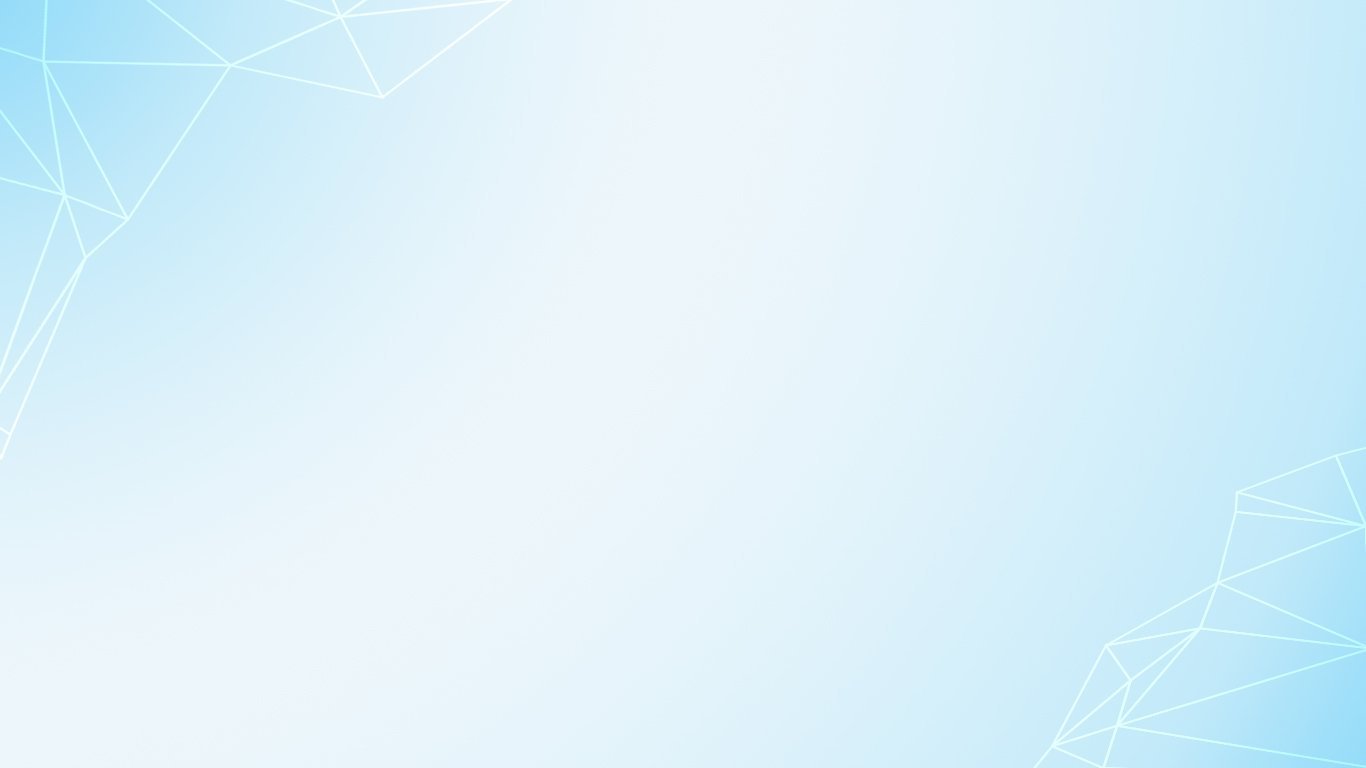 В детском саду функционируют логопедические пункты. Целью работы, которых является оказание необходимой коррекционной помощи детям от 5 до 7 лет с фонетическими, фонематическими и фонетико - фонематическими нарушениями речи. Основными формами организации работы с детьми является индивидуальные и подгрупповые занятия
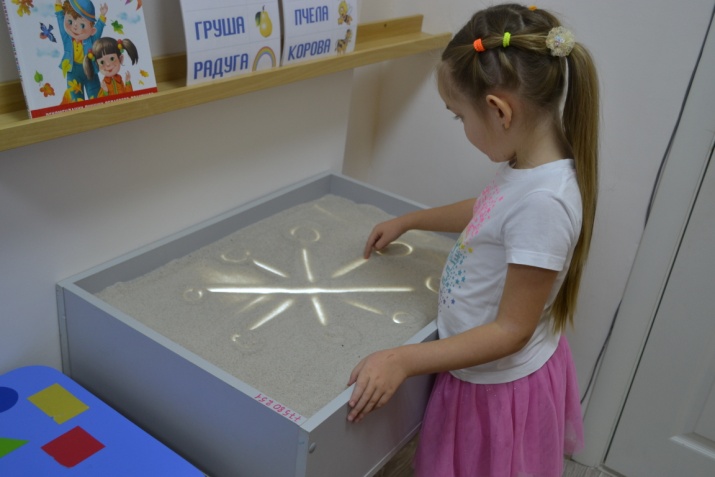 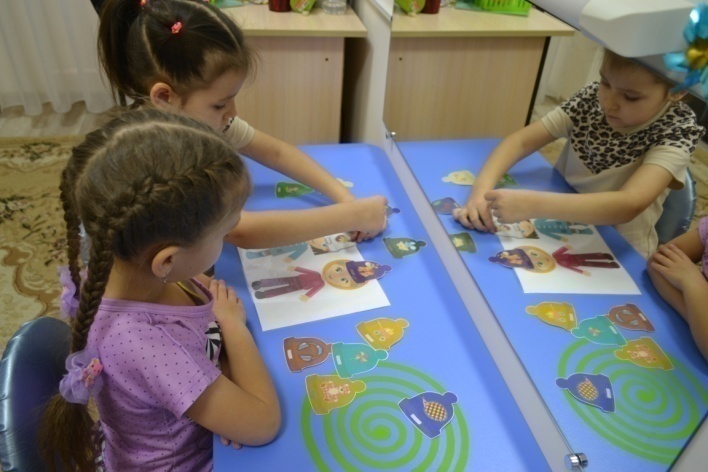 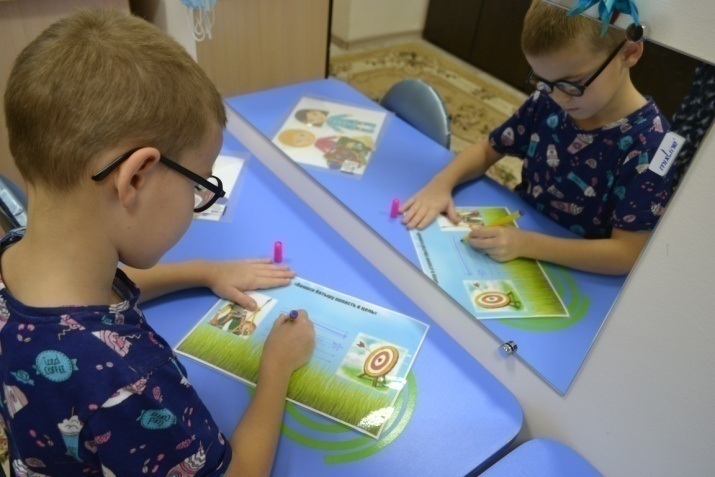 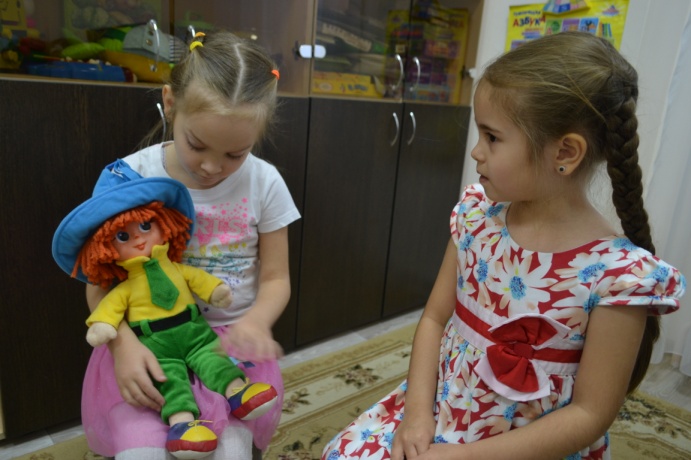 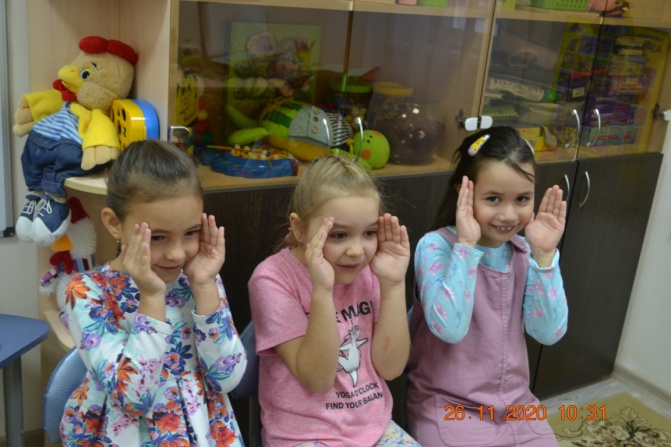 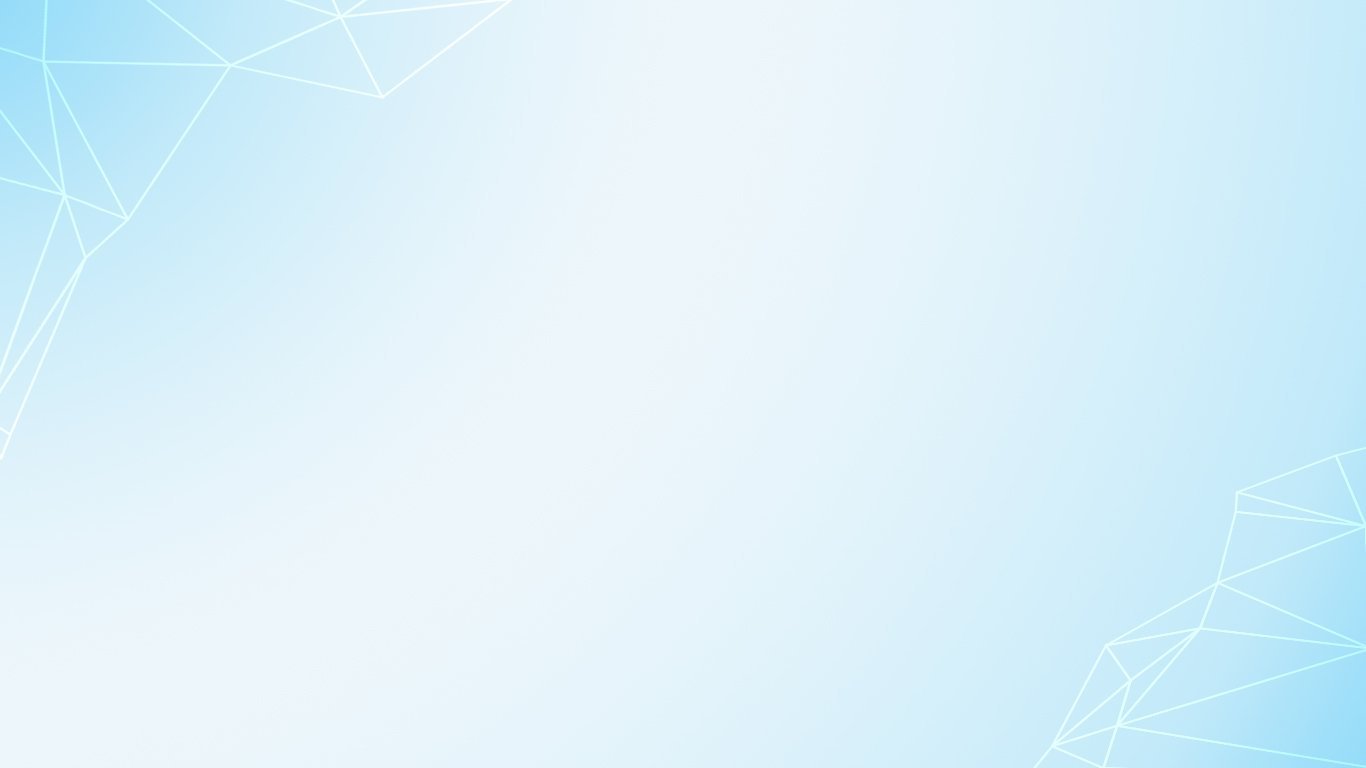 В ДОО осуществляются дополнительные образовательные услуги
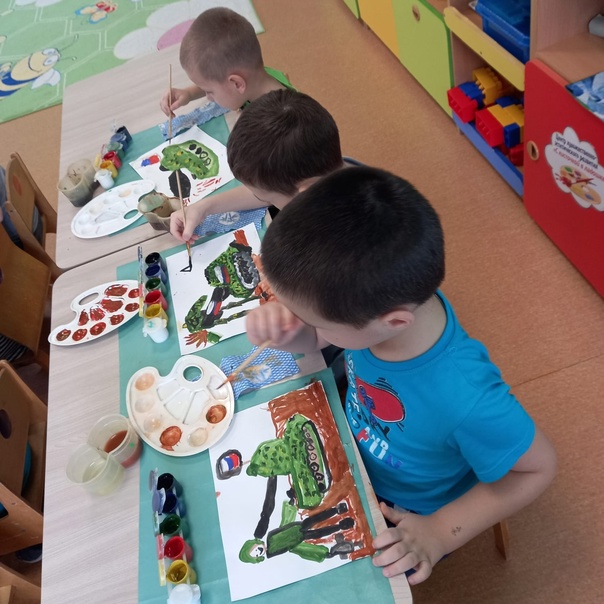 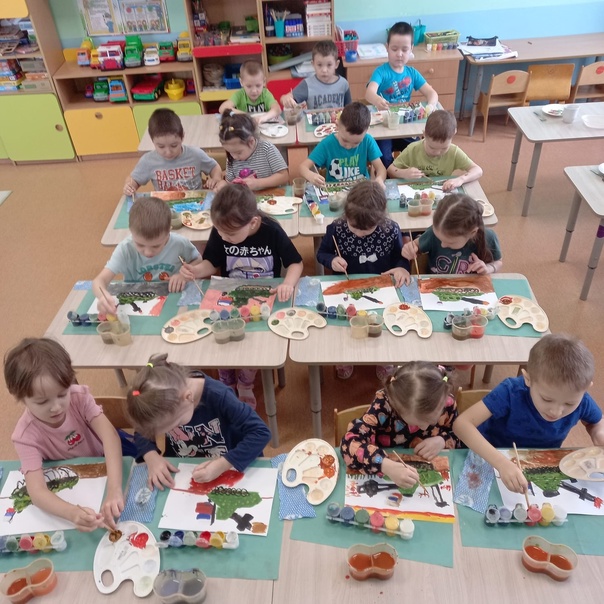 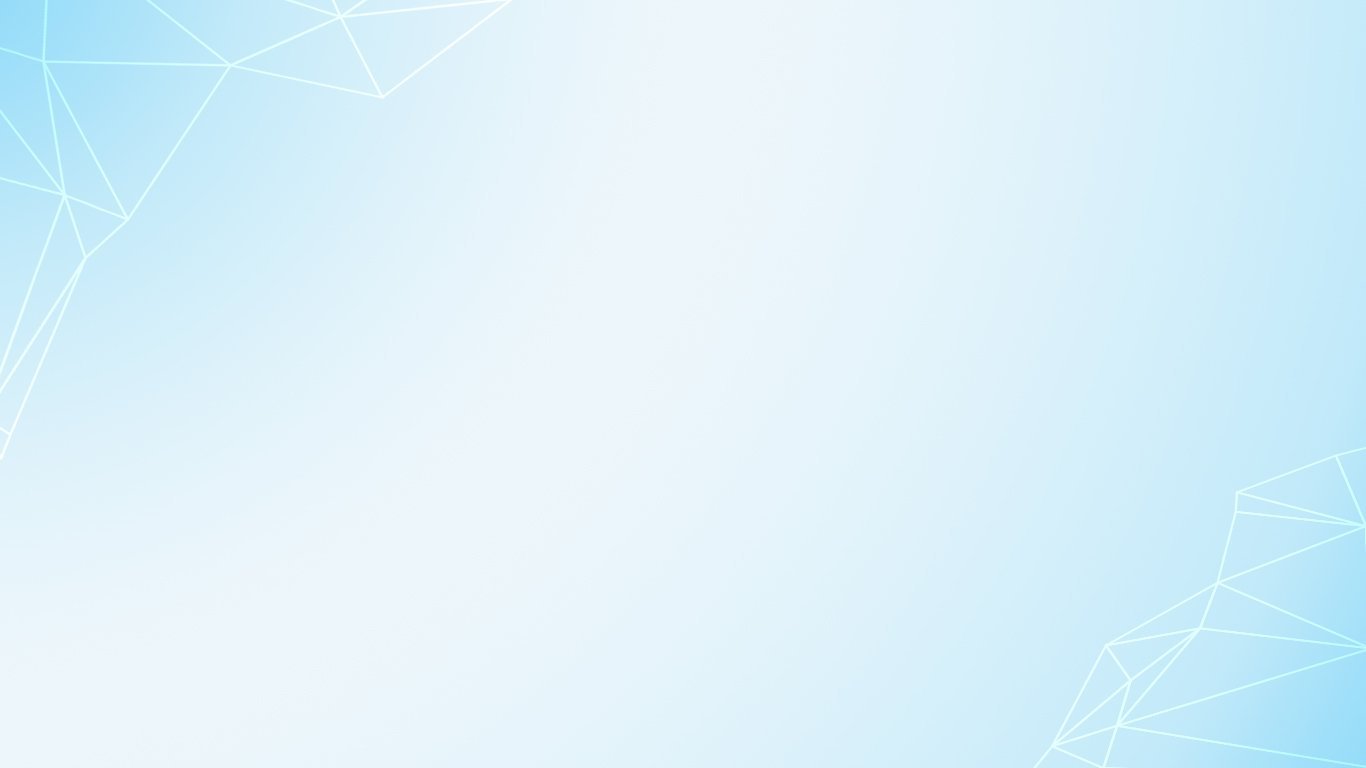 Всевозможные кружки в нашем детском саду уже давно являются неотъемлемой частью образовательного процесса. С каждым годом количество кружков и студий увеличивается
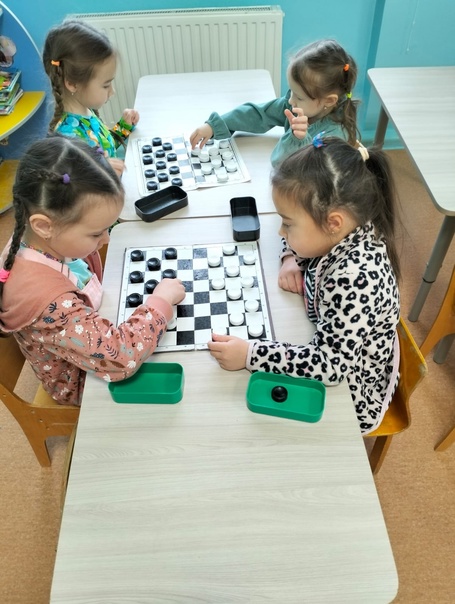 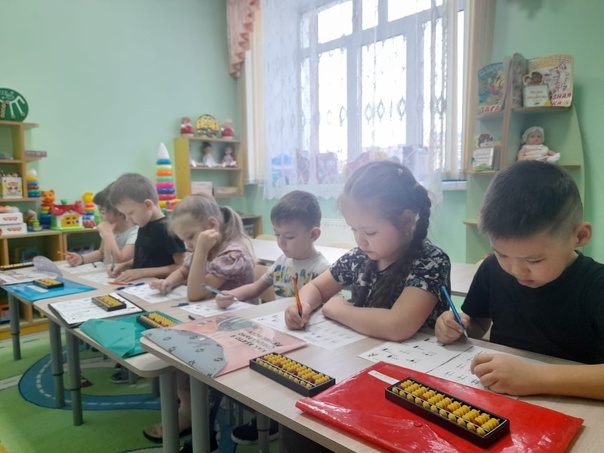 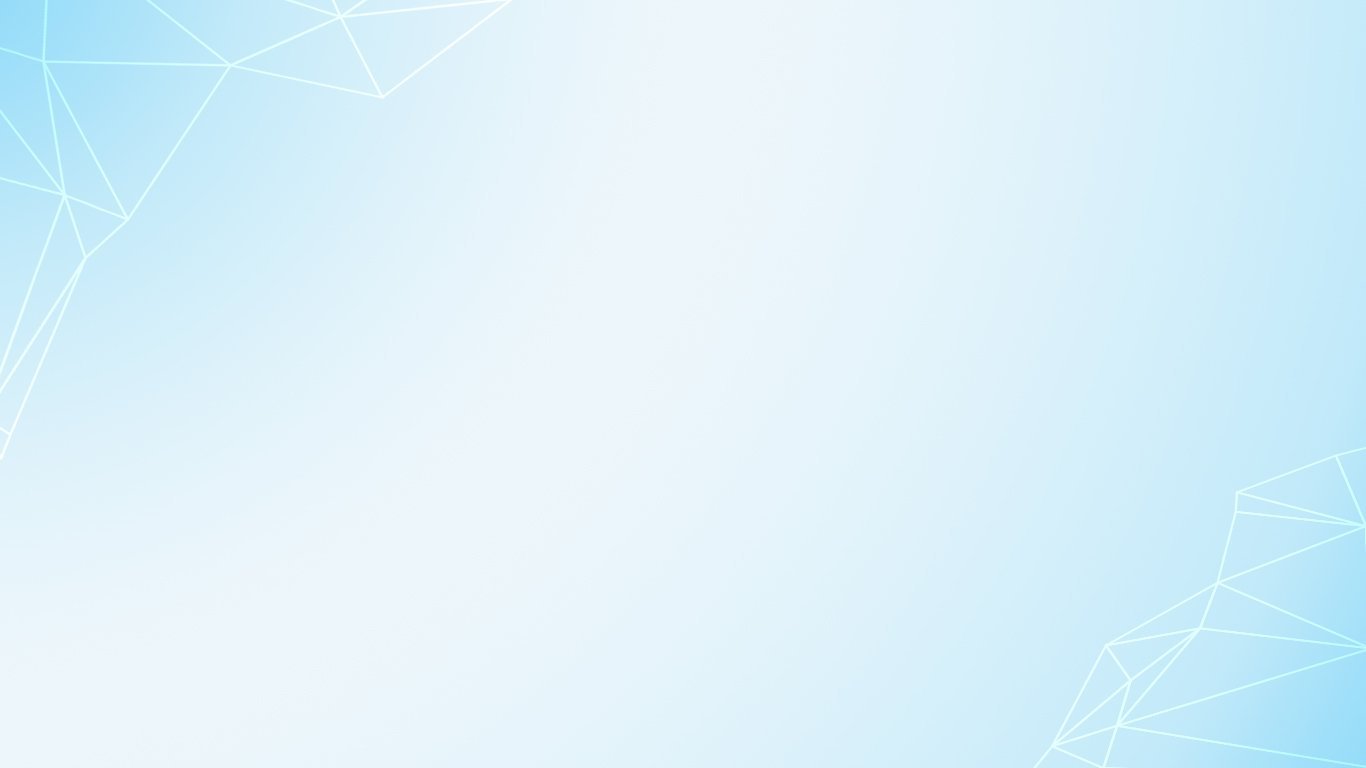 Грамотно организованная кружковая деятельность в детском саду позволяет нашим воспитанникам овладеть полезными навыками и развить творческий потенциал
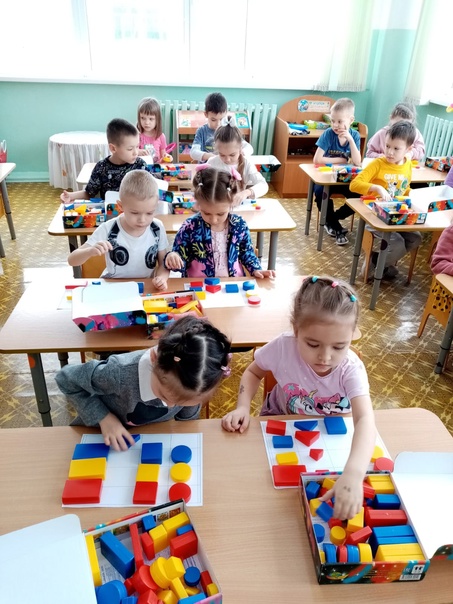 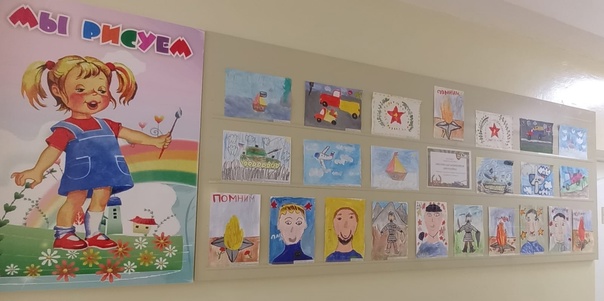 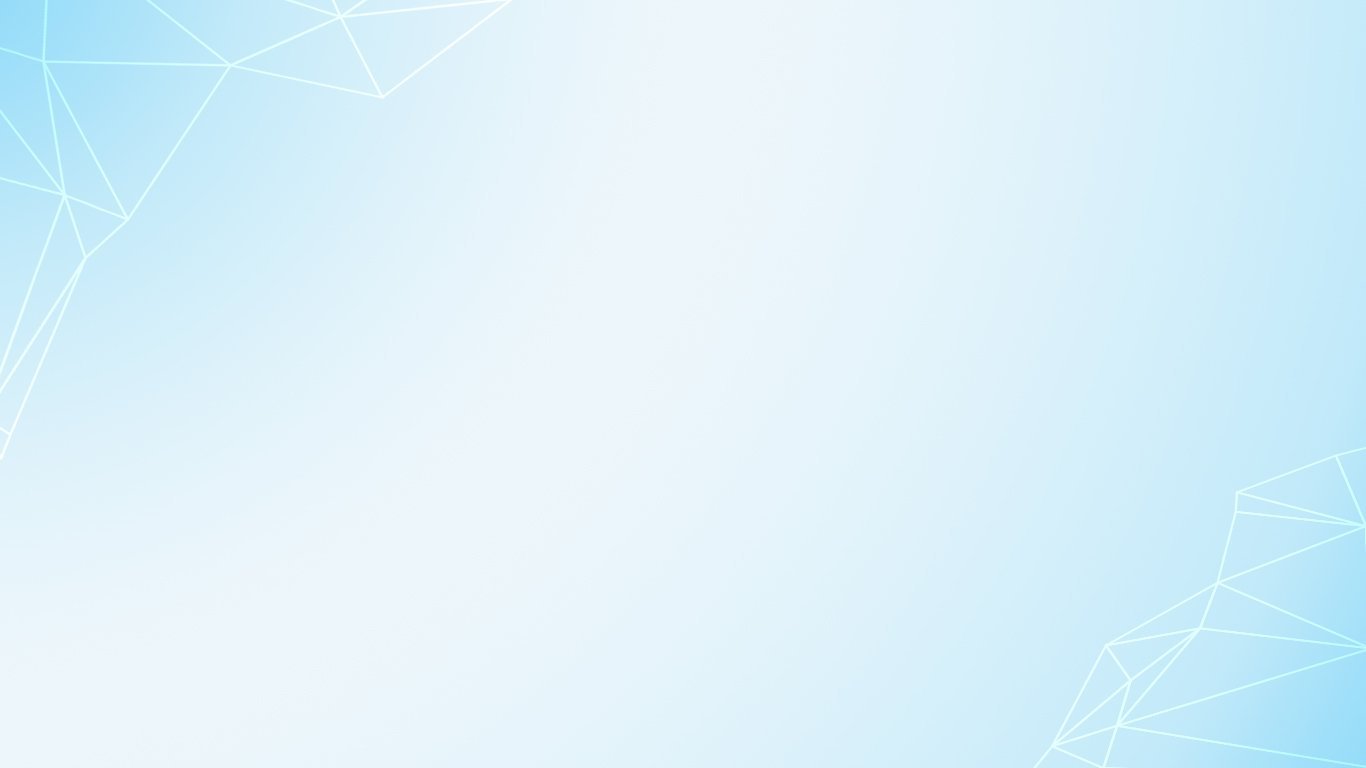 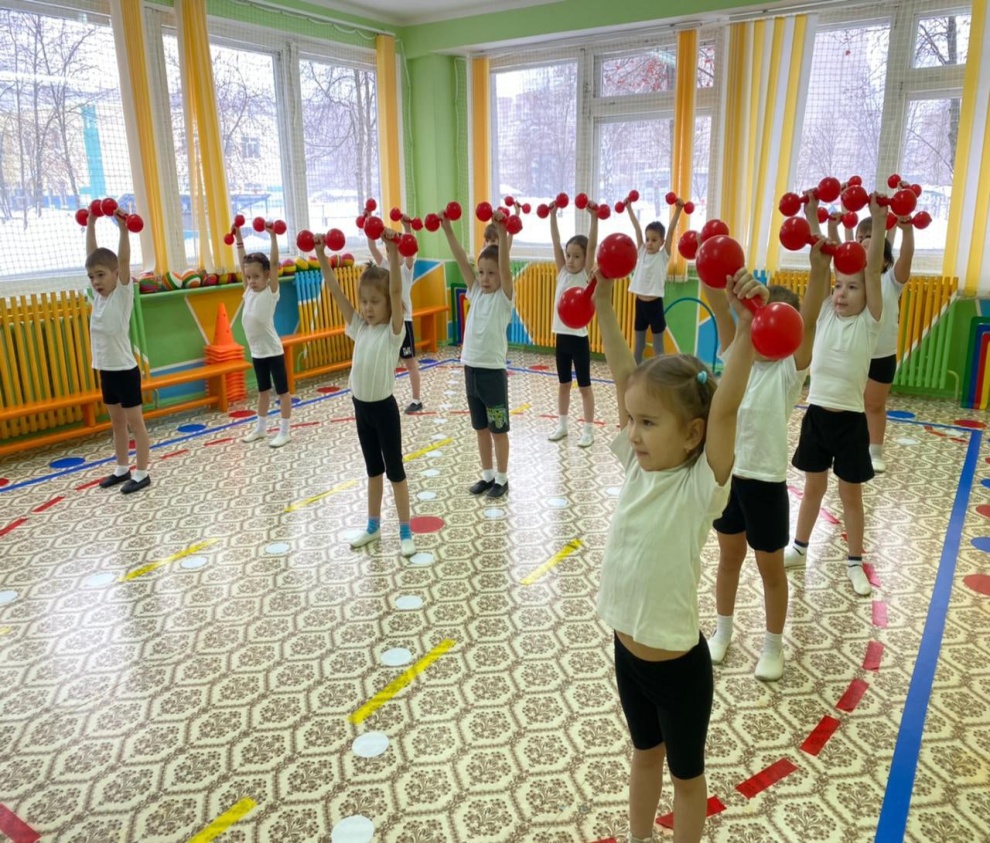 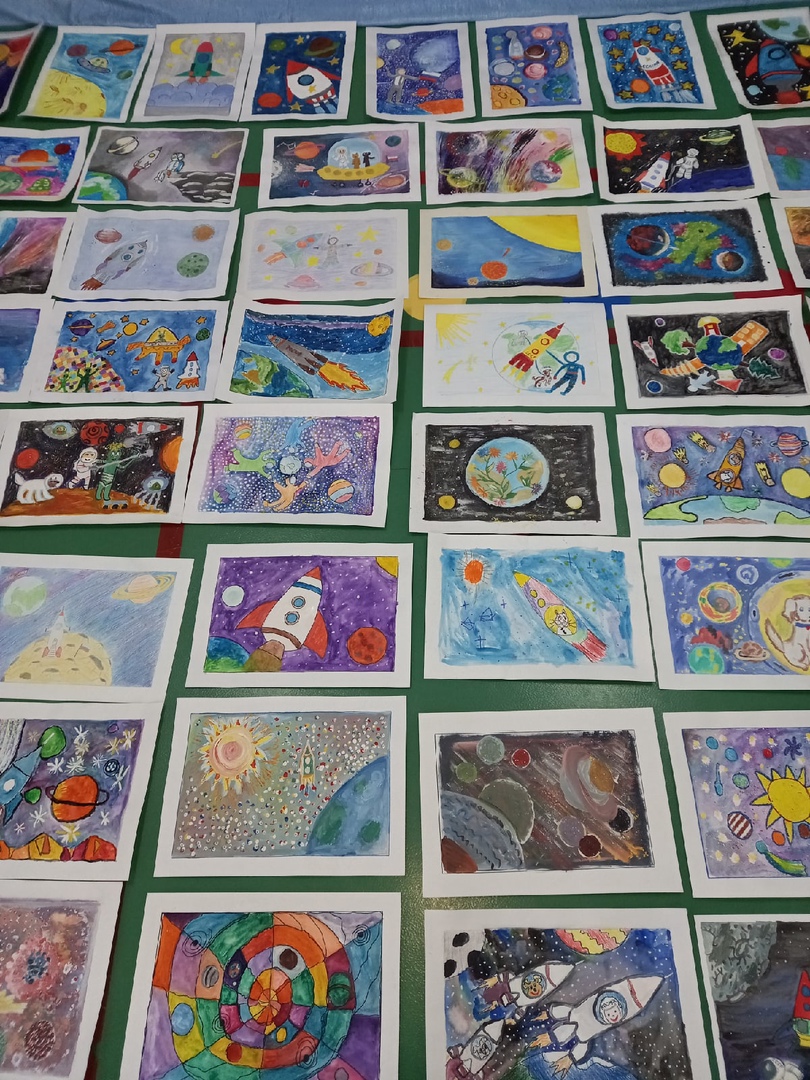 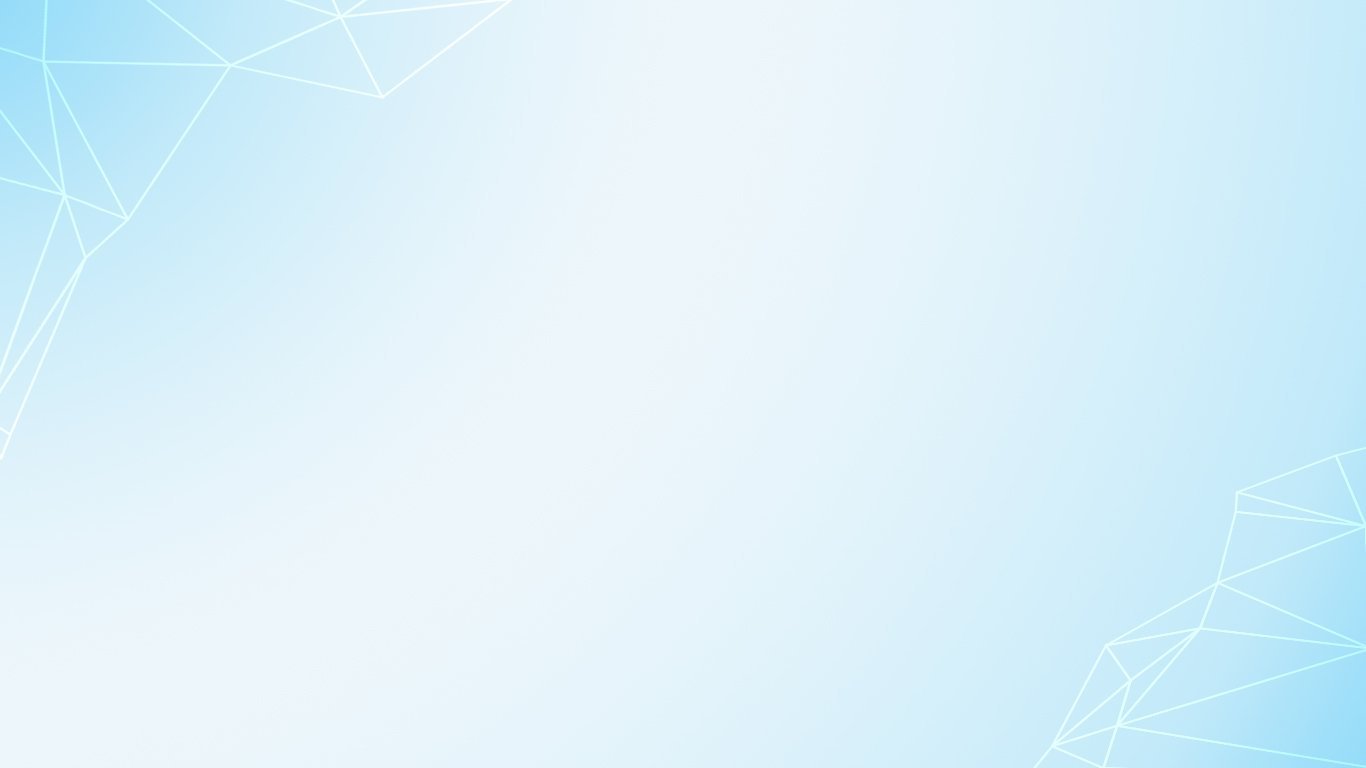 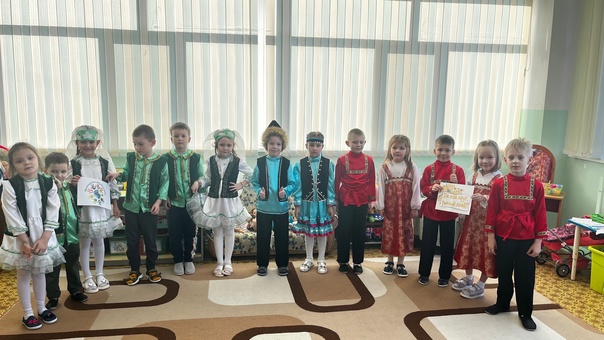 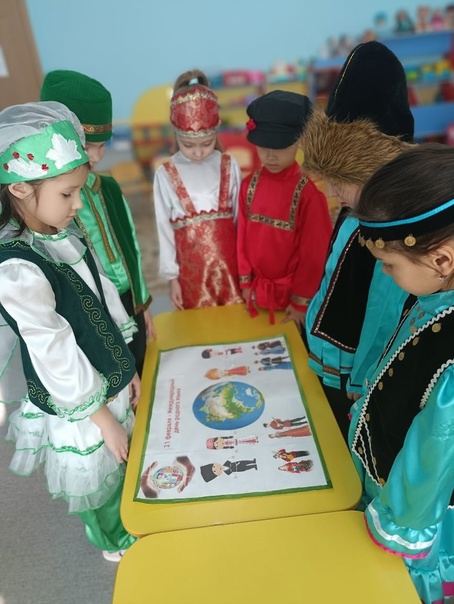 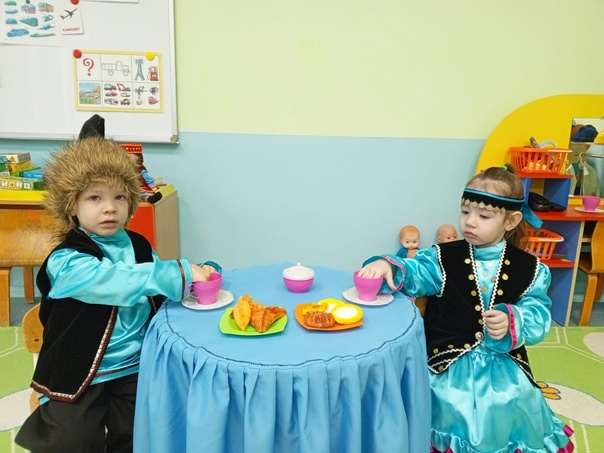 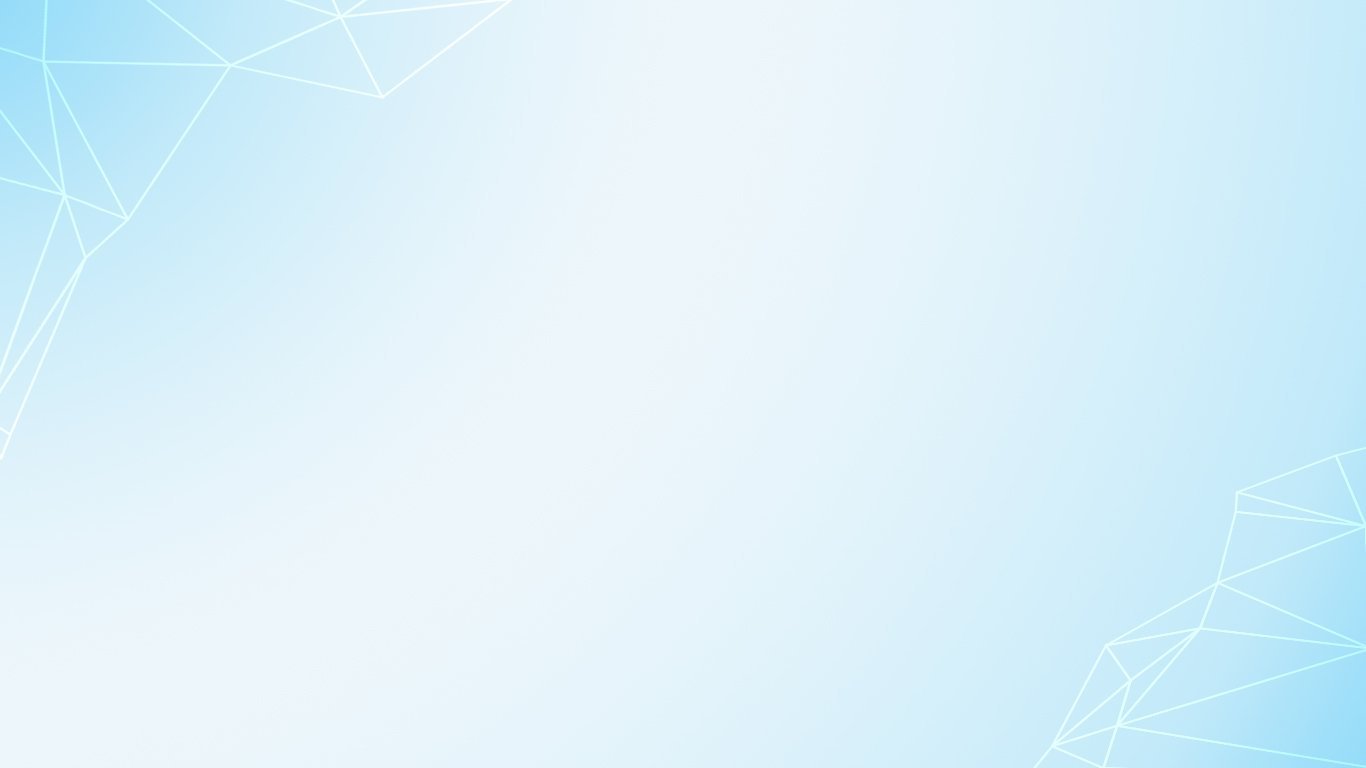 Кружок художественного рисования «Юные Волшебники», знакомит детей с нетрадиционными техниками рисования.
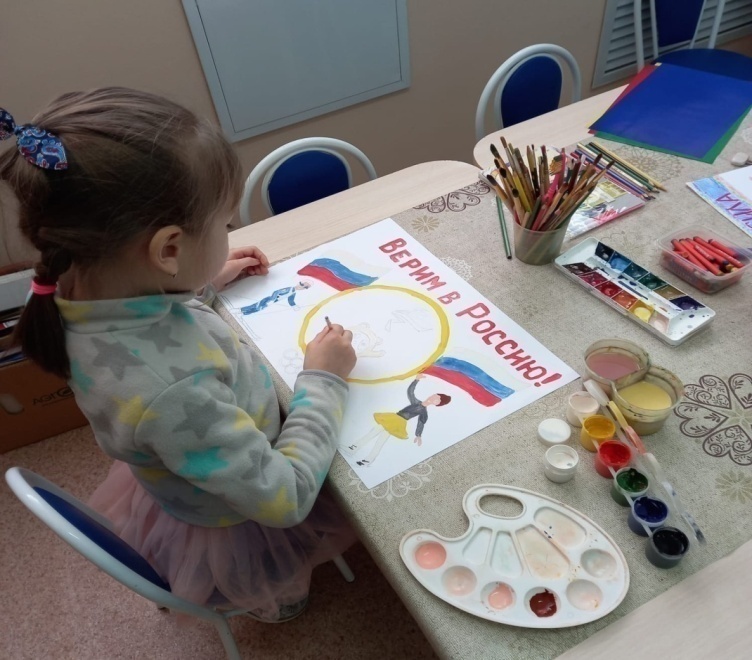 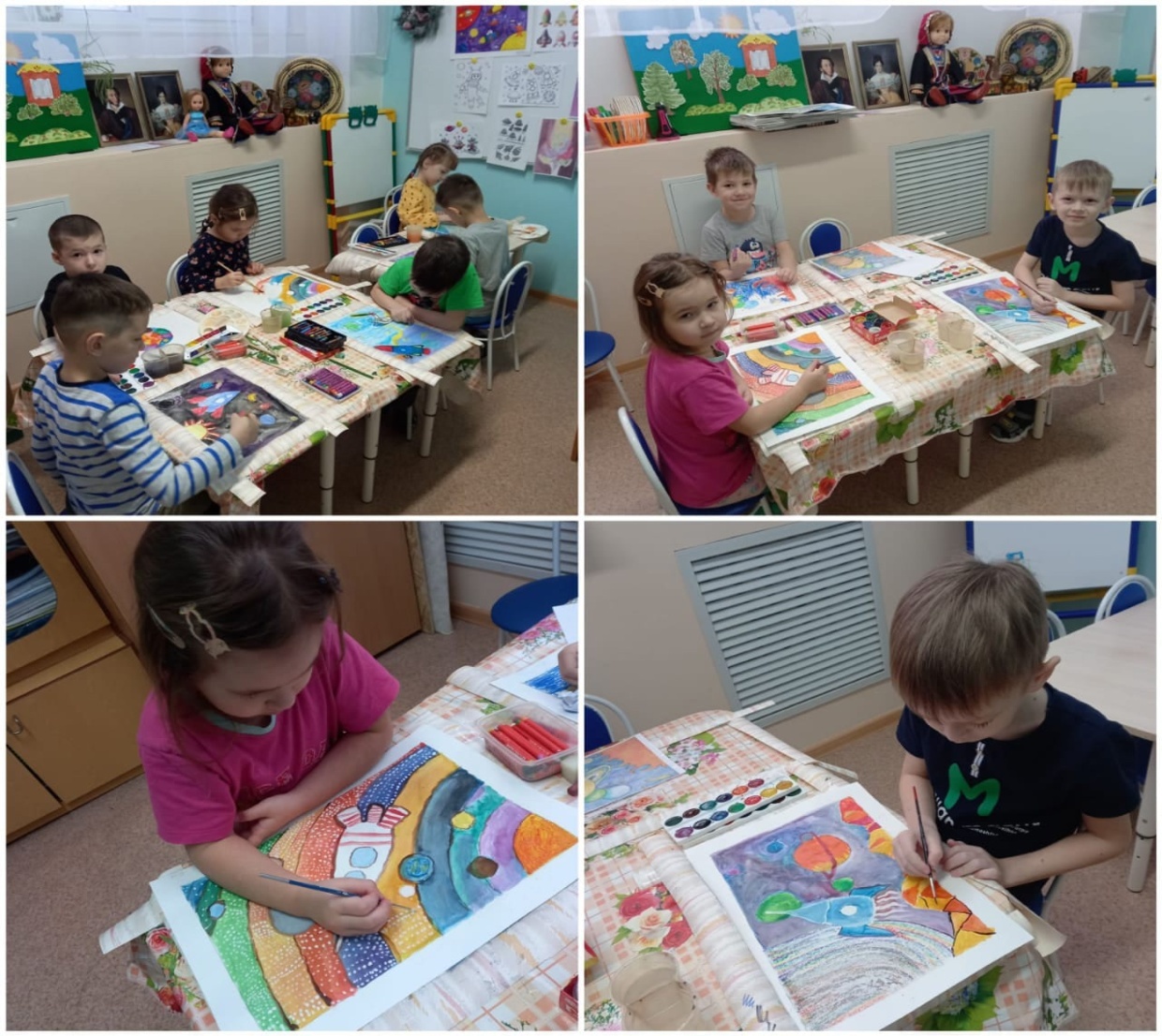 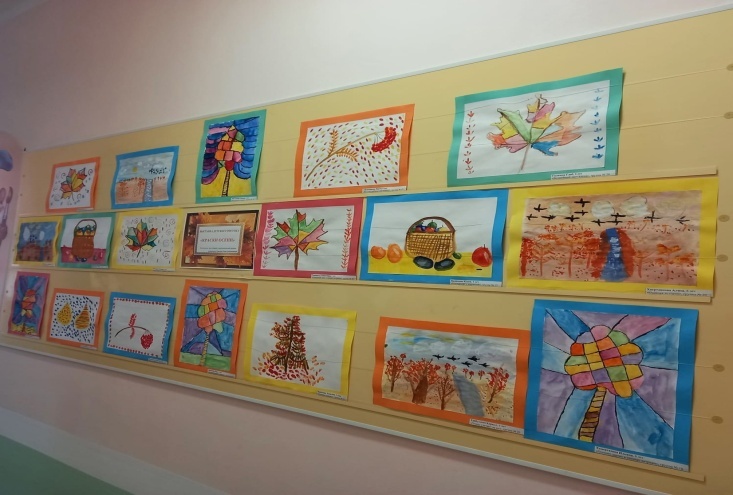 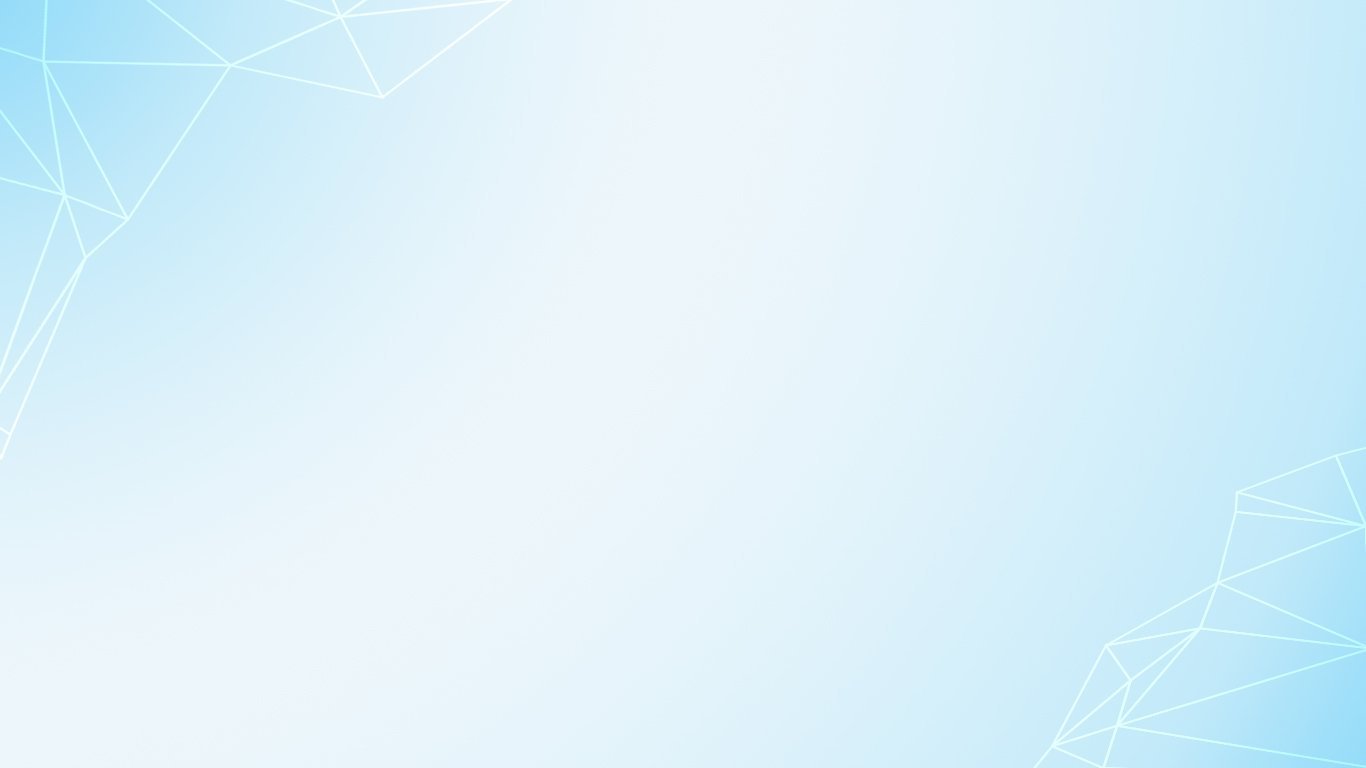 Елена Александровна, педагог по рисованию, совместно с детьми ни раз становилась призером городских, республиканских и всероссийских конкурсов
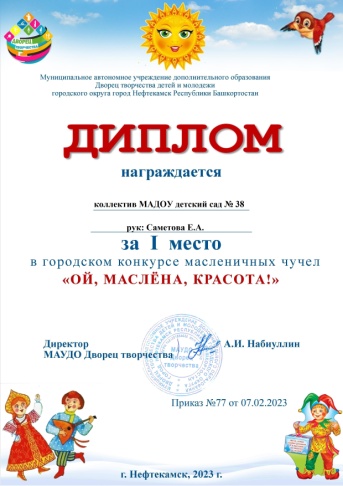 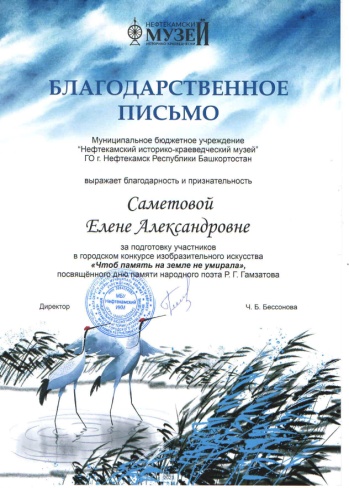 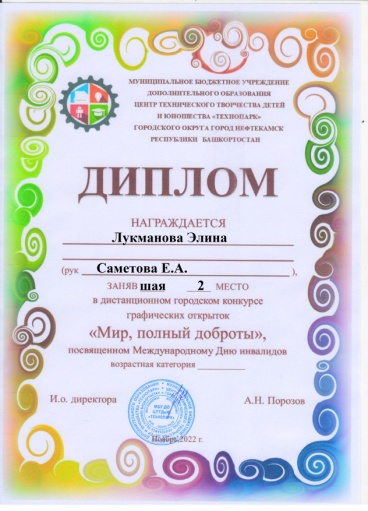 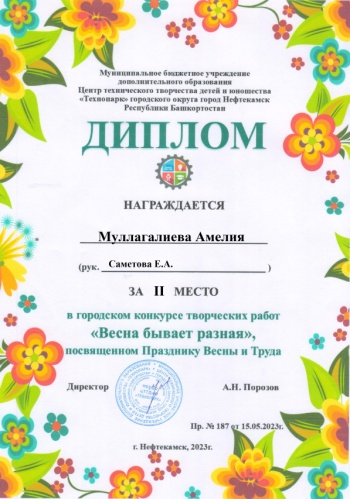 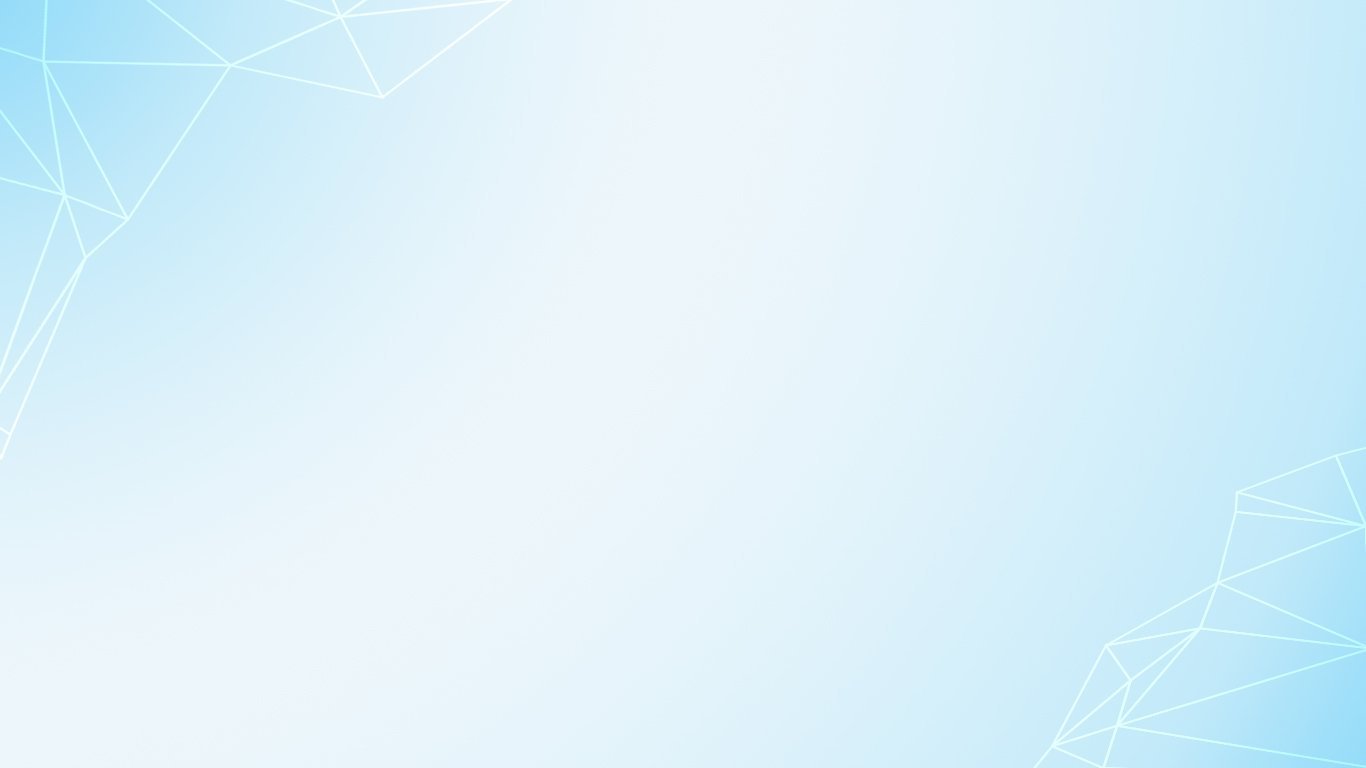 Кружок «Юные инспектора движения» предполагает овладение детьми знаний ПДД в игровой форме
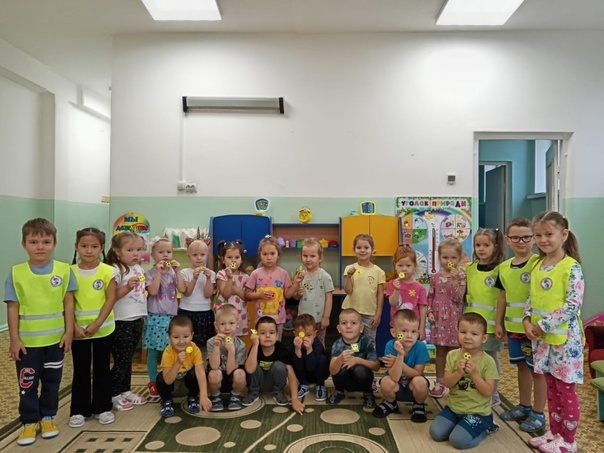 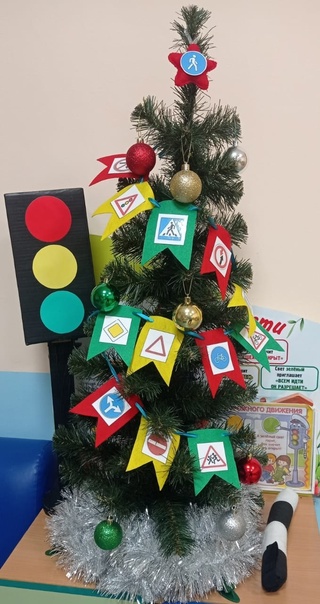 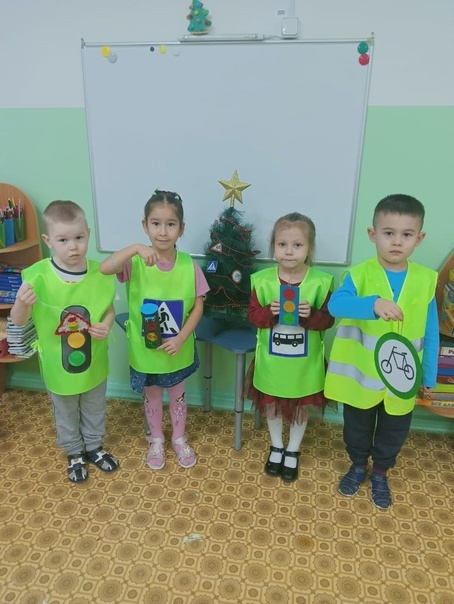 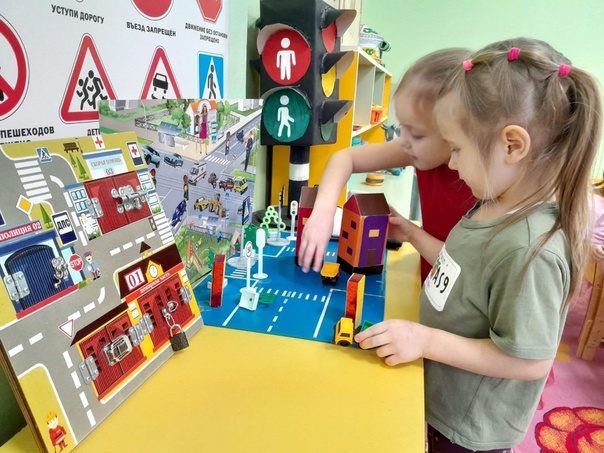 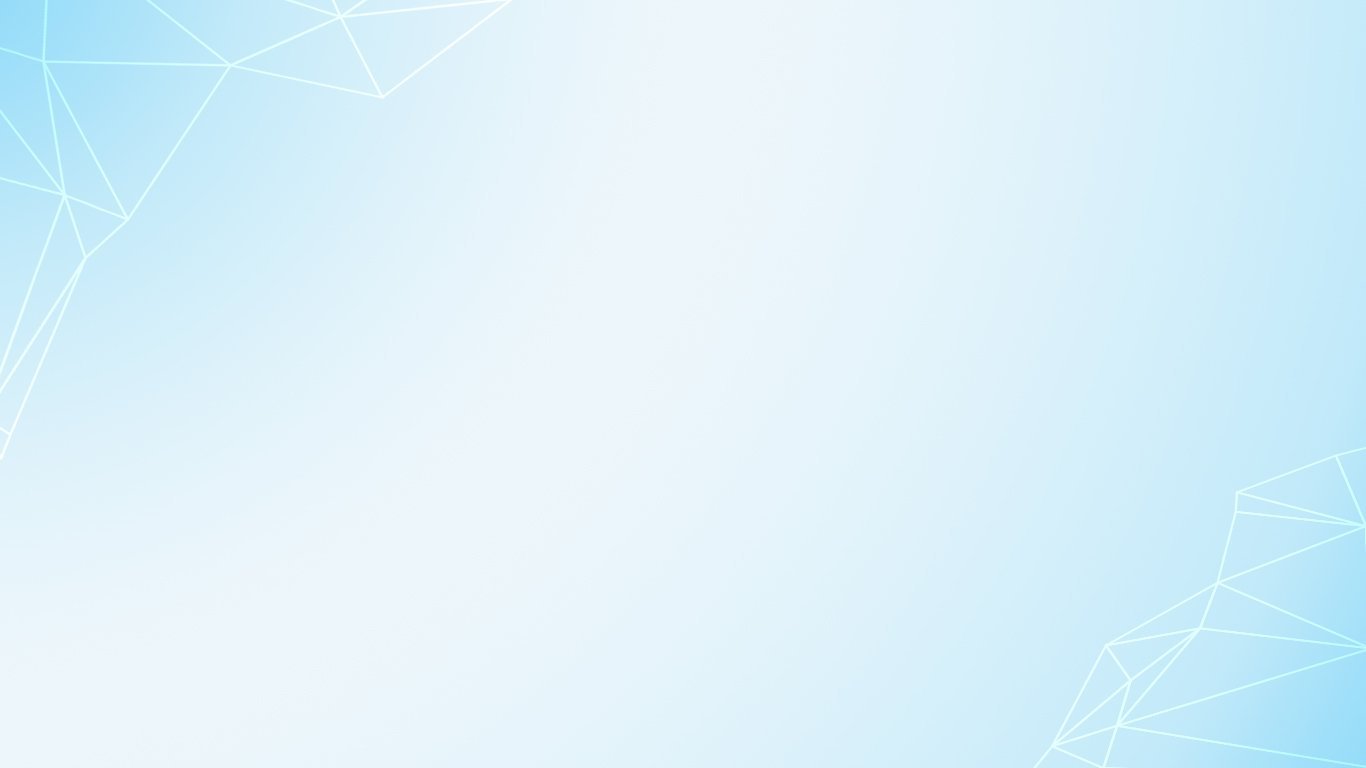 Танцевальный  кружок «Топотушки» помогает развивать у детей координацию движения, слышать музыку, ритм и танцевать под определенную музыку, а также получать эмоциональную разгрузку
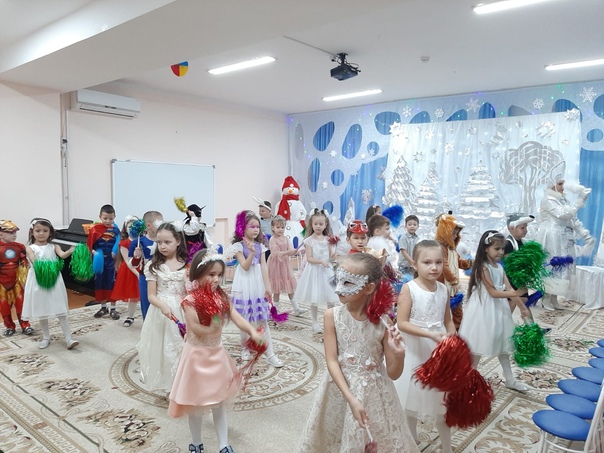 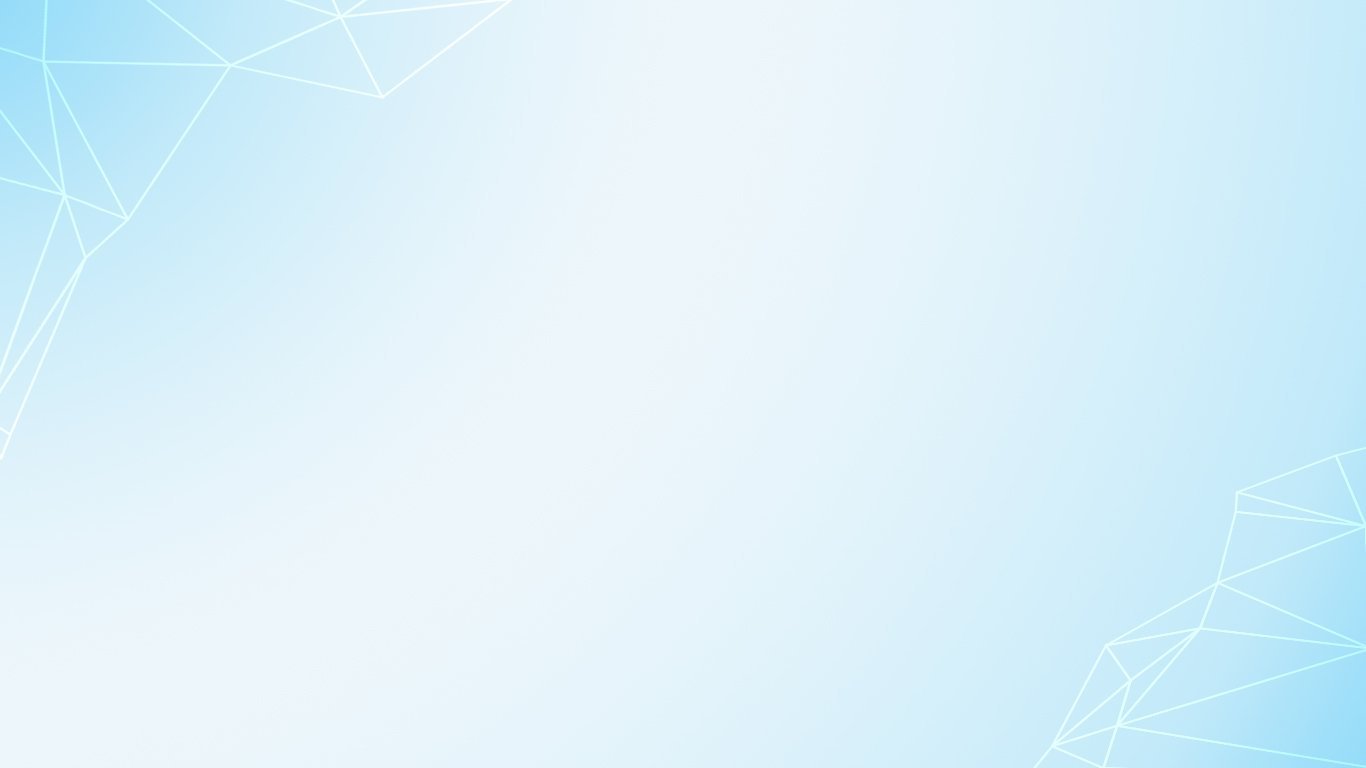 На кружках «Йәншишмә» и  «Йолдыз» дети изучают фольклор и быт башкирского и татарского народов
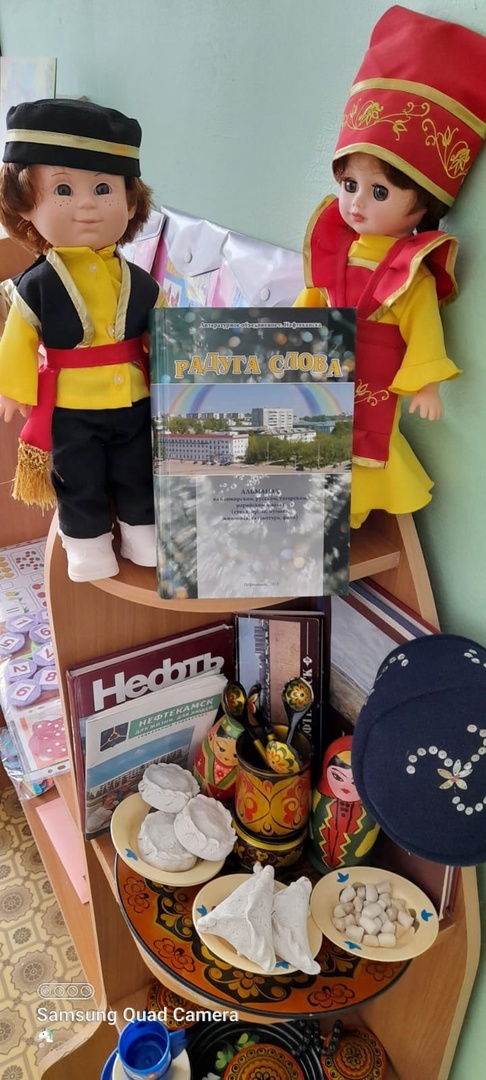 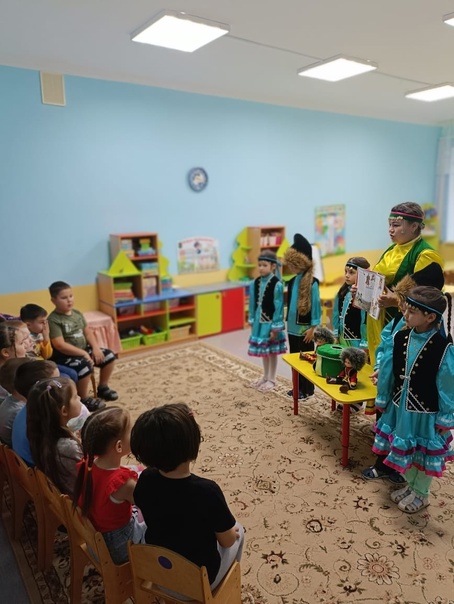 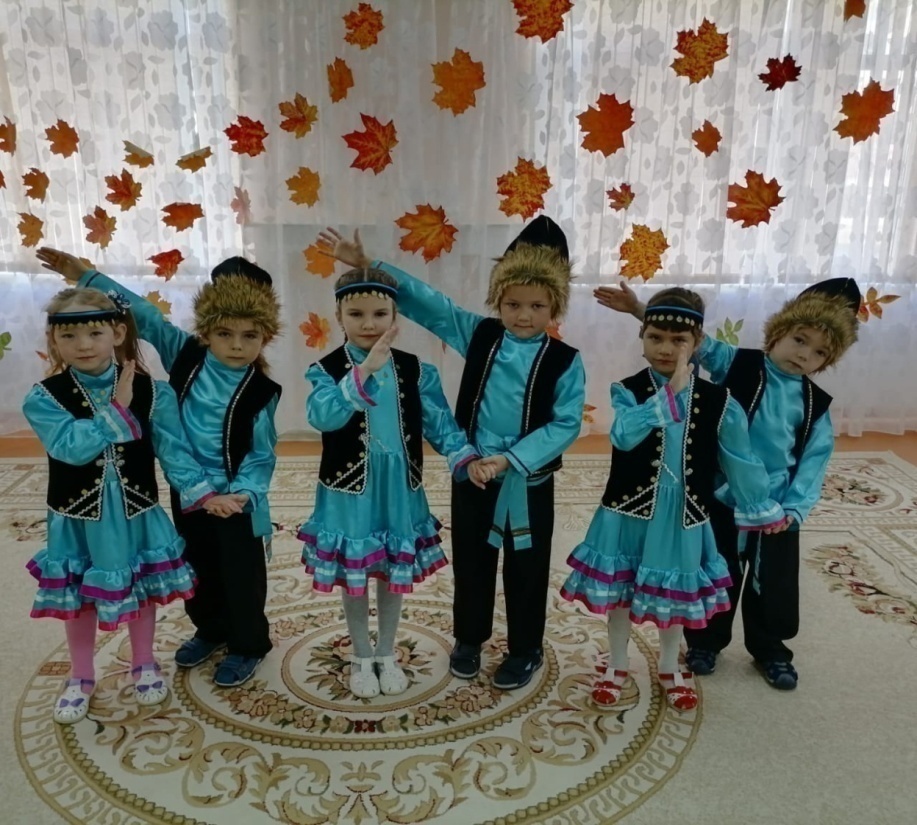 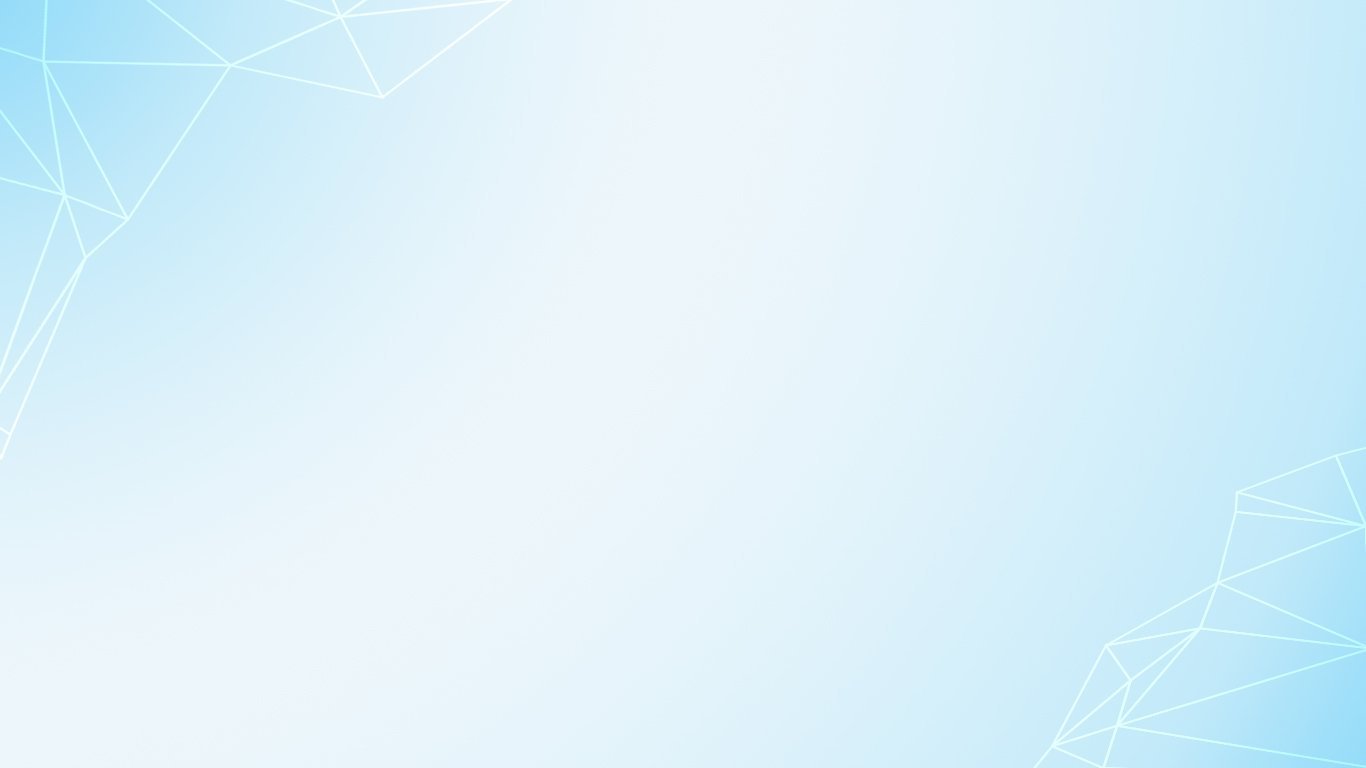 Кружки «Юный финансист», «Блоки Дьенеша», «Тикомоделирование» - развивают у детей познавательные и мыслительные  процессы
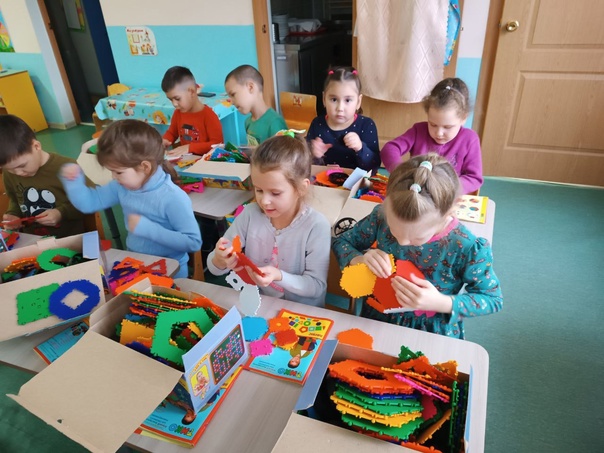 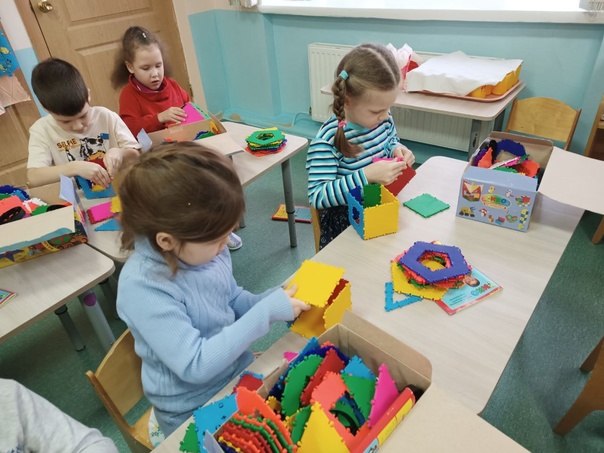 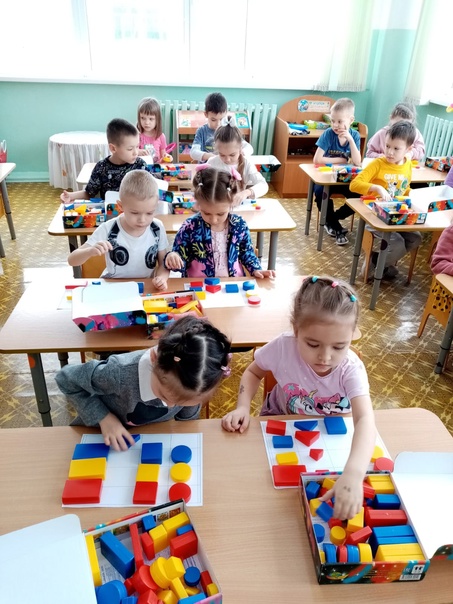 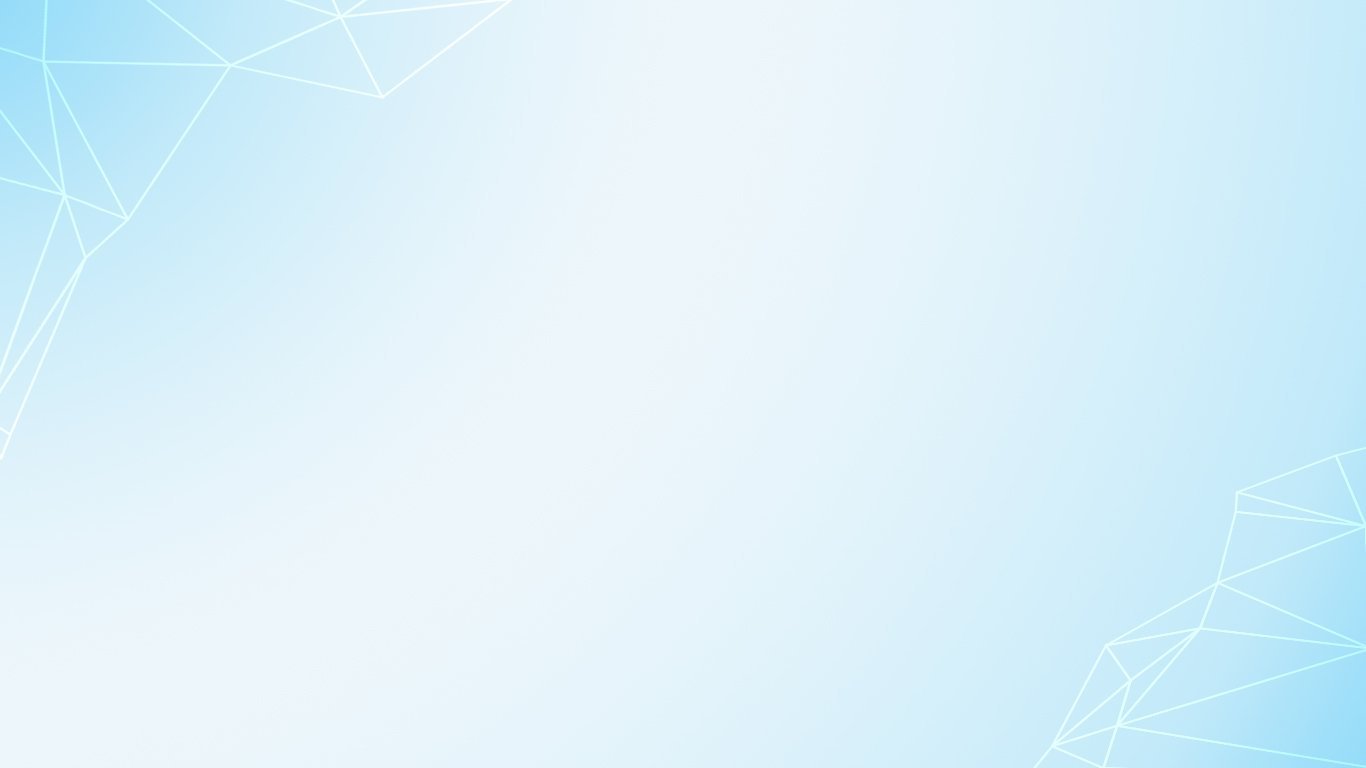 Выпускники, посещающие кружки ДОО – продолжают обучение в детской школе искусств и в детской спортивной школе города.
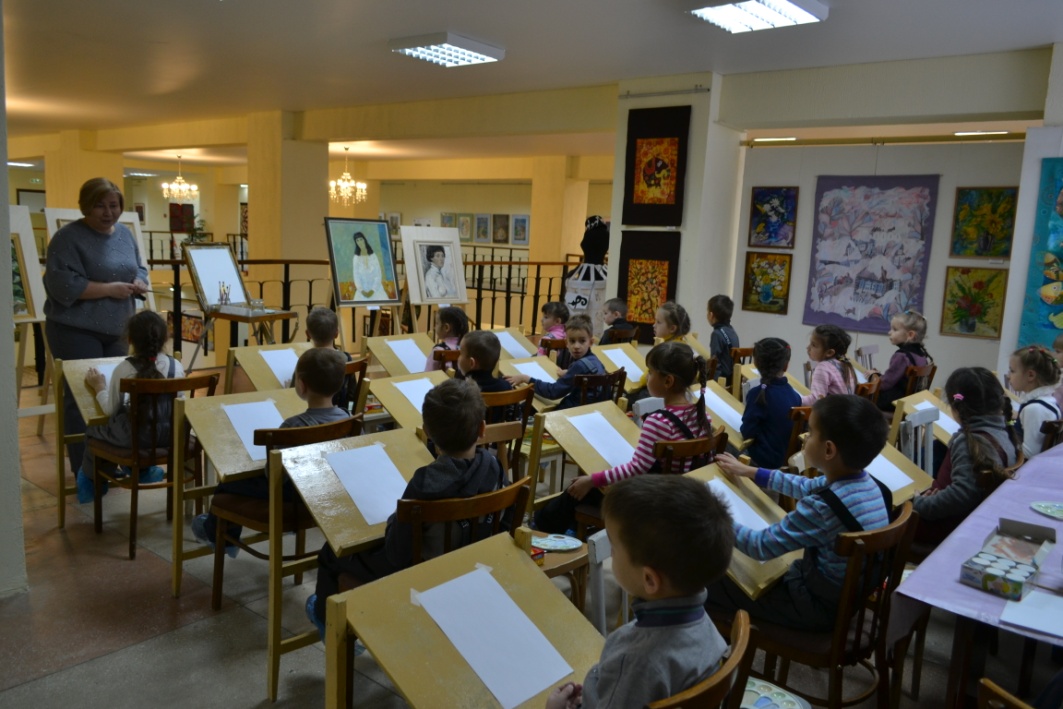 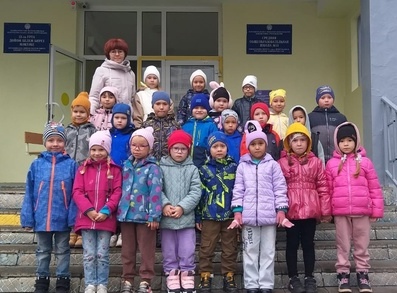 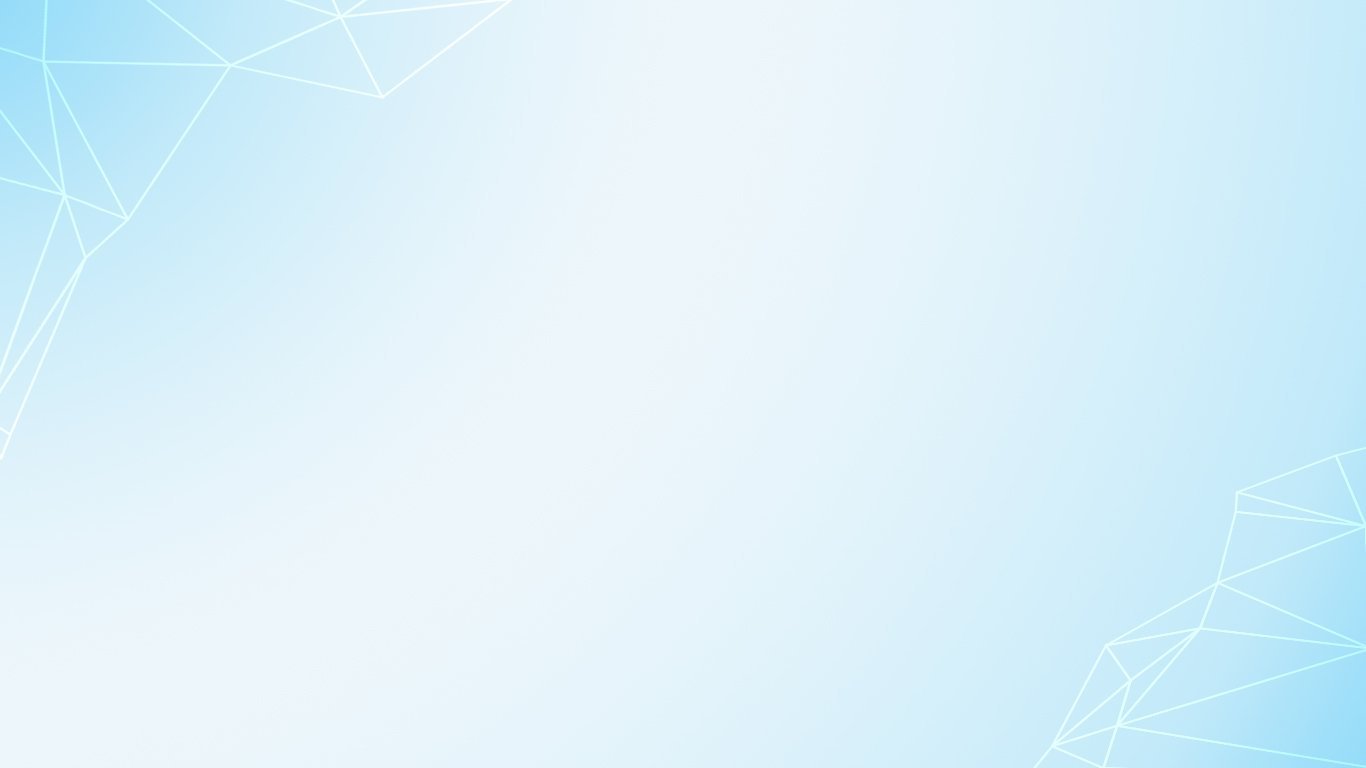 Правильно организованная 	          предметно- пространственная средапозволяет каждому ребенку найти занятие по душе, поверить в свои силы и способности, научиться взаимодействовать со взрослыми и сверстниками;вызывает у детей чувство радости, эмоционально-положительное отношение к школе, обогащает новыми впечатлениями и знаниями, побуждает к активной образовательной деятельности;обеспечивает целостность образовательно - воспитательного процесса и создает окружающее пространство, удовлетворяющее потребности актуального, ближайшего и перспективного творческого развития каждого ребенка;позволяет обеспечивать качество образования в соответствии с требованиями новых Федеральных государственных образовательных стандартов ДОО.
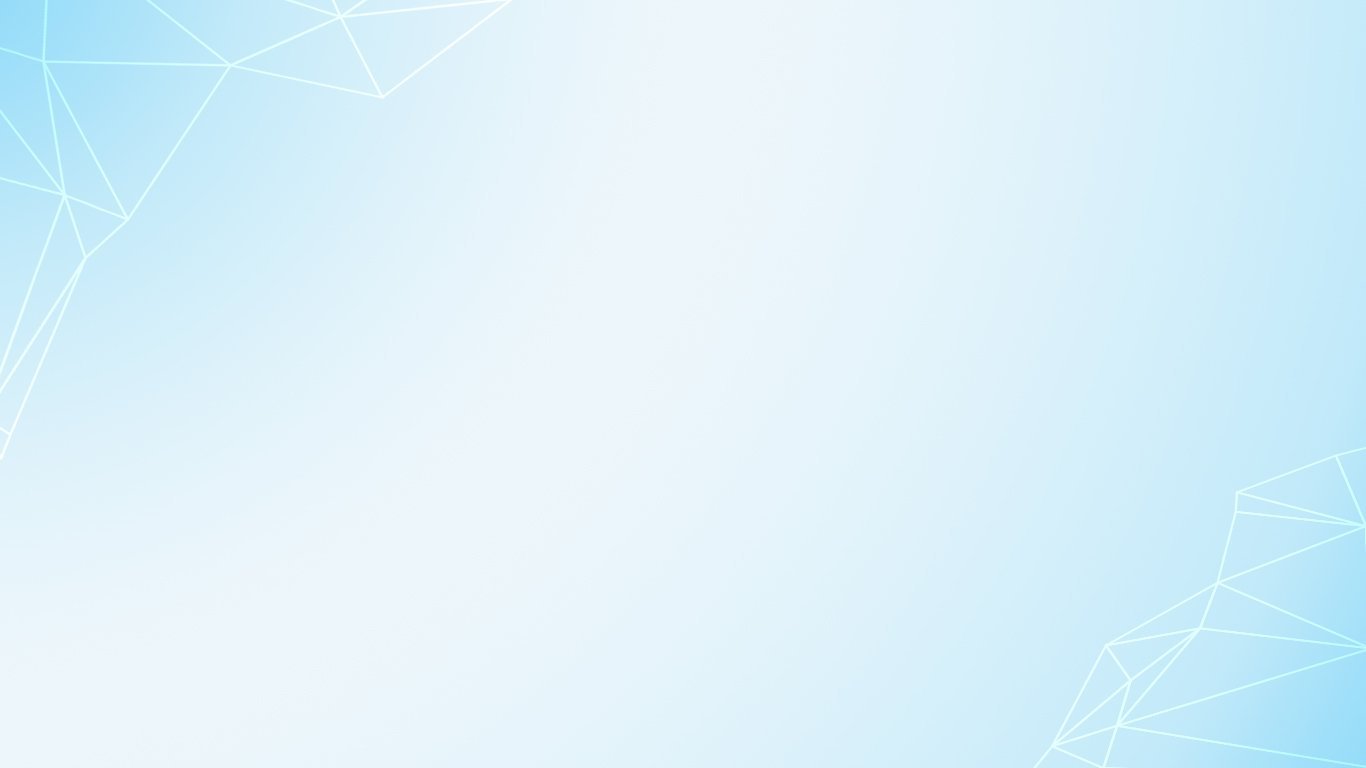 В рамках реализации получения доступного, качественного дошкольного образования в соответствии с требованиями ФГОС материальная база МАДОУ детский сад  № 38 «Лесные голоса» ежегодно пополняется новым дидактическим материалом, уличным игровым, физкультурным, музыкальным оборудованием за счет местного, регионального и федерального бюджета.
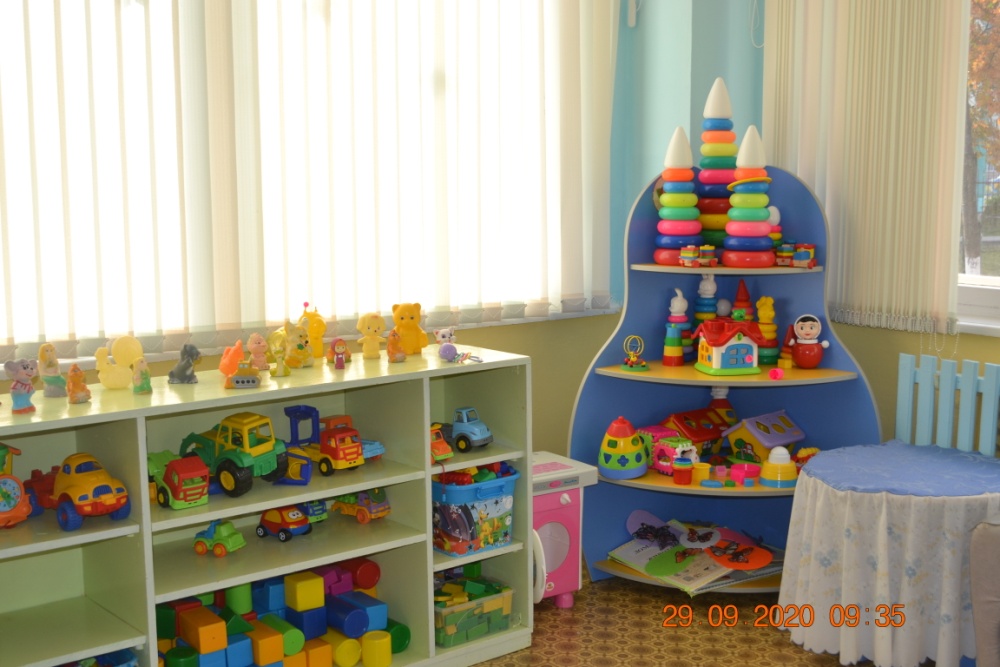 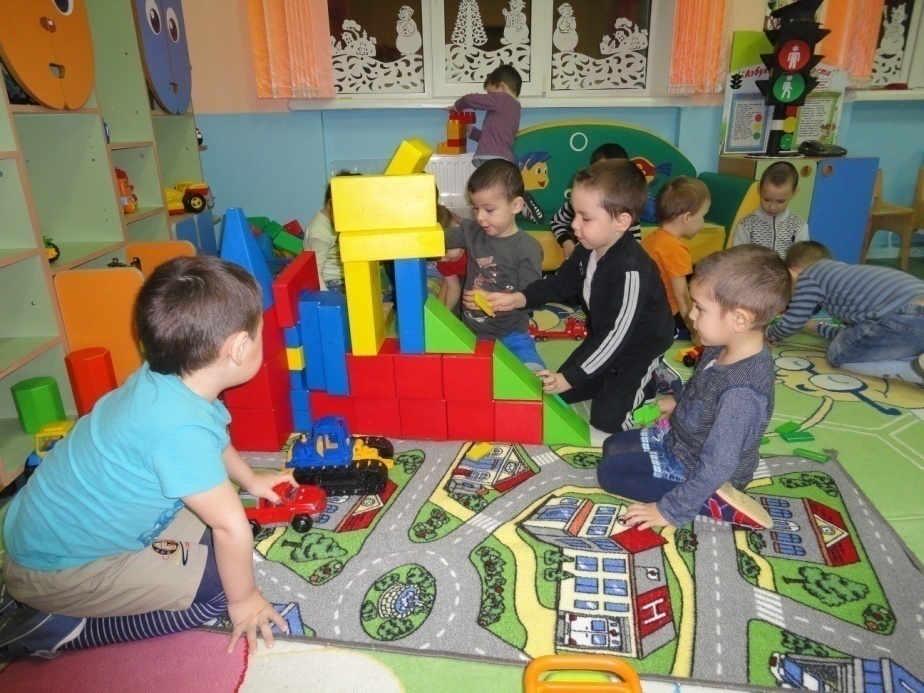 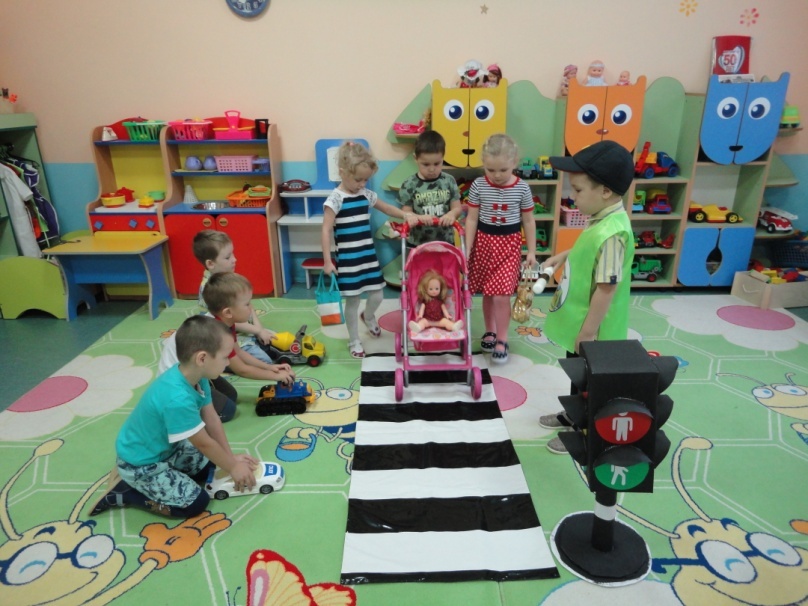 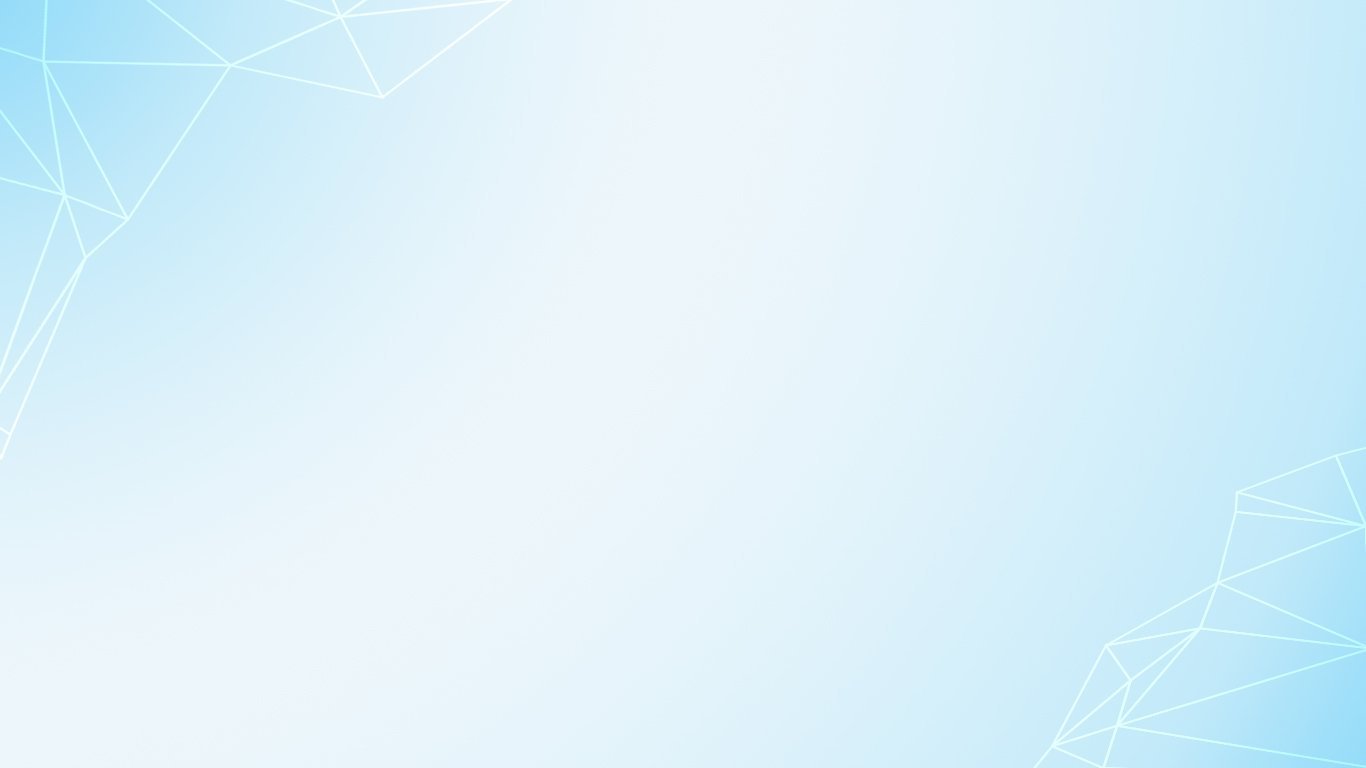 Развивающая предметно - пространственная среда
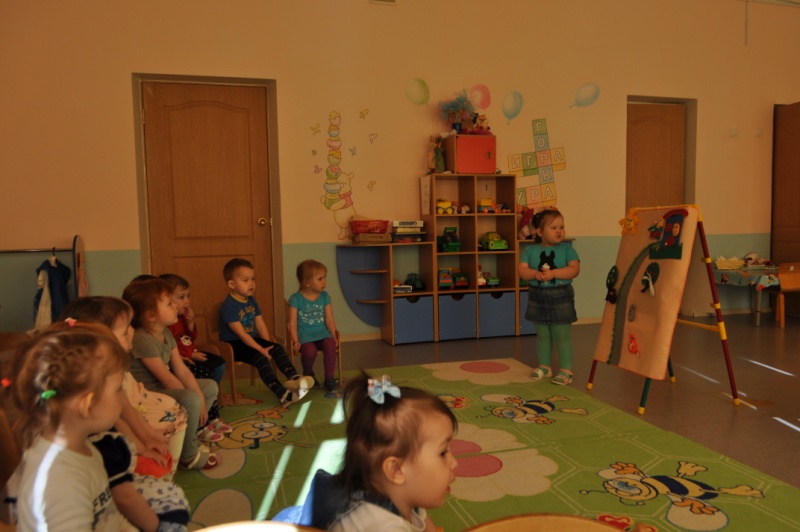 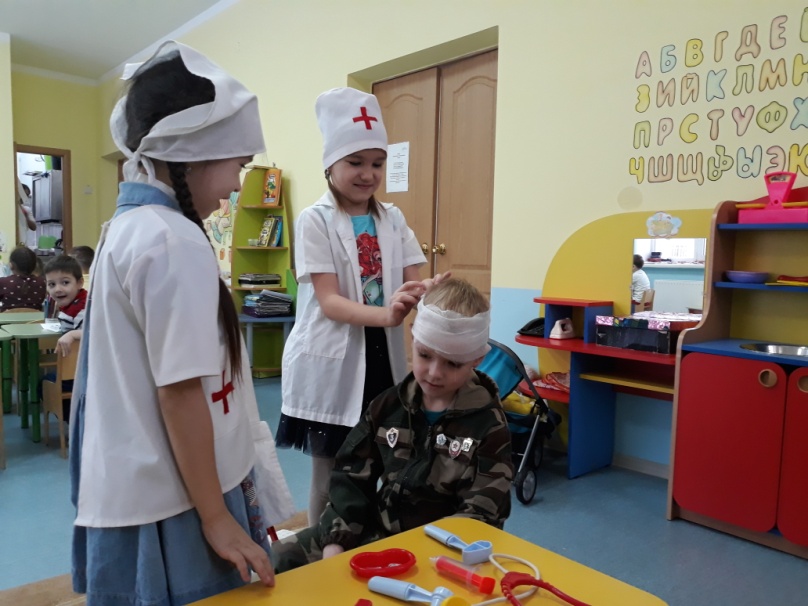 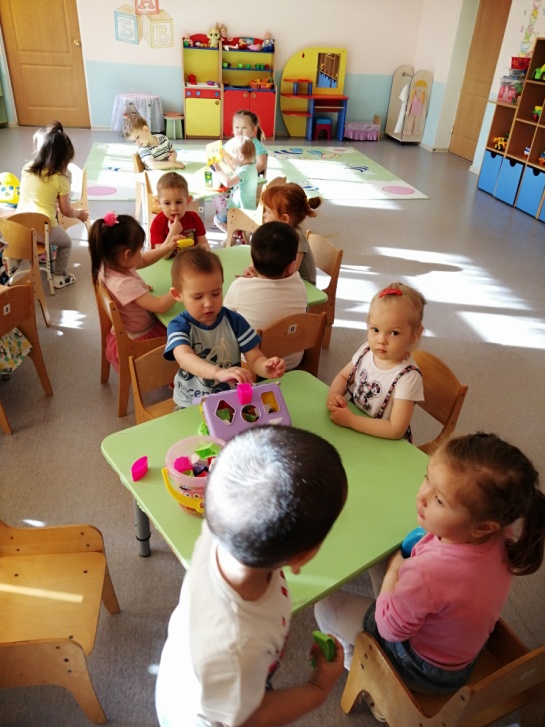 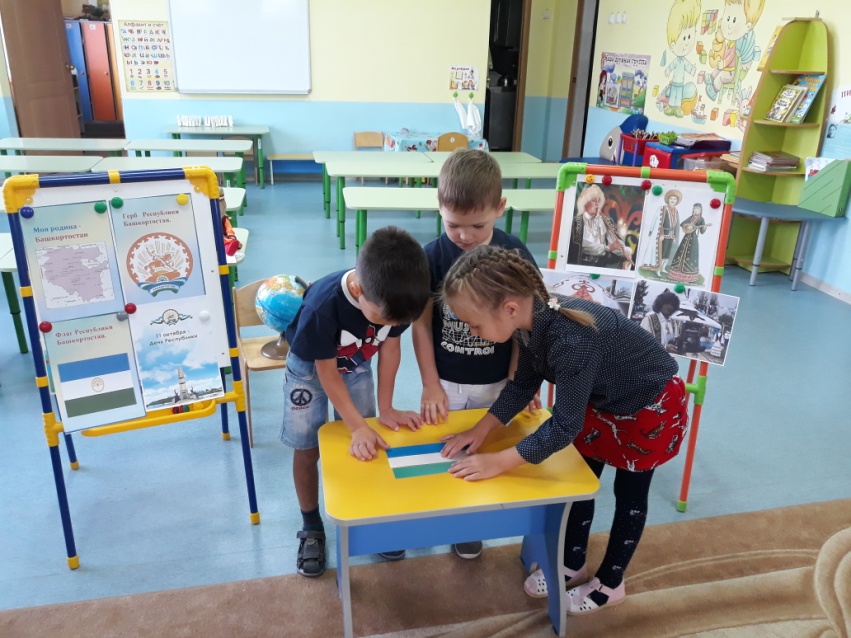 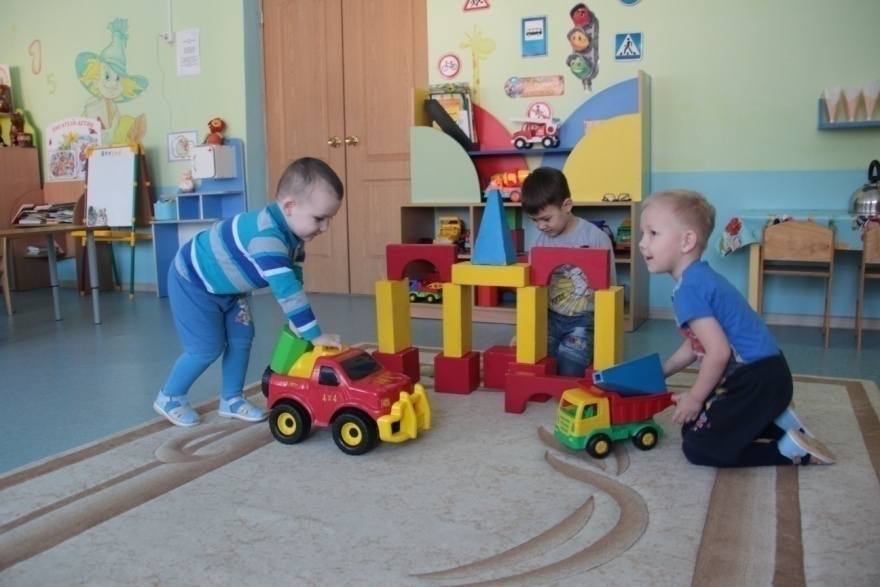 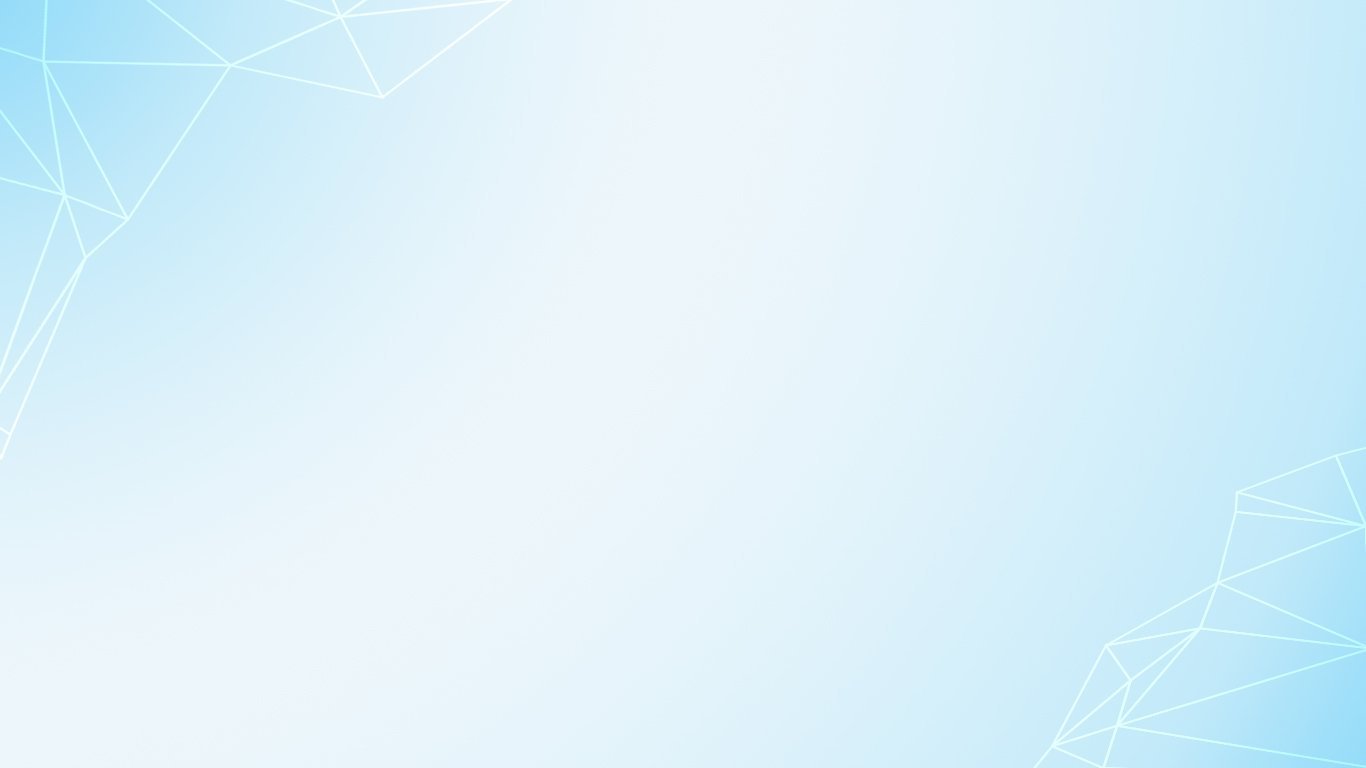 Познавательно-исследовательская деятельность
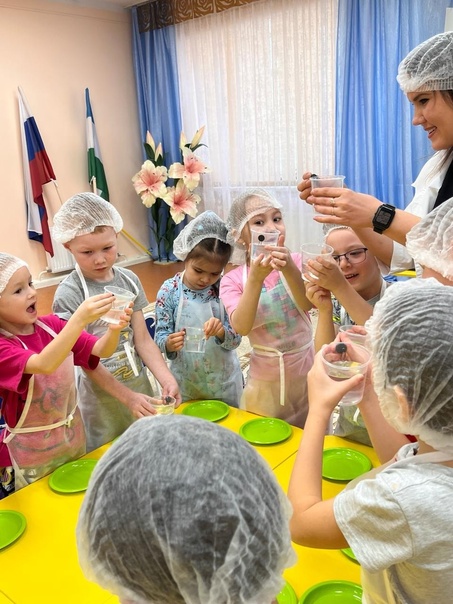 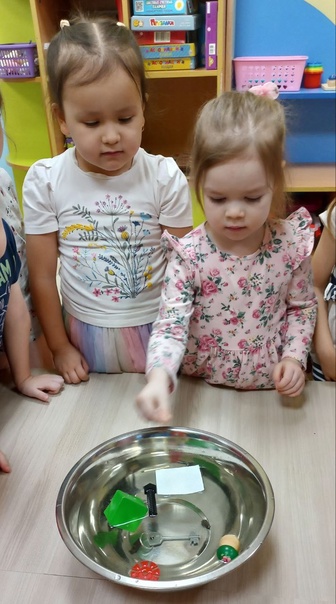 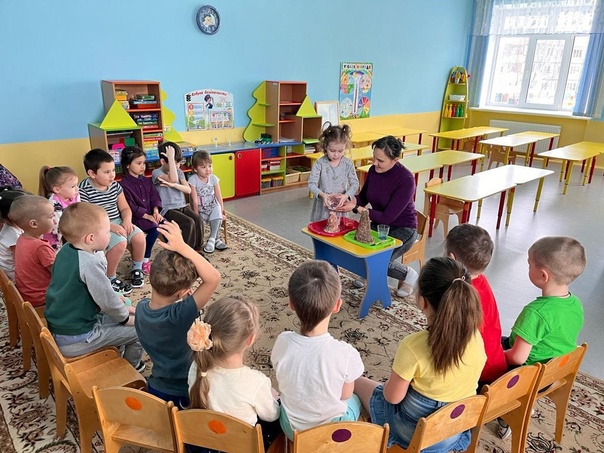 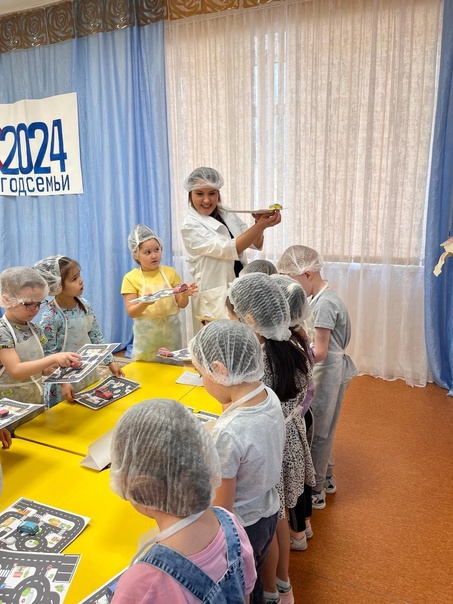 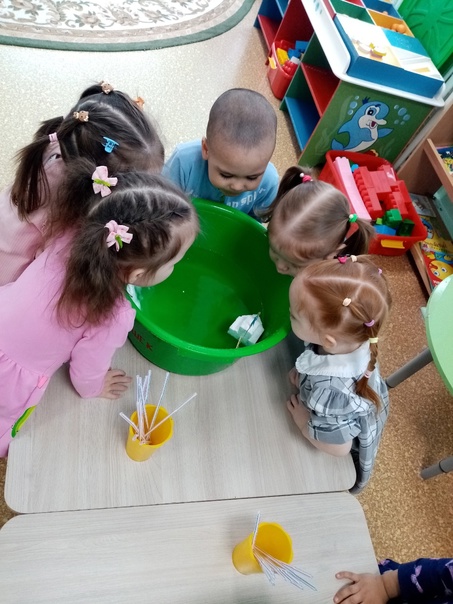 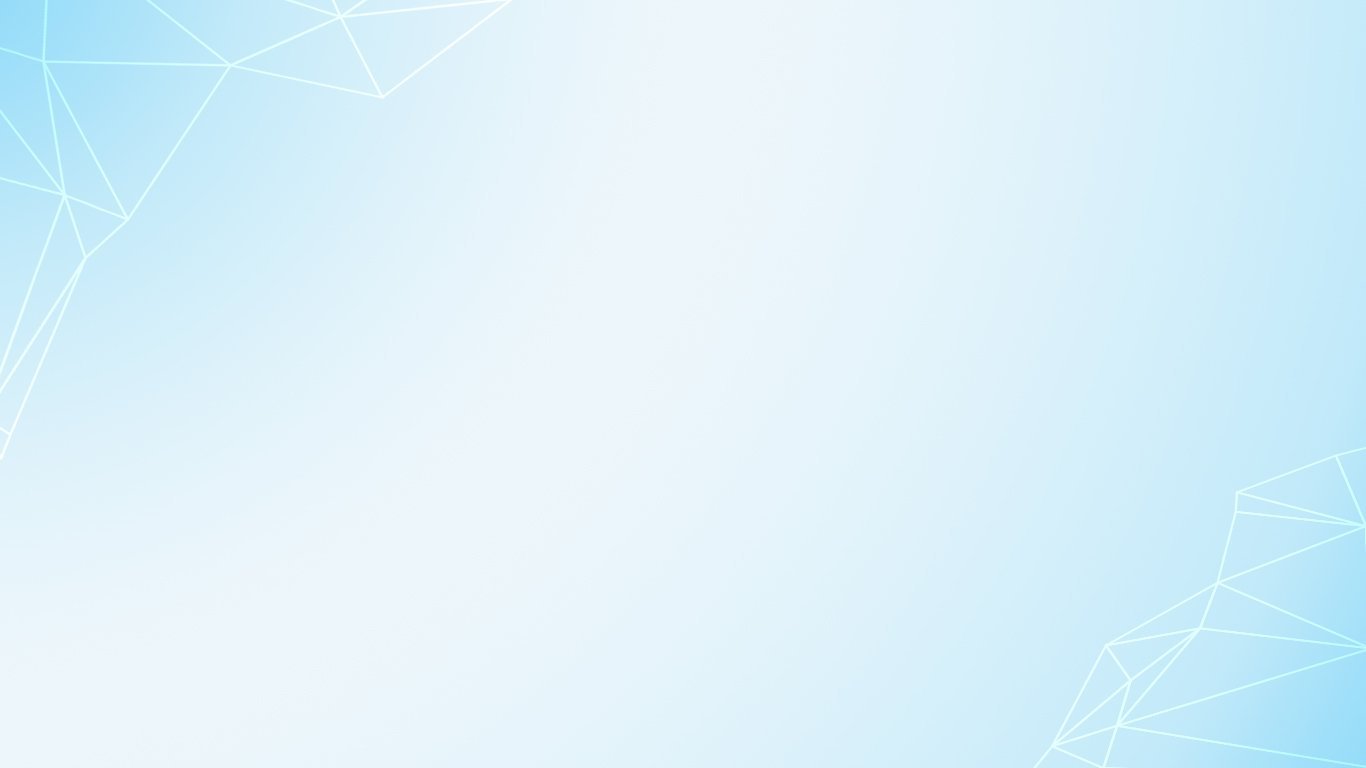 Прогулочные участки
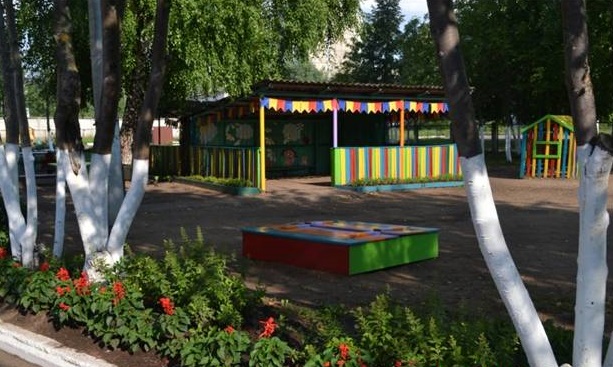 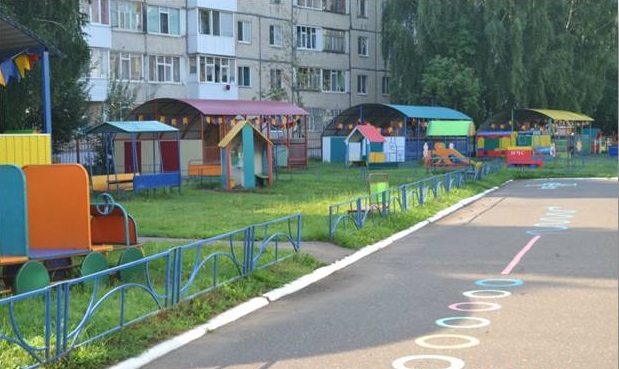 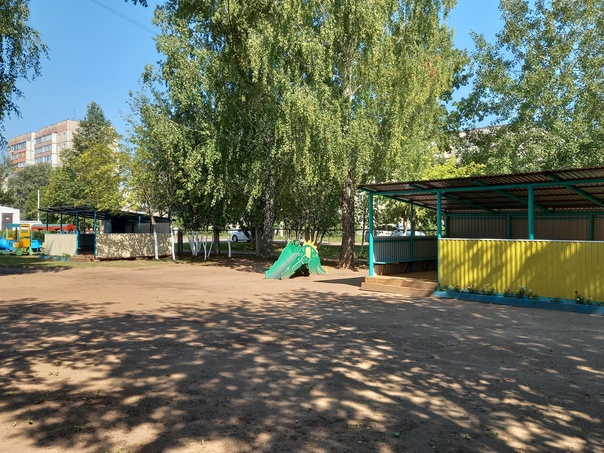 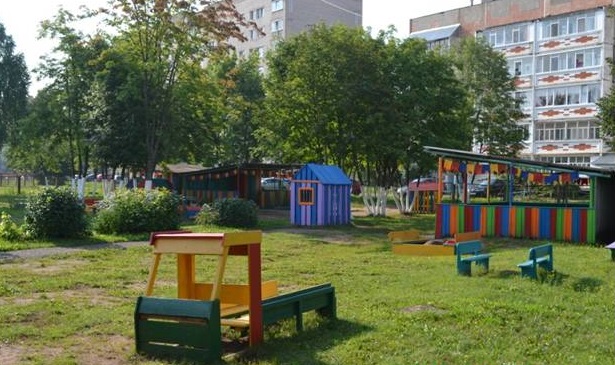 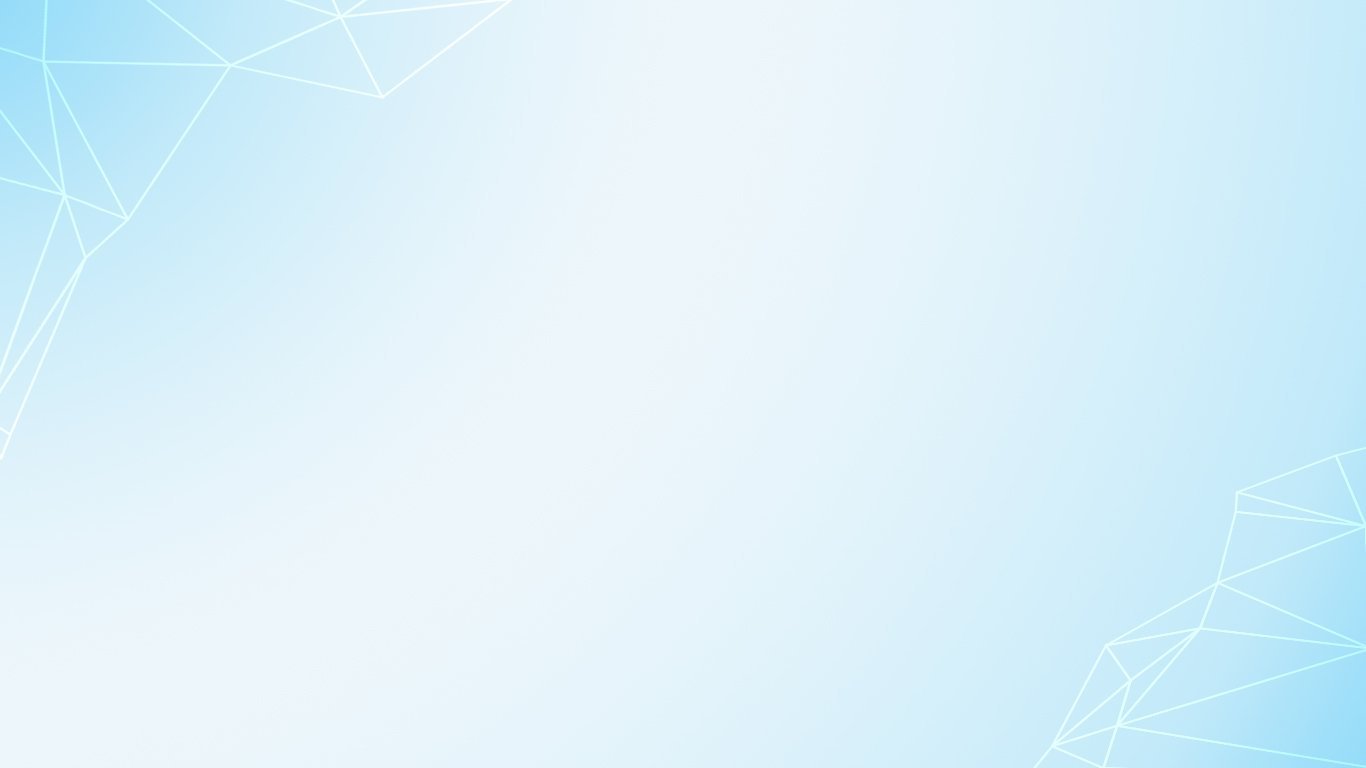 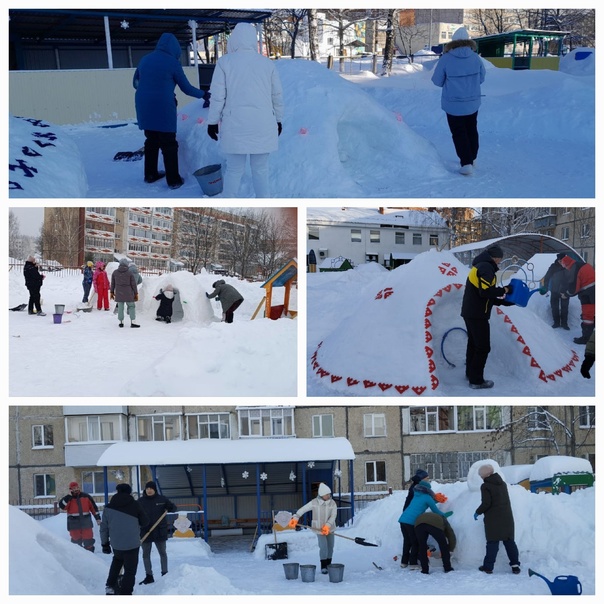 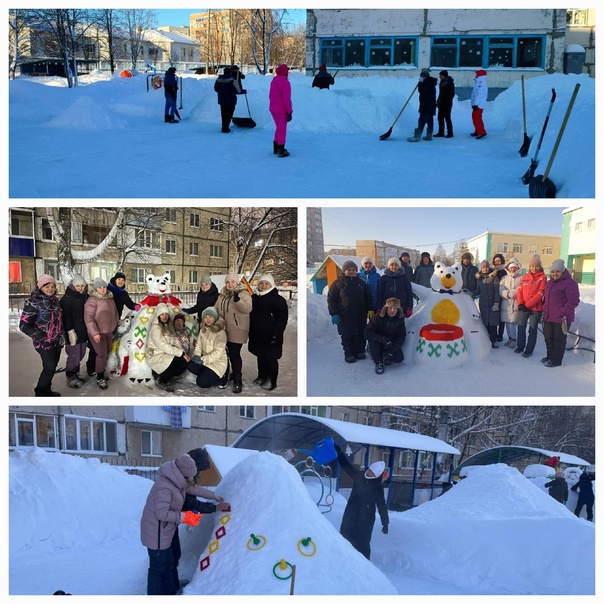 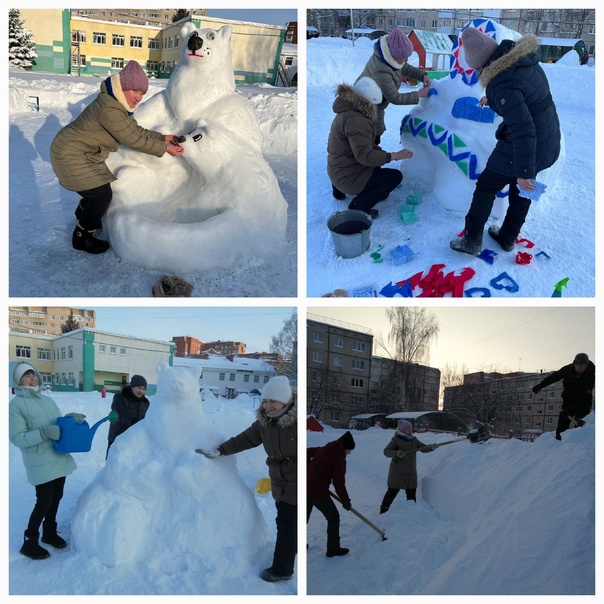 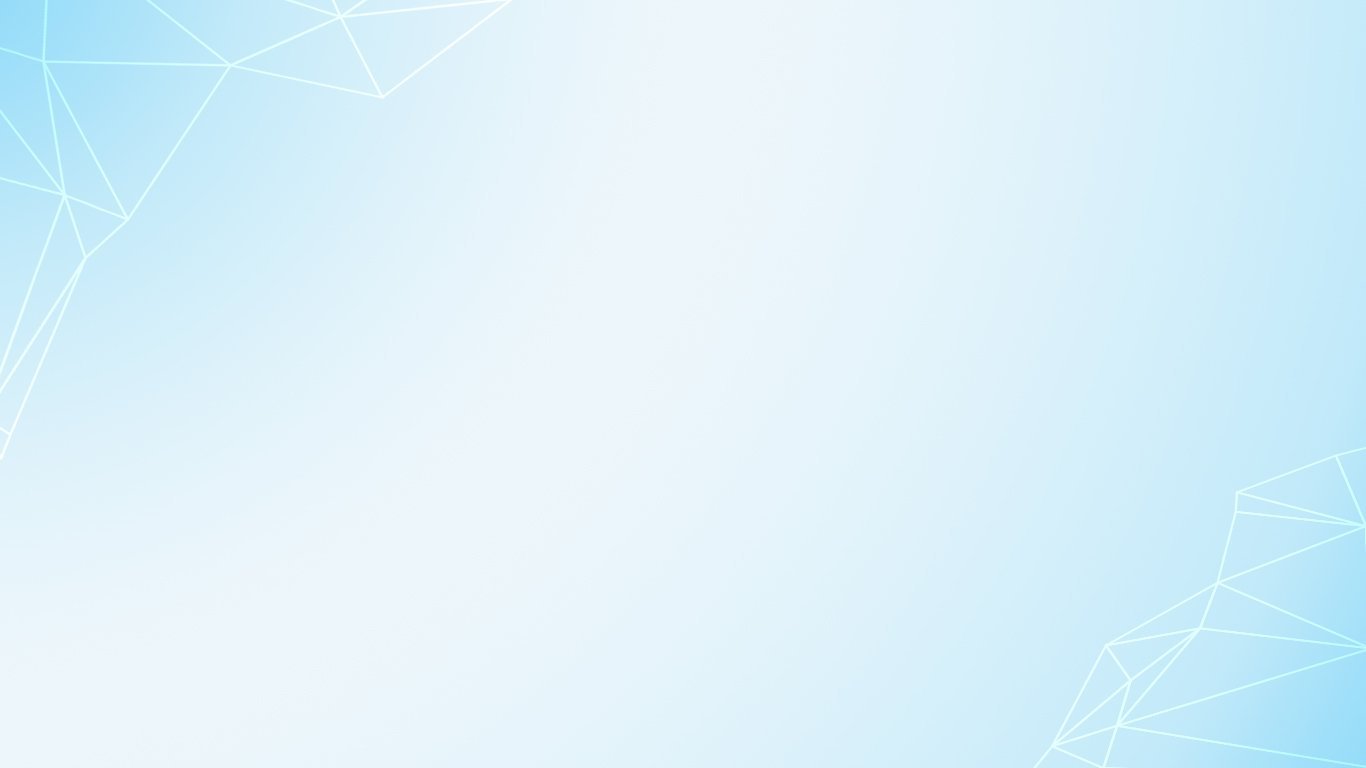 Территория детского сада
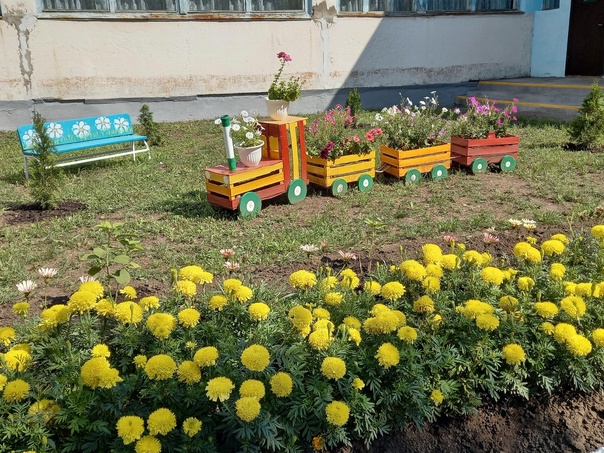 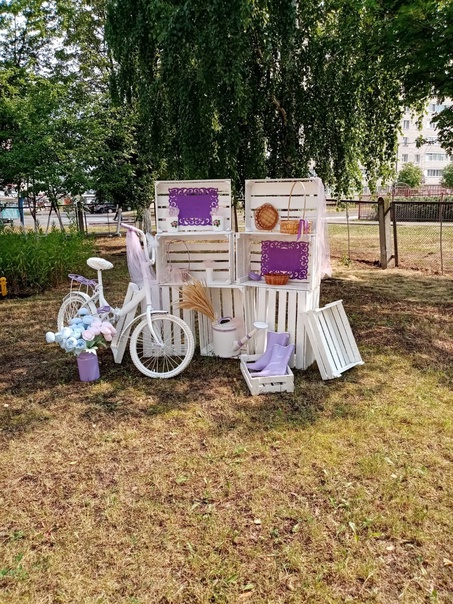 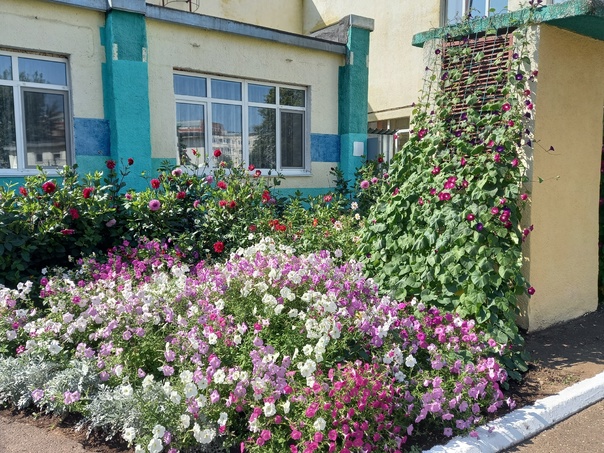 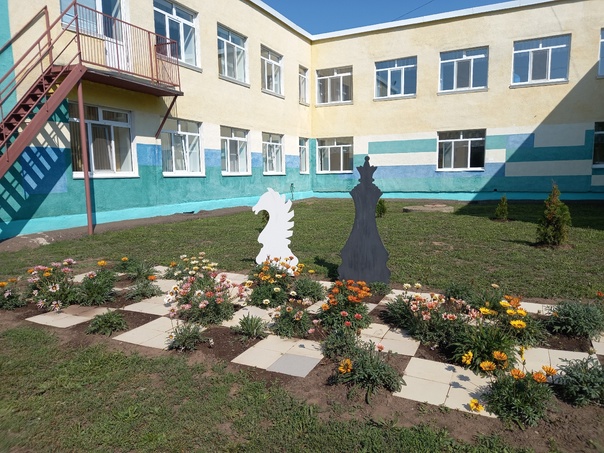 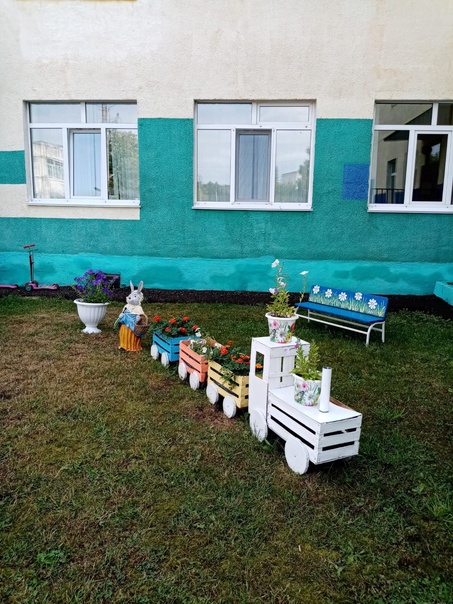 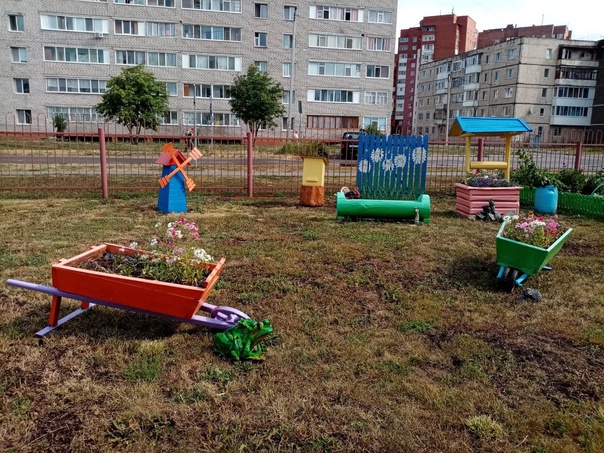 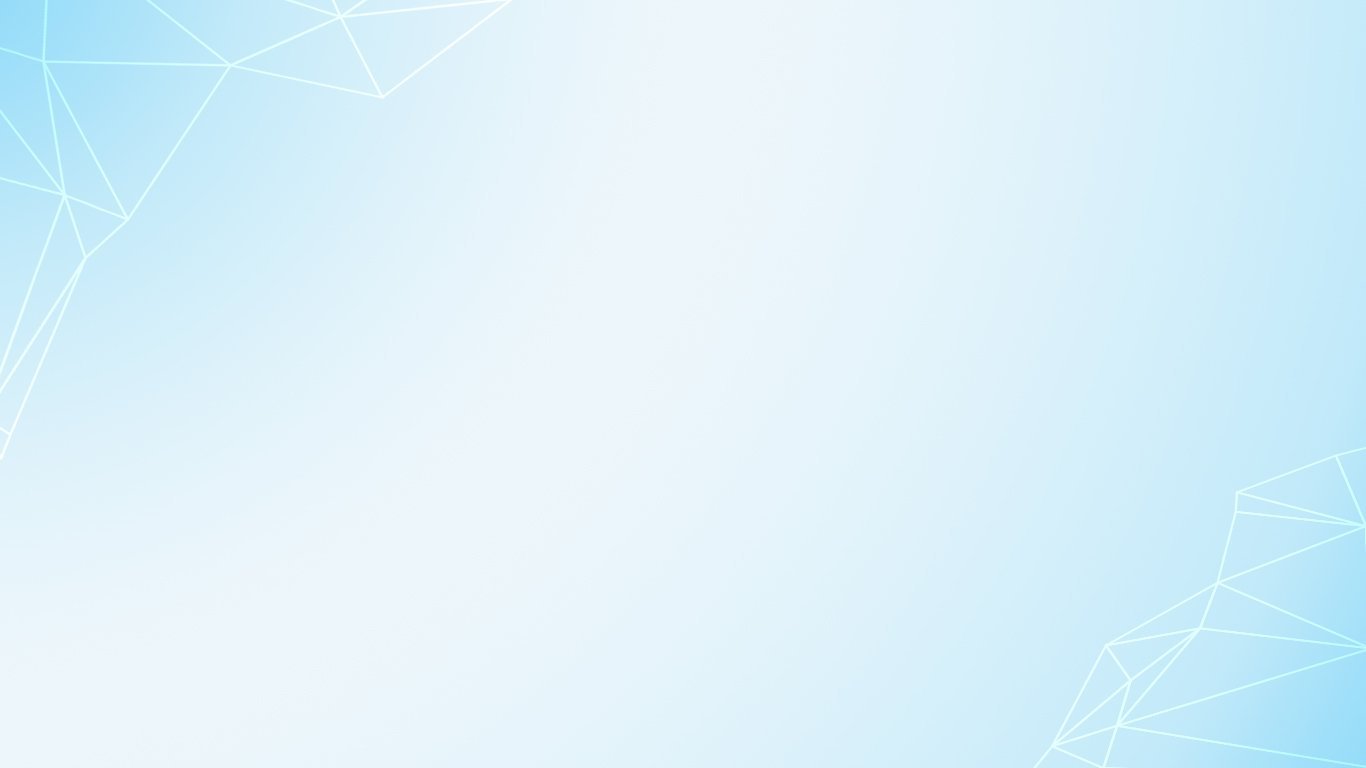 Детский сад активно взаимодействует с социумом города: музеями, школами, библиотеками. Проводит совместные мероприятия и экскурсии для дошкольников, создавая у воспитанников целостное восприятие об окружающем мире.
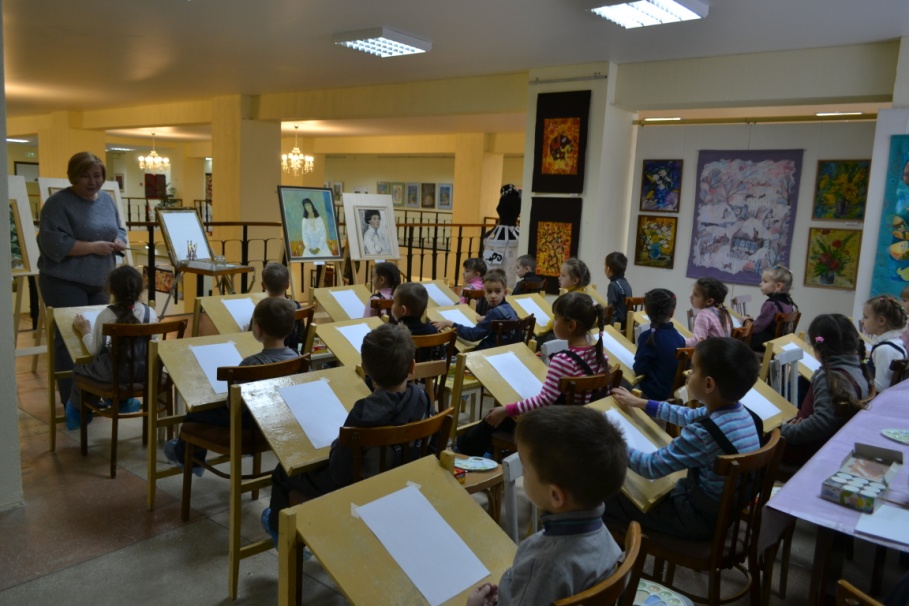 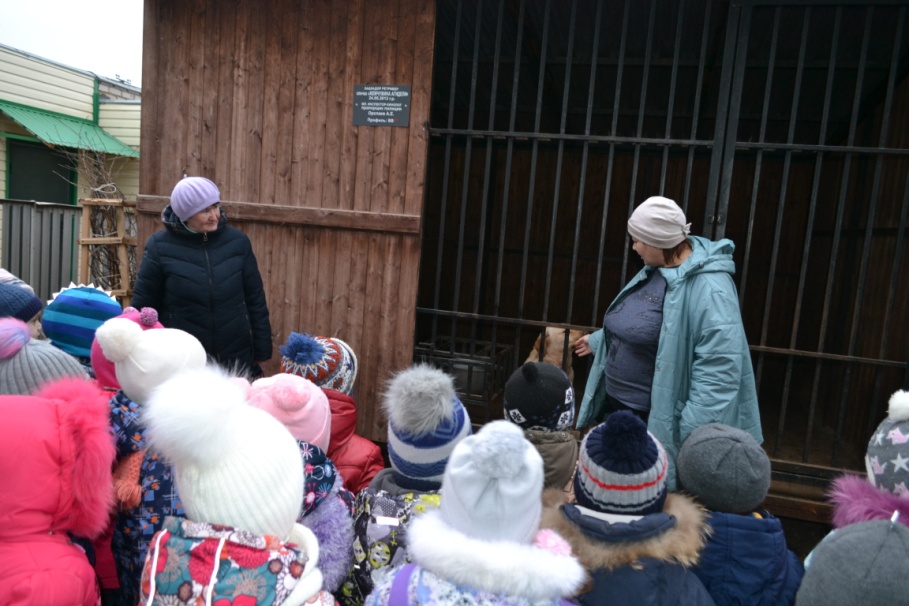 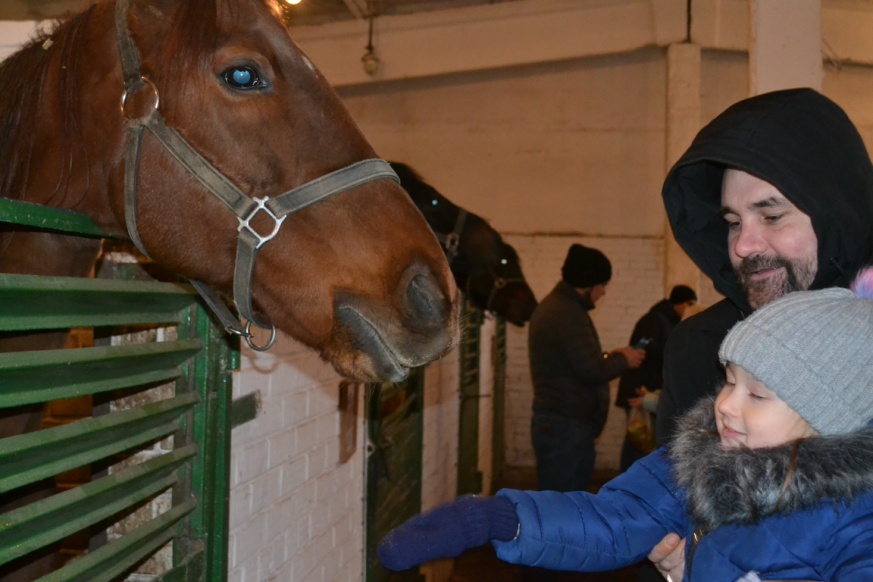 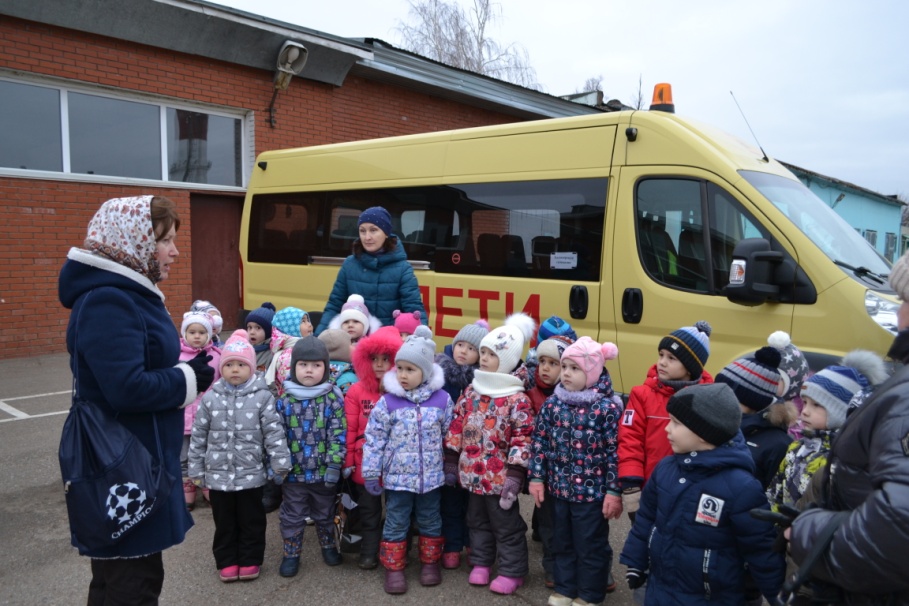 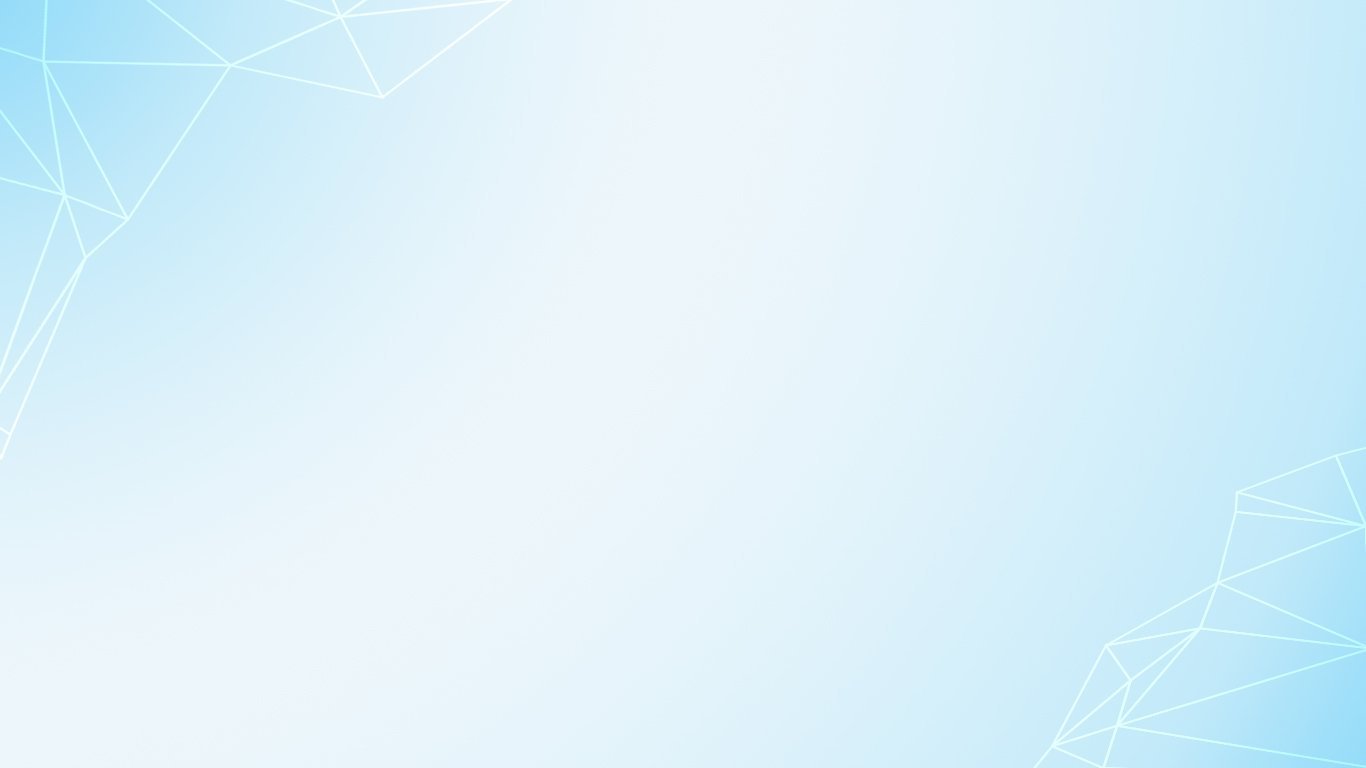 Тематические выставки
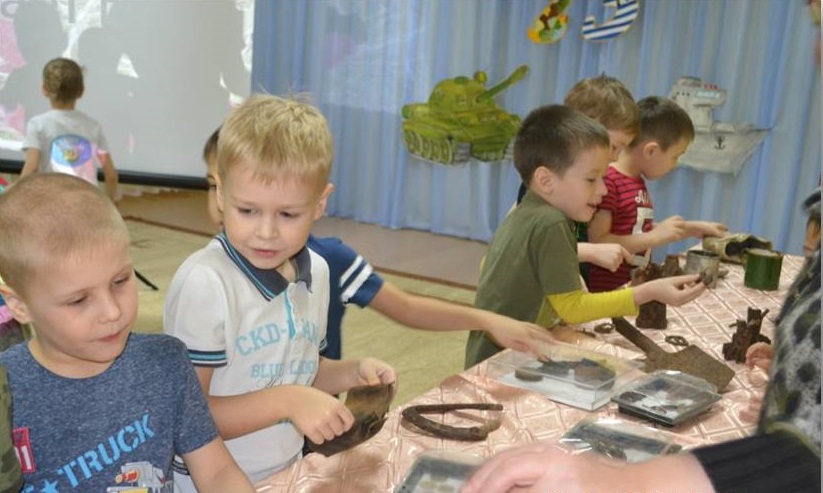 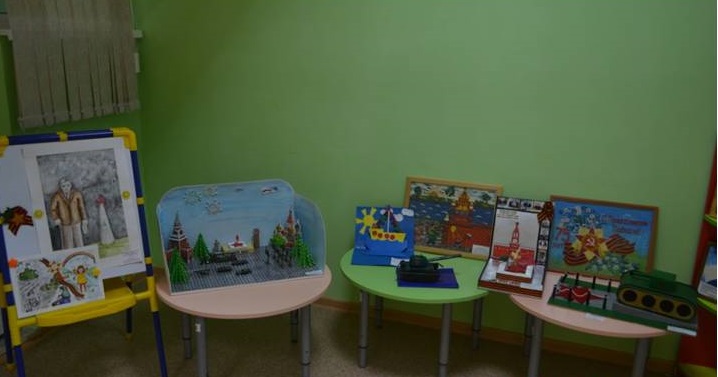 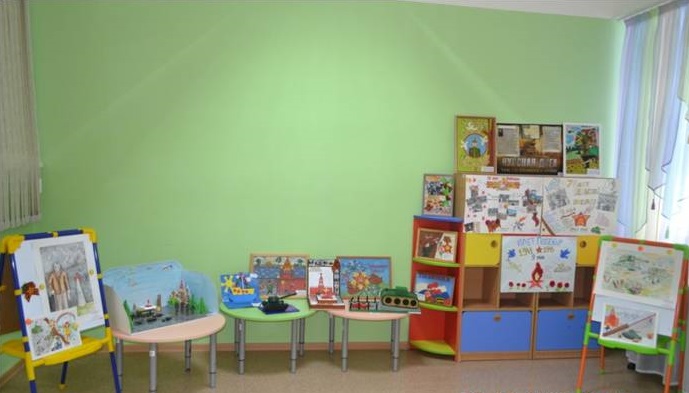 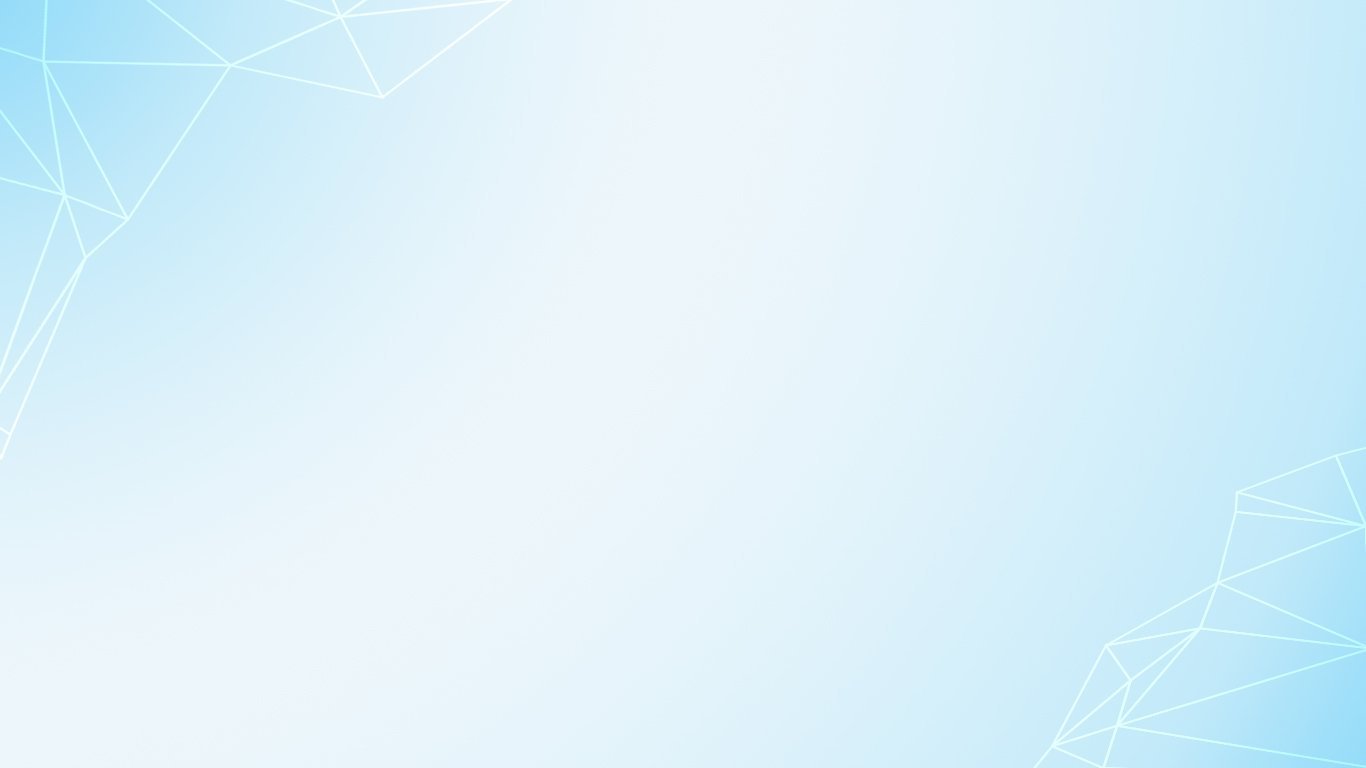 Педагоги ДОО участвуют с детьми в городских, региональных, федеральных конкурсах и фестивалях. Являются лауреатами и победителями творческих, интеллектуальных и спортивных конкурсов
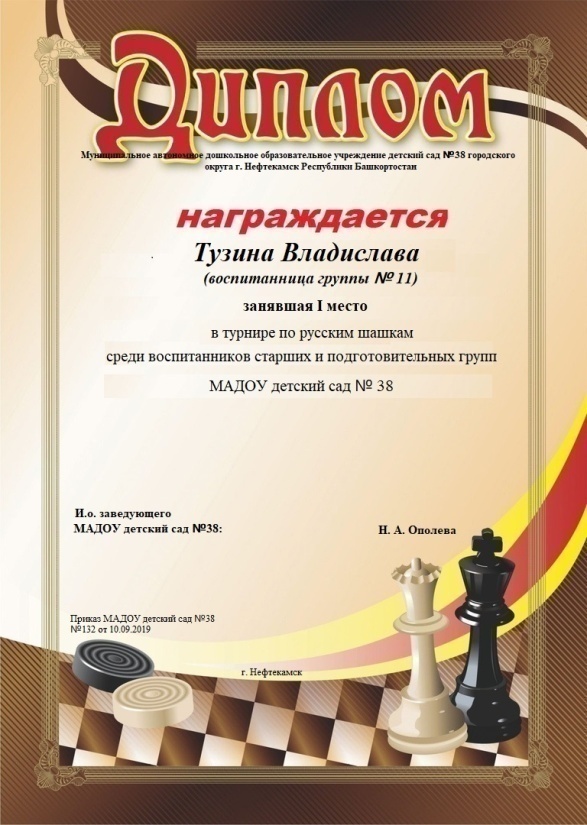 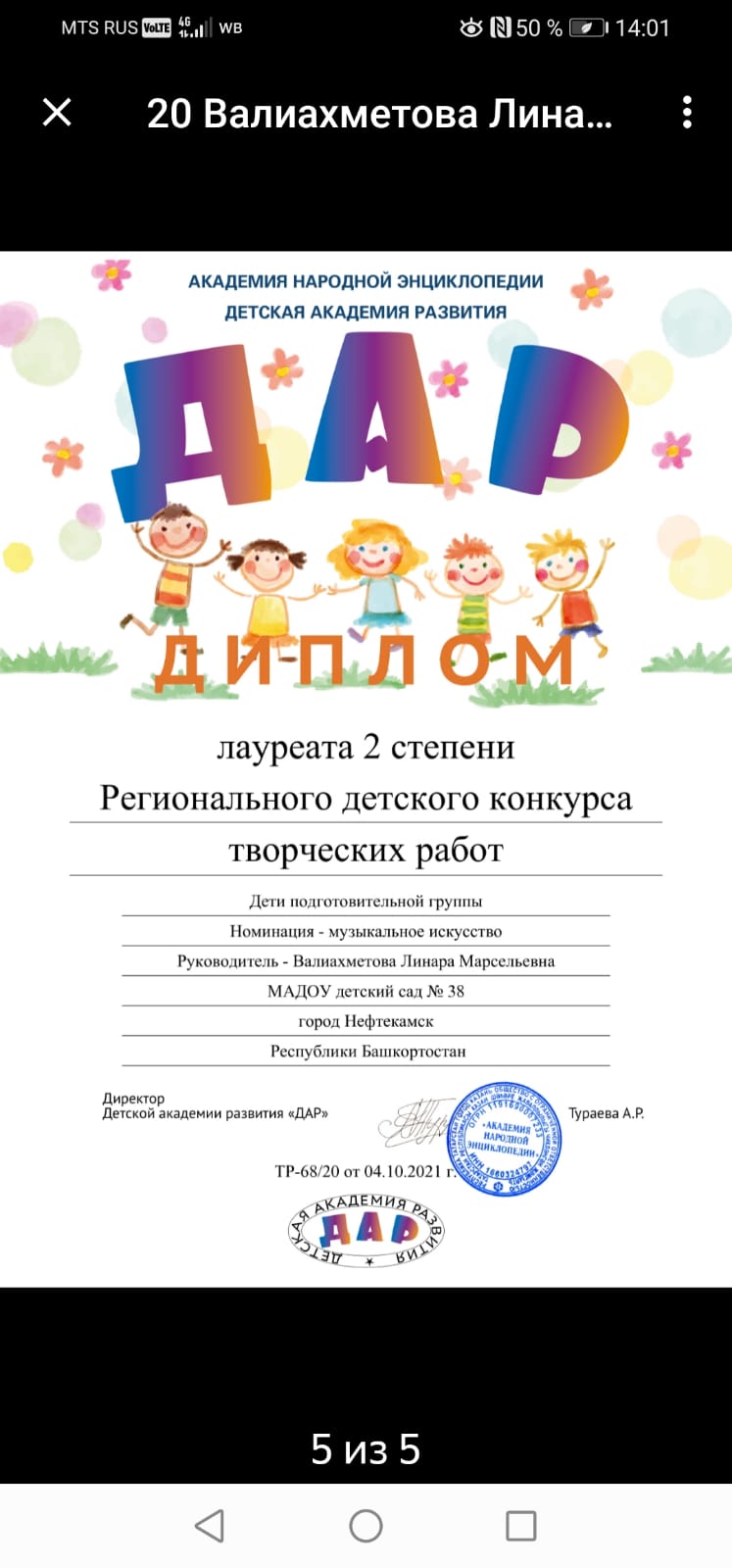 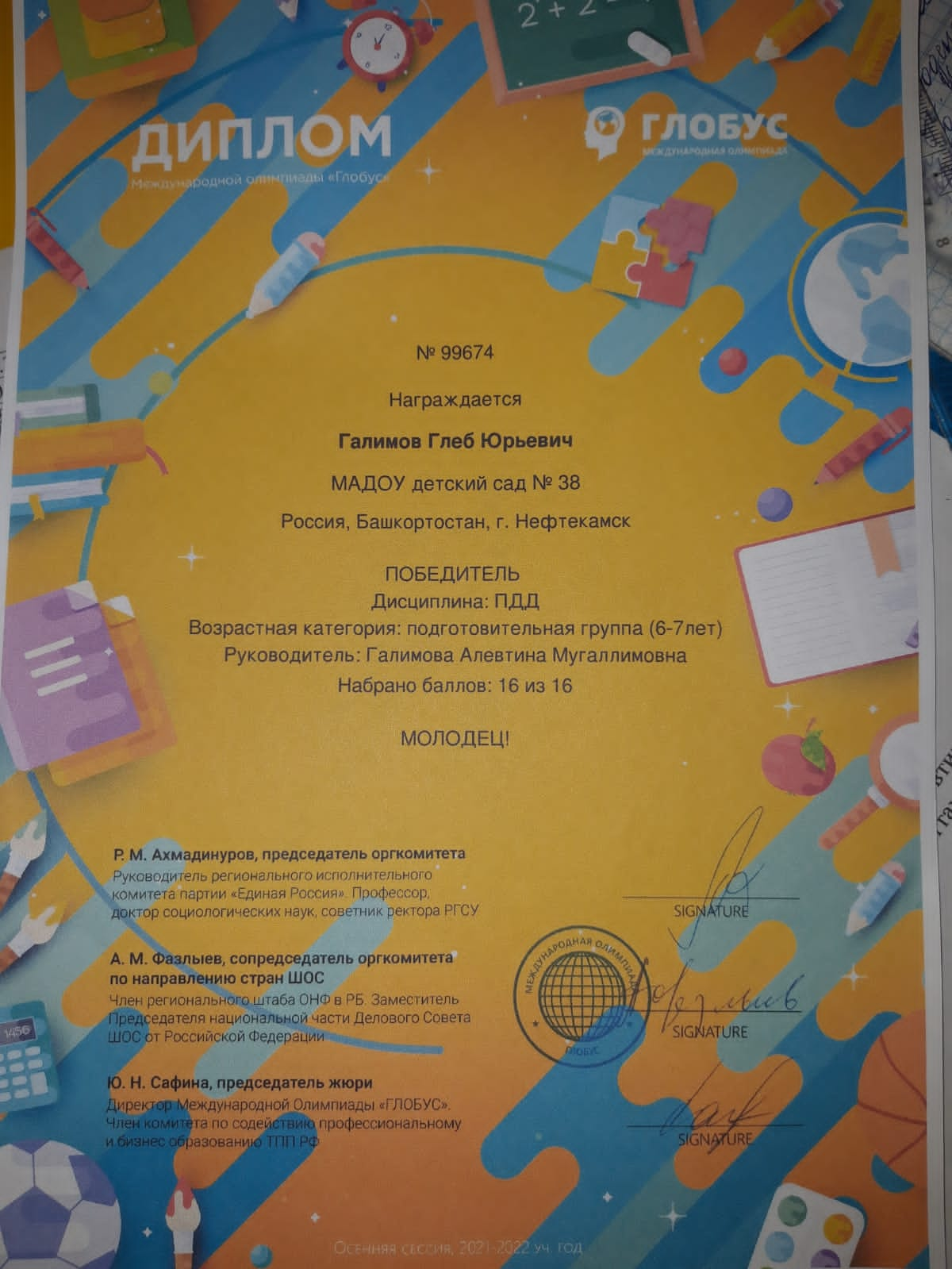 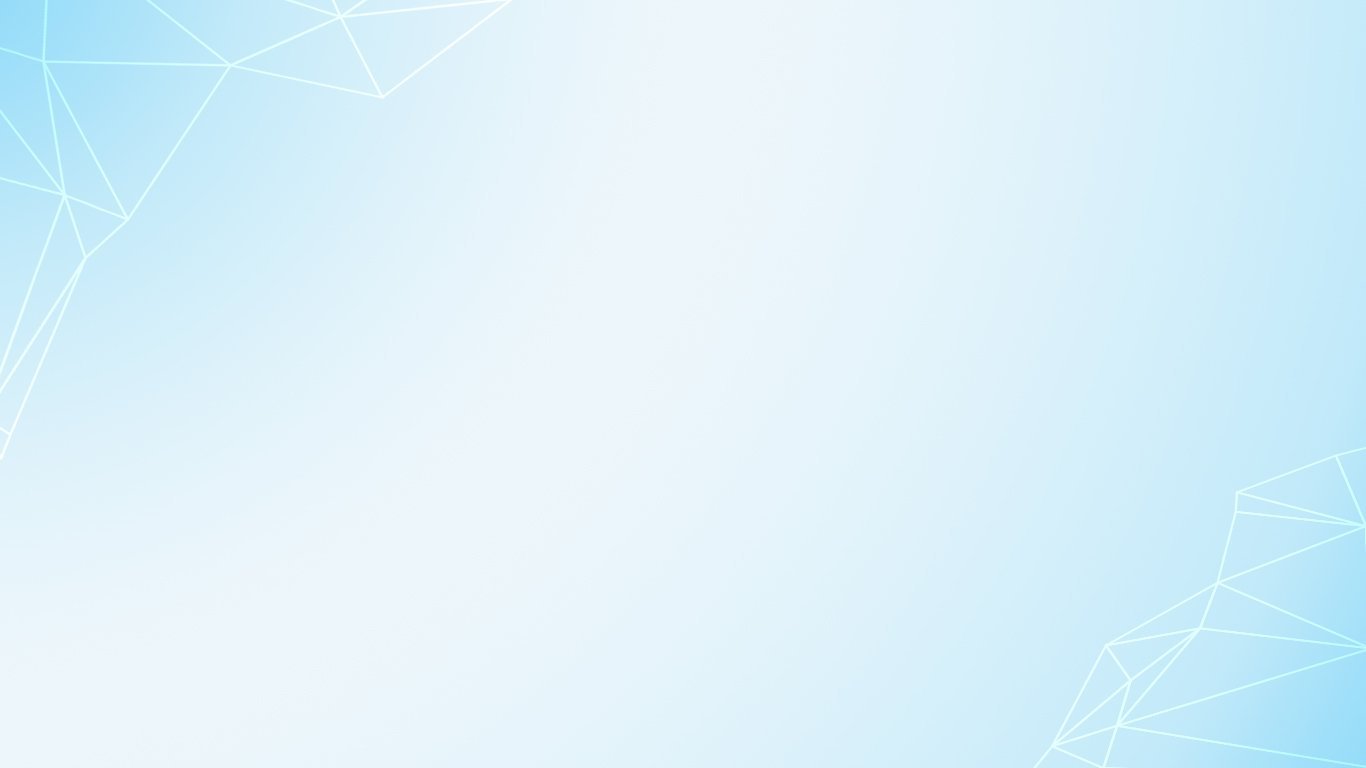 Достижения детей в творческих конкурсах
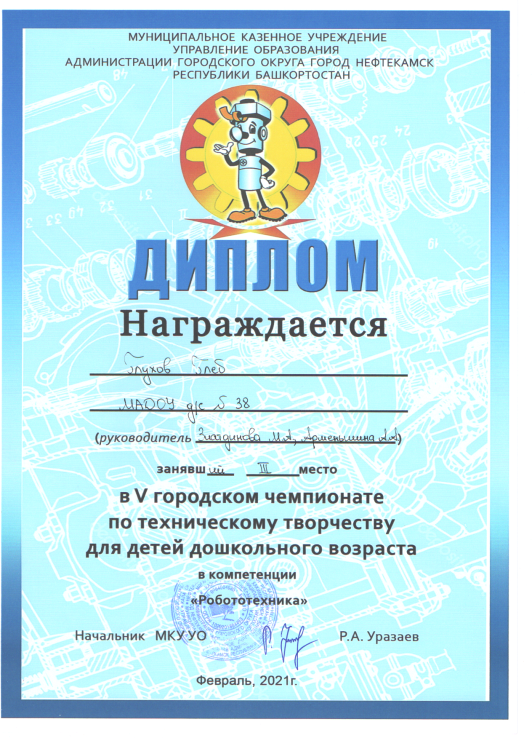 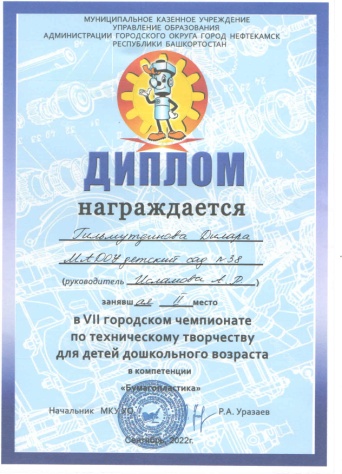 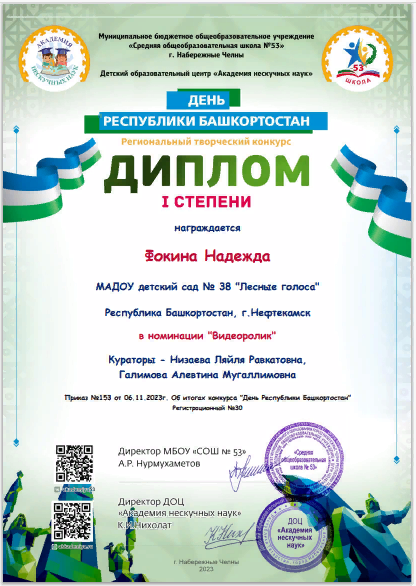 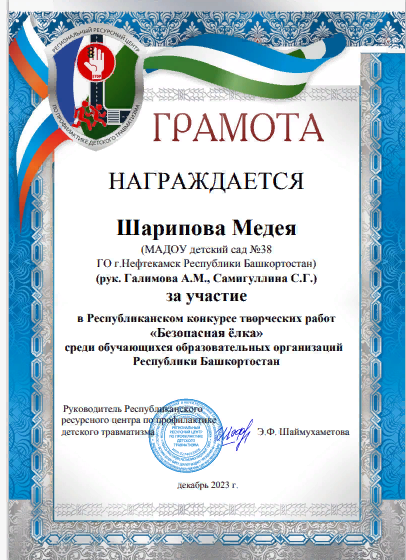 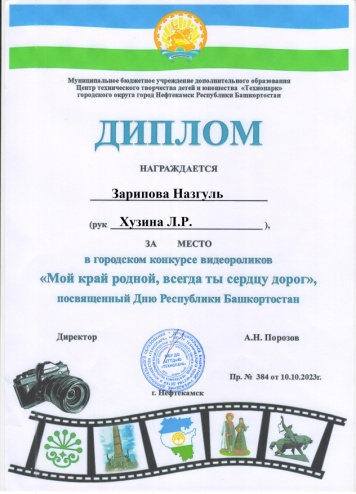 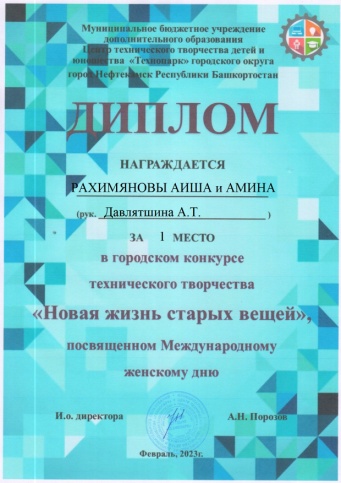 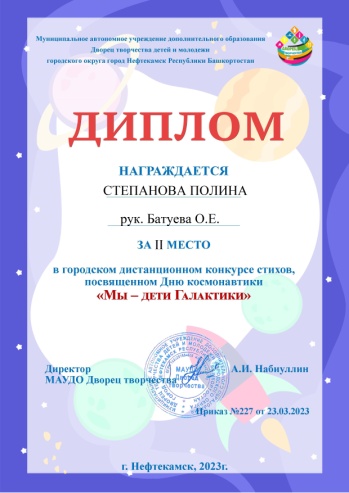 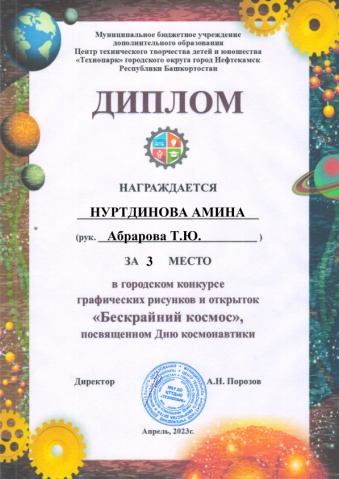 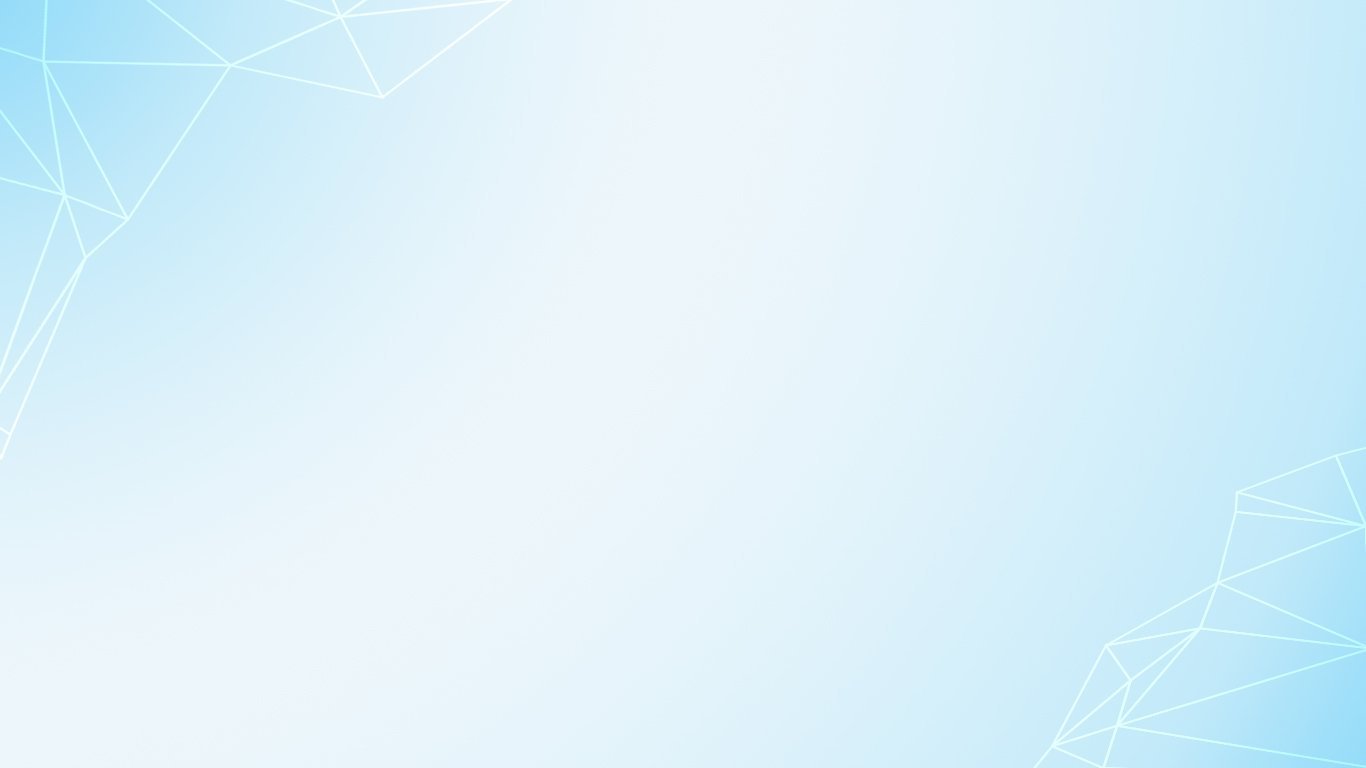 Достижения детей в танцевальных и спортивных конкурсах
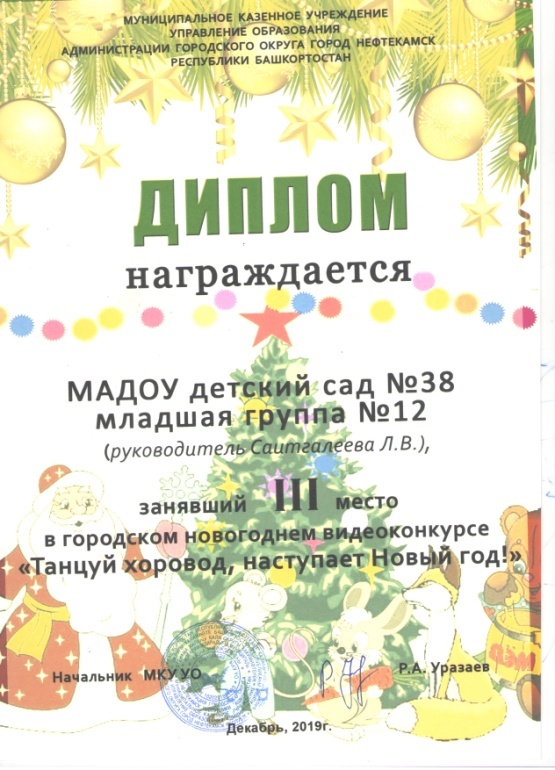 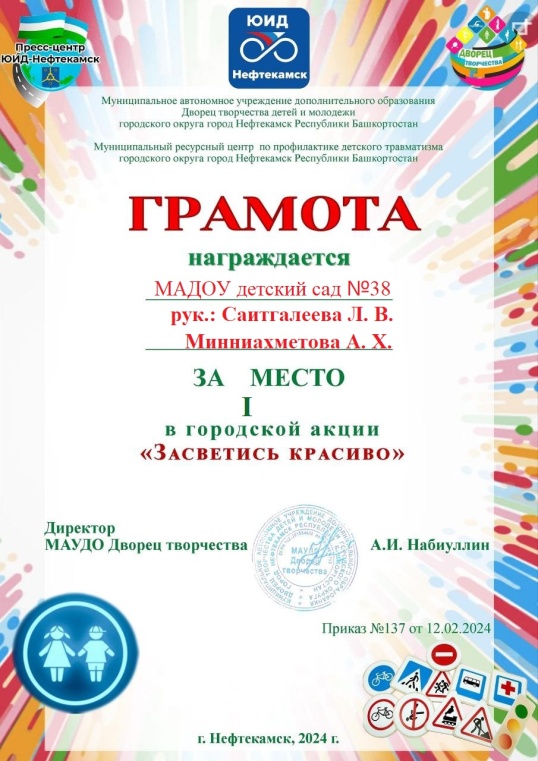 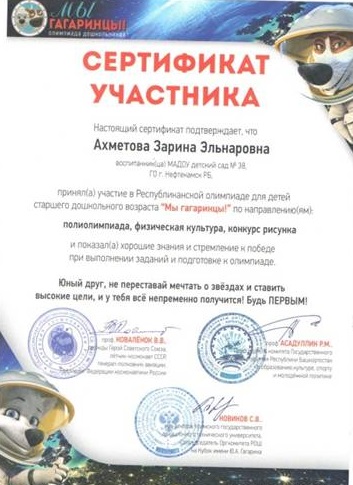 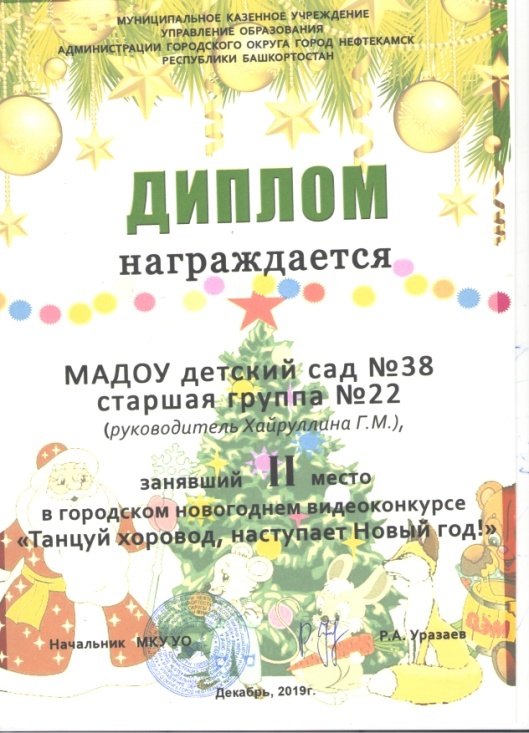 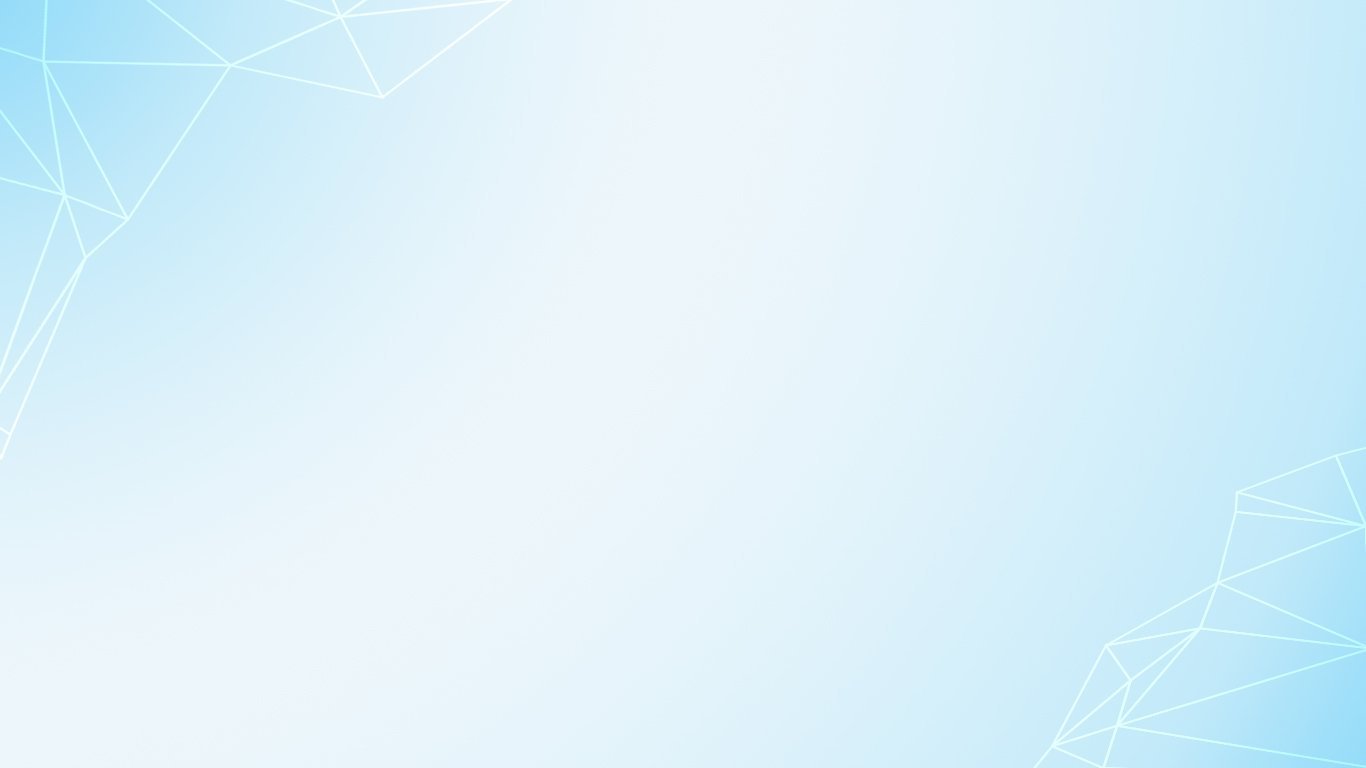 Достижения в интеллектуальных конкурсах
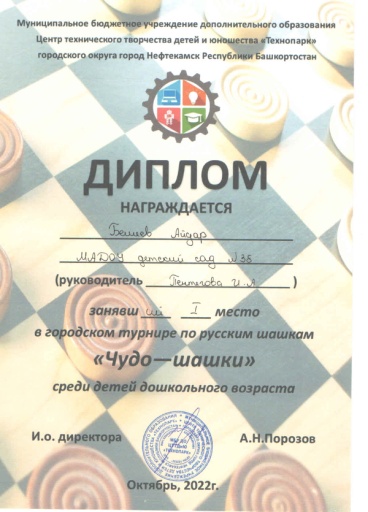 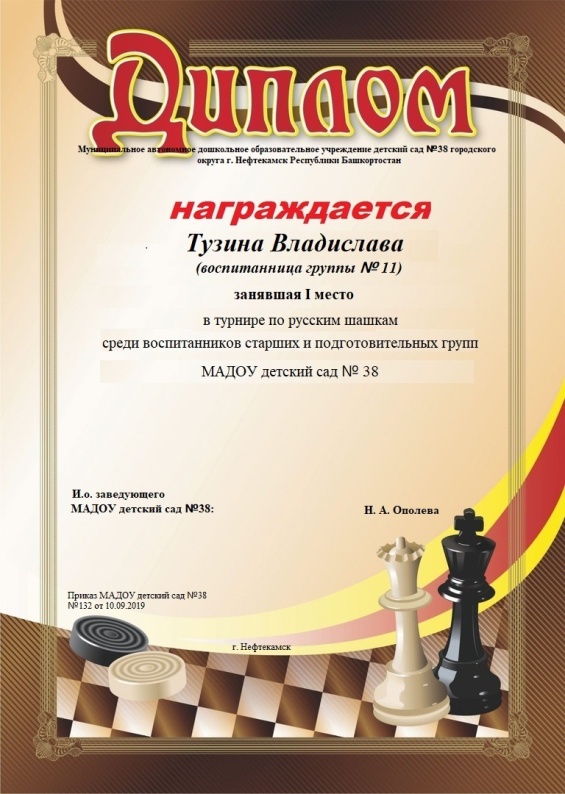 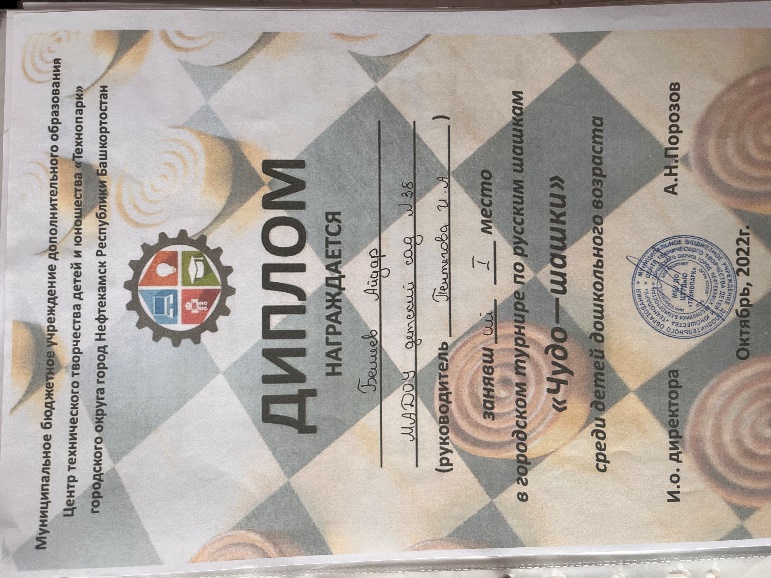 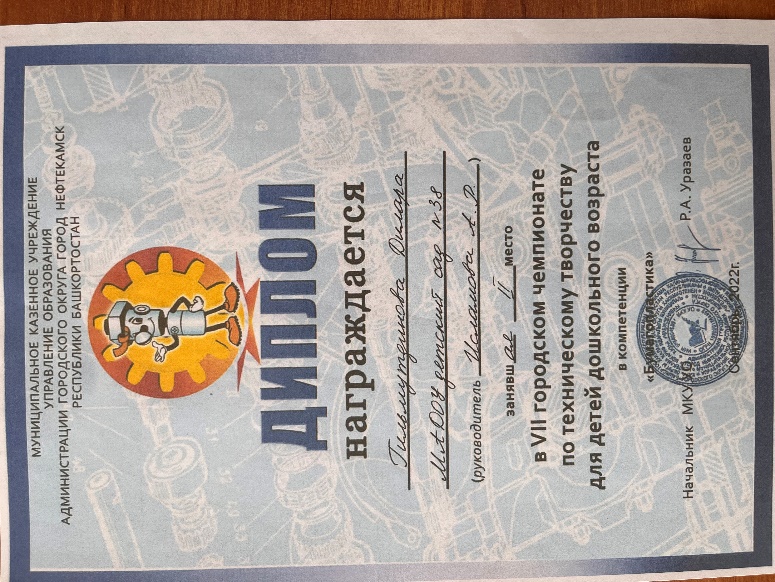 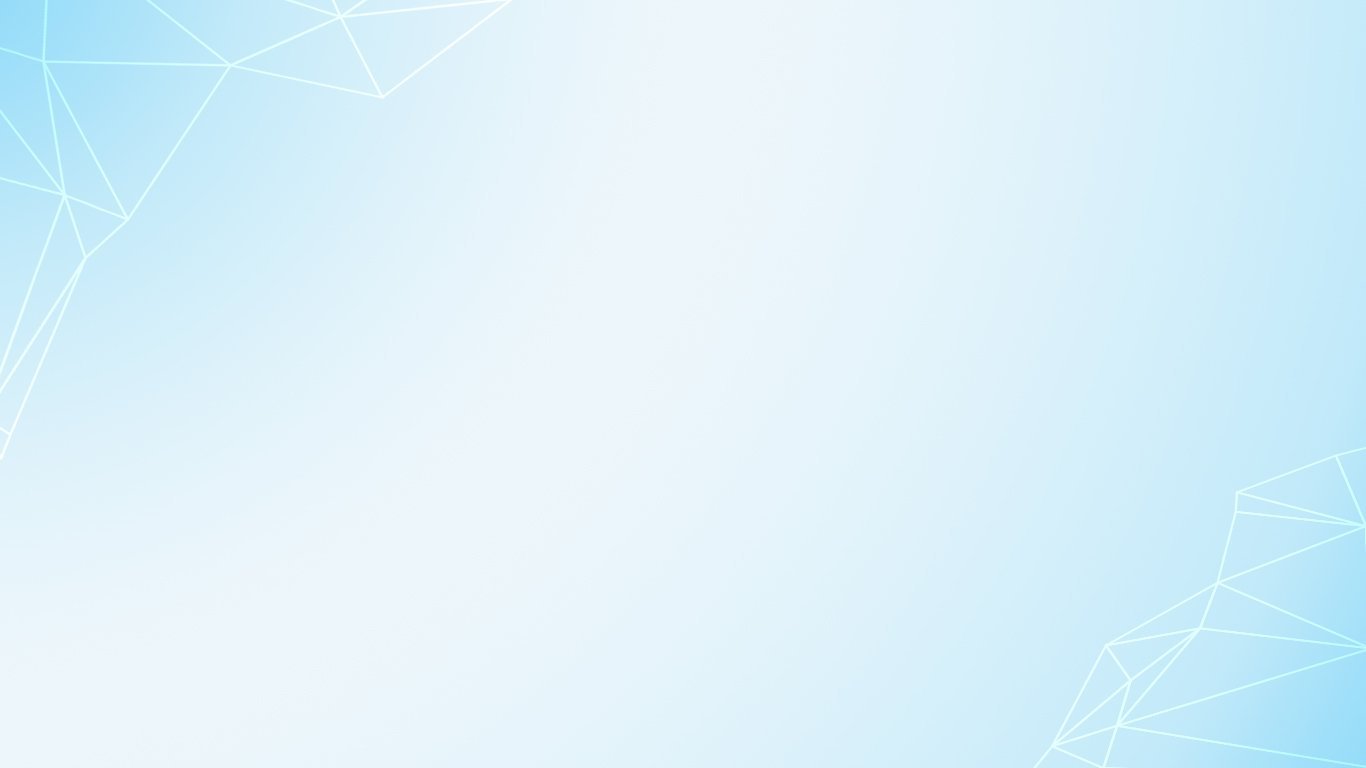 Достижения педагогов в городских, республиканских и федеральных конкурсах
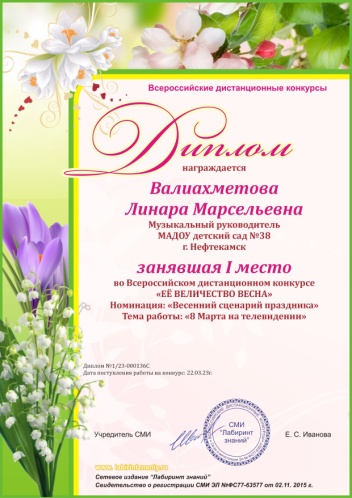 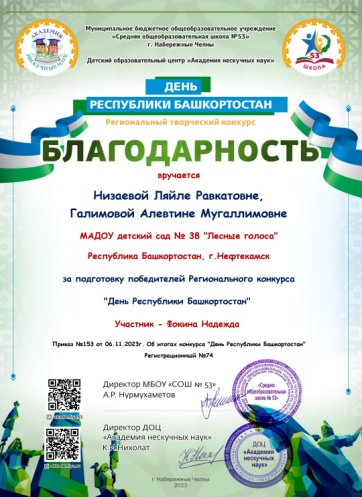 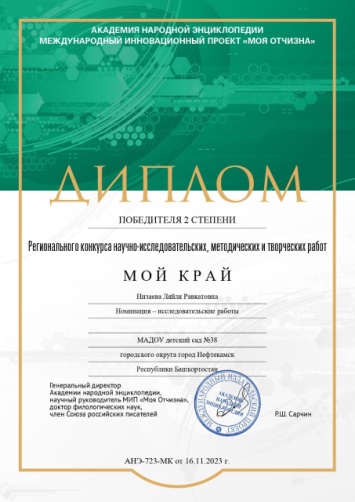 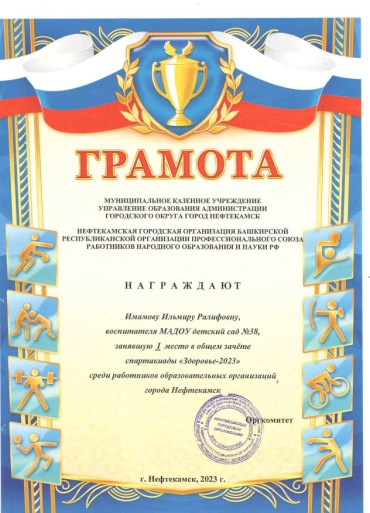 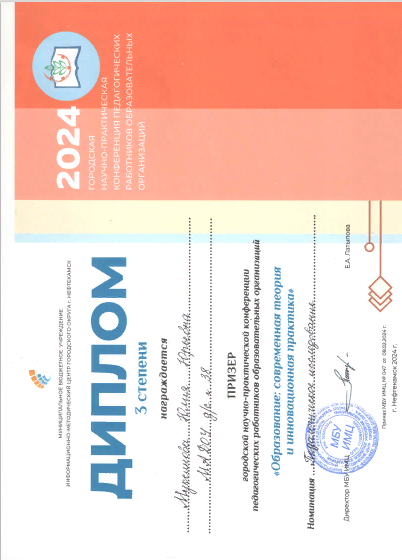 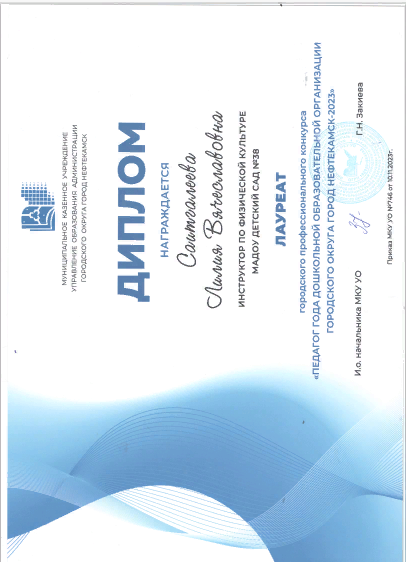 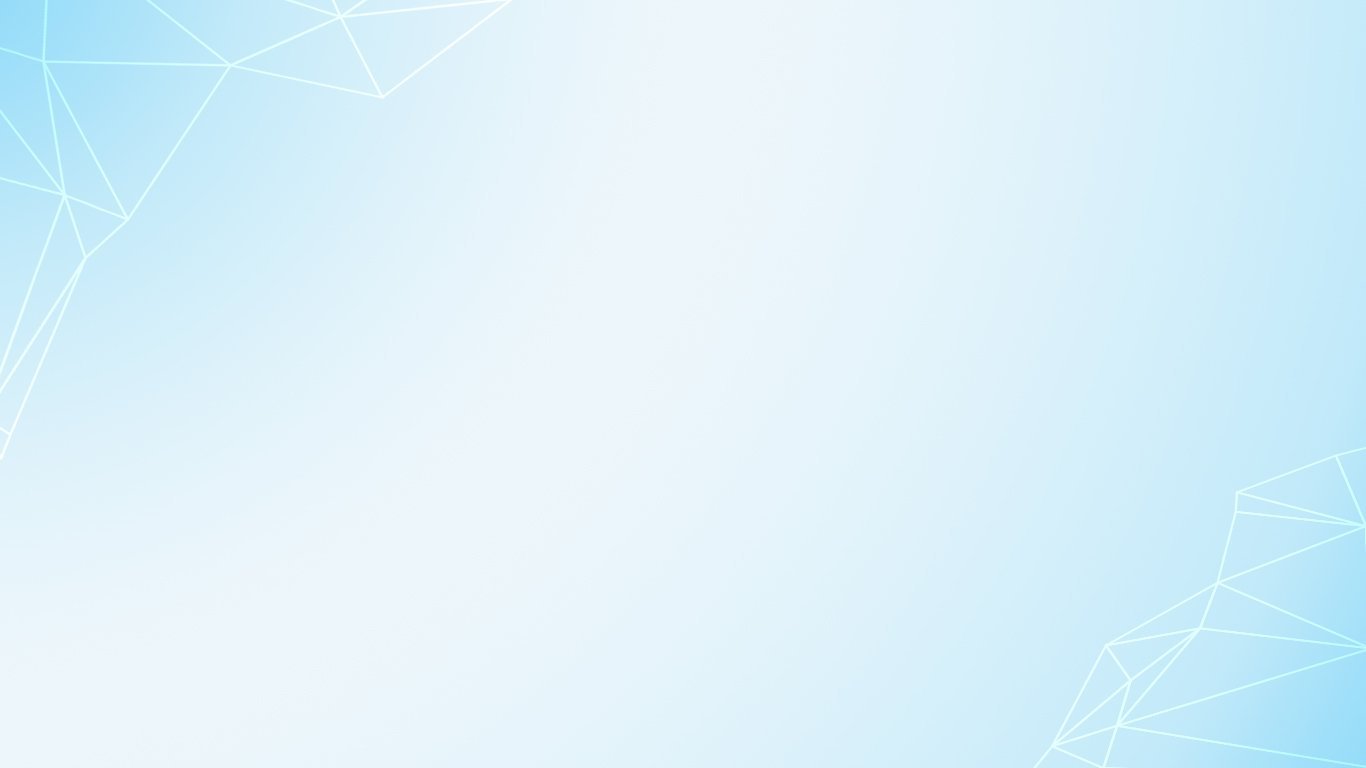 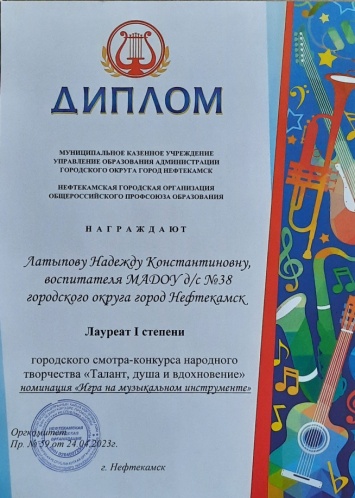 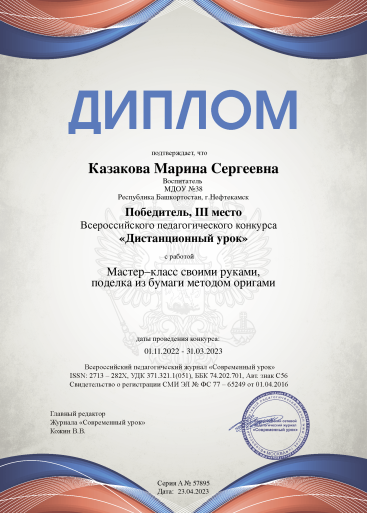 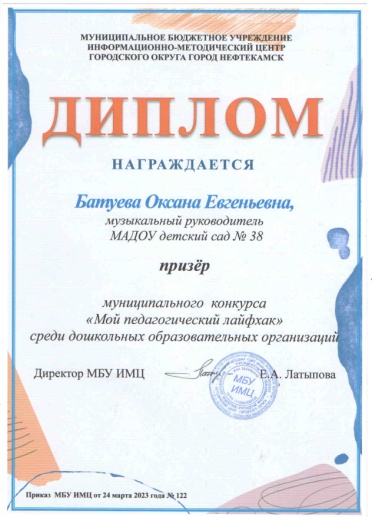 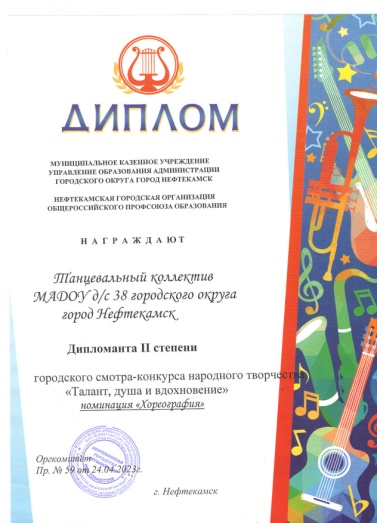 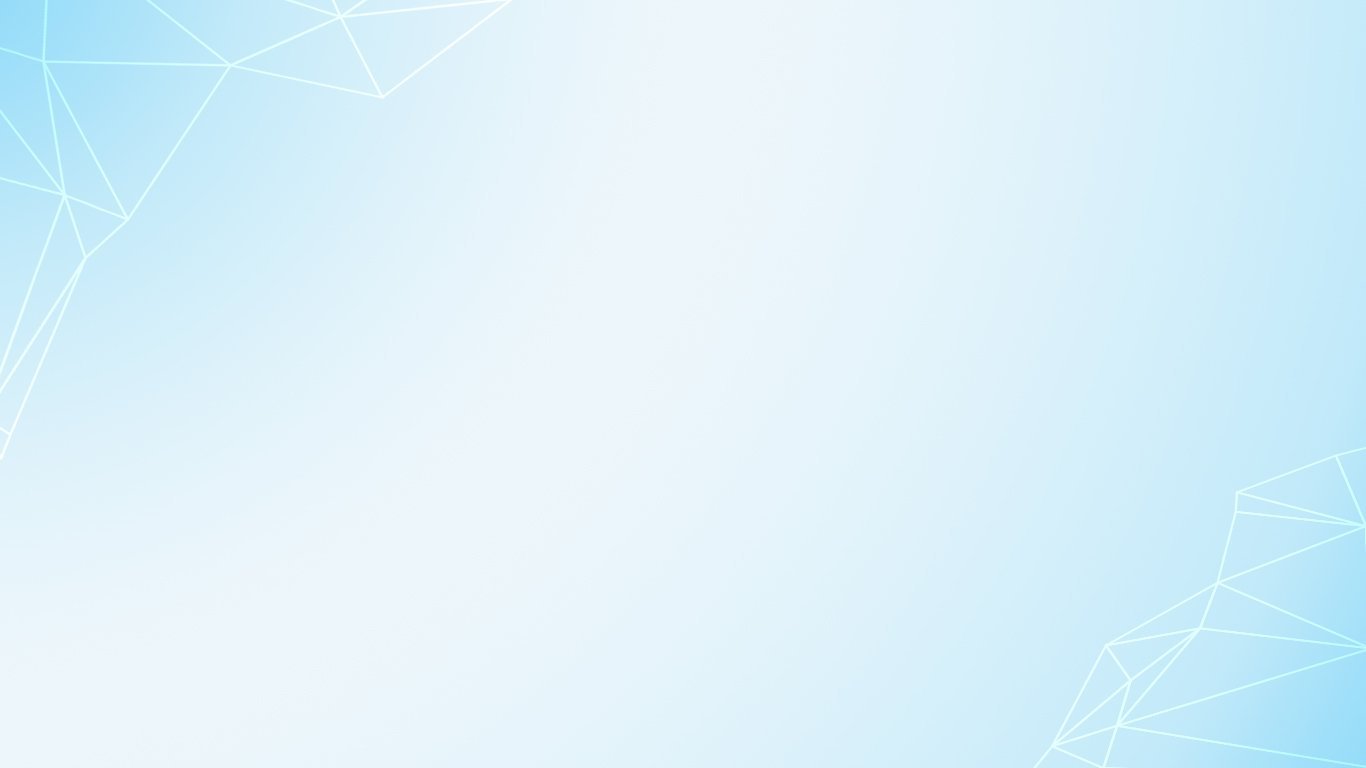 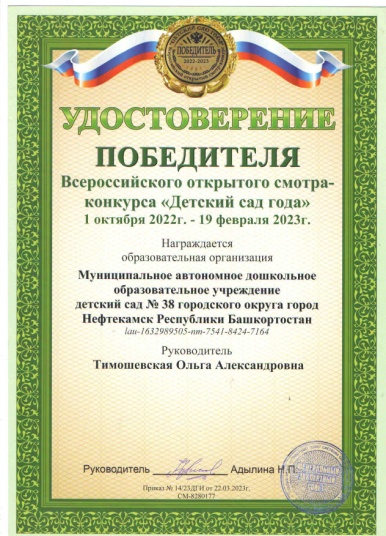 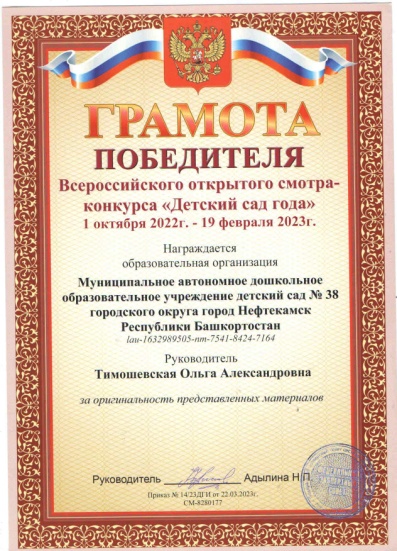 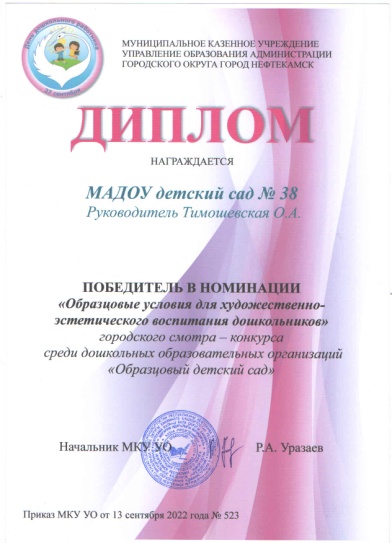 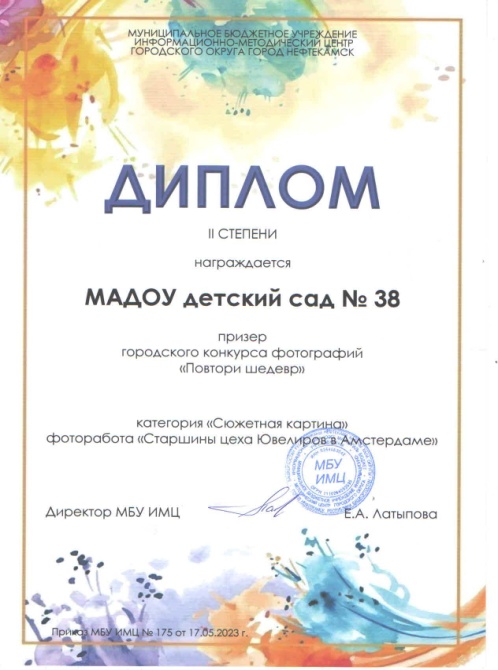 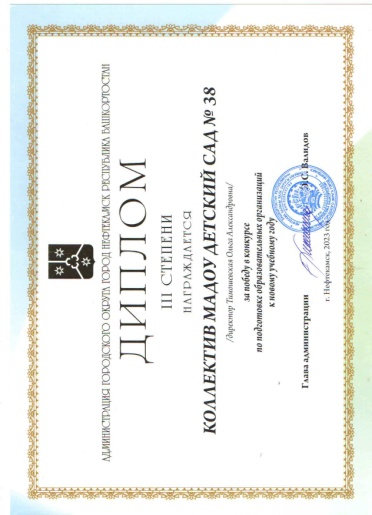 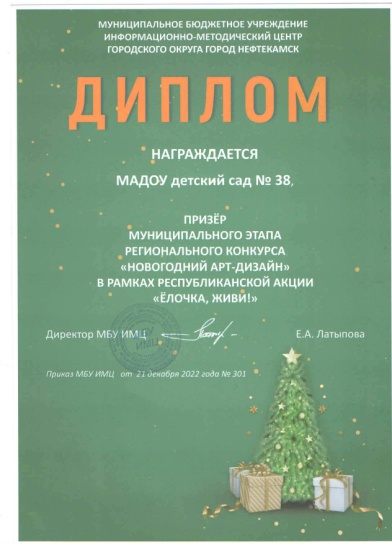 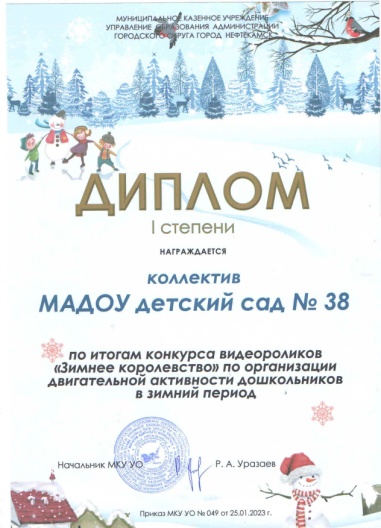 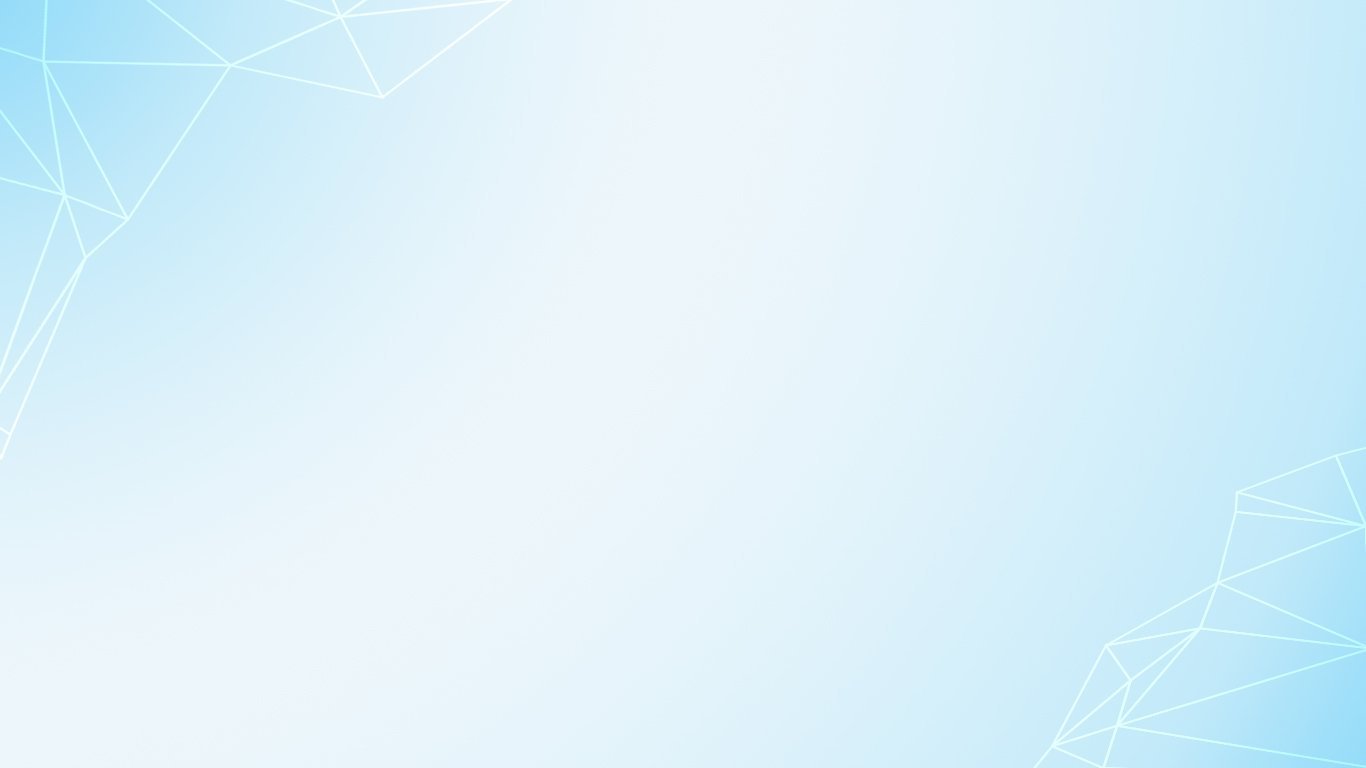 Спасибо за внимание!